Учебная дисциплина. ЭКОНОМИКА
Баженов Сергей Иванович
Доктор экономических наук,
профессор, член-корреспондент МАНЕБ
www.b-si.ru
Email: naukaservis@rambler.ru
Тел.: 8 922-181-40-15
Дисциплина: ЭКОНОМИКА
1
Тема 1.Введение в экономику. Экономическая теория и её развитие.
Дисциплина: ЭКОНОМИКА
2
ЭКОНОМИКА – совокупность производственных отношений, складывающихся в сфере производства, распределения, обмена и потребления продуктов труда на определенной ступени общественного развития.
3
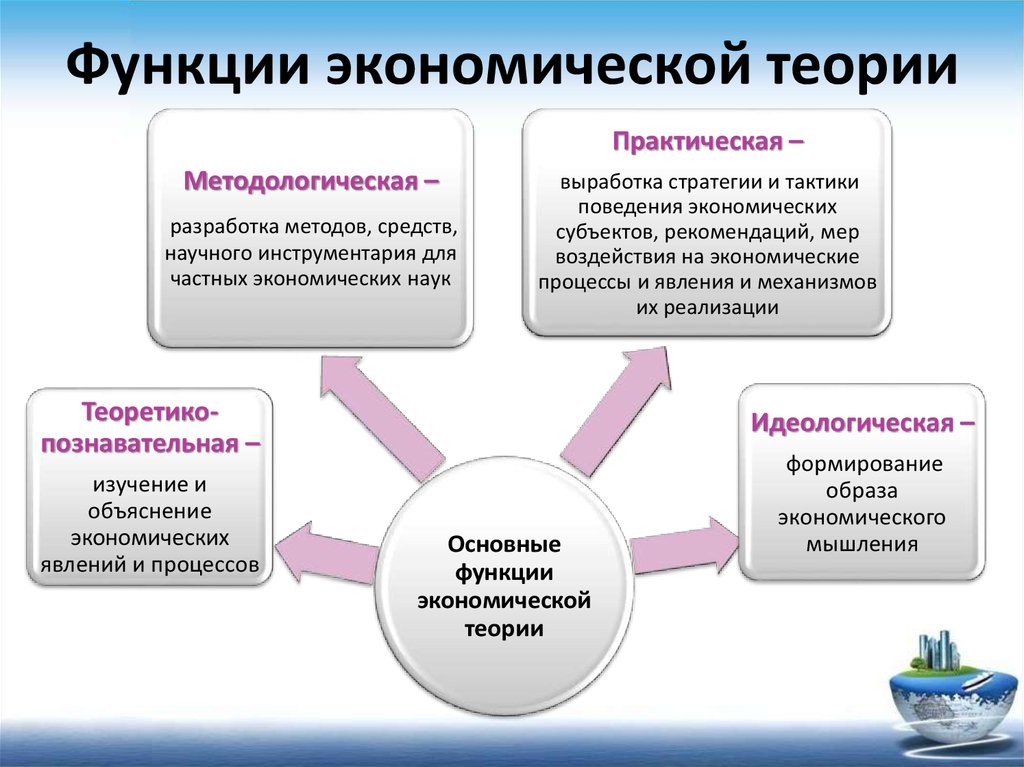 4
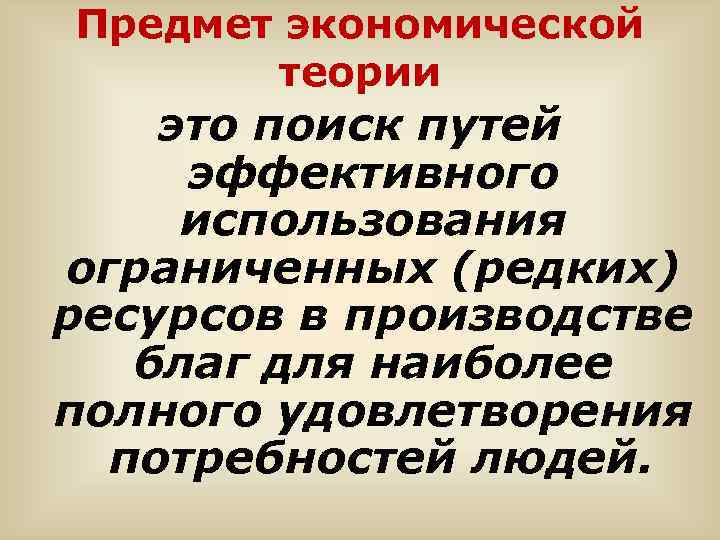 5
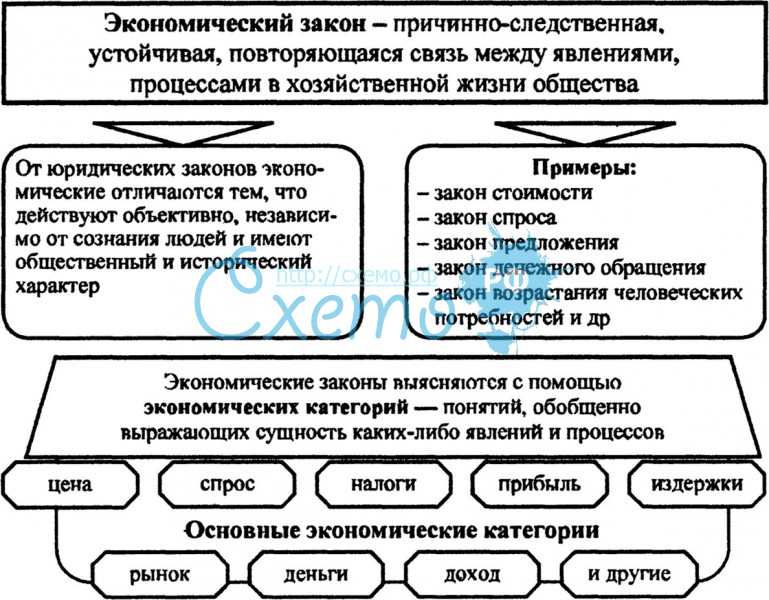 6
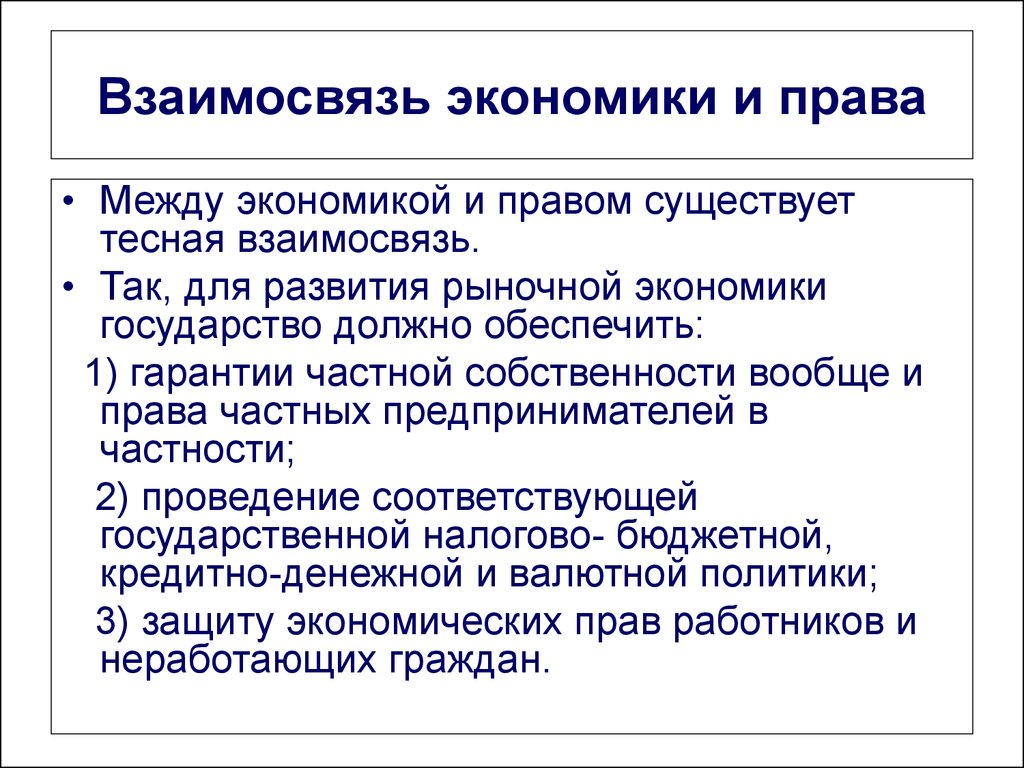 7
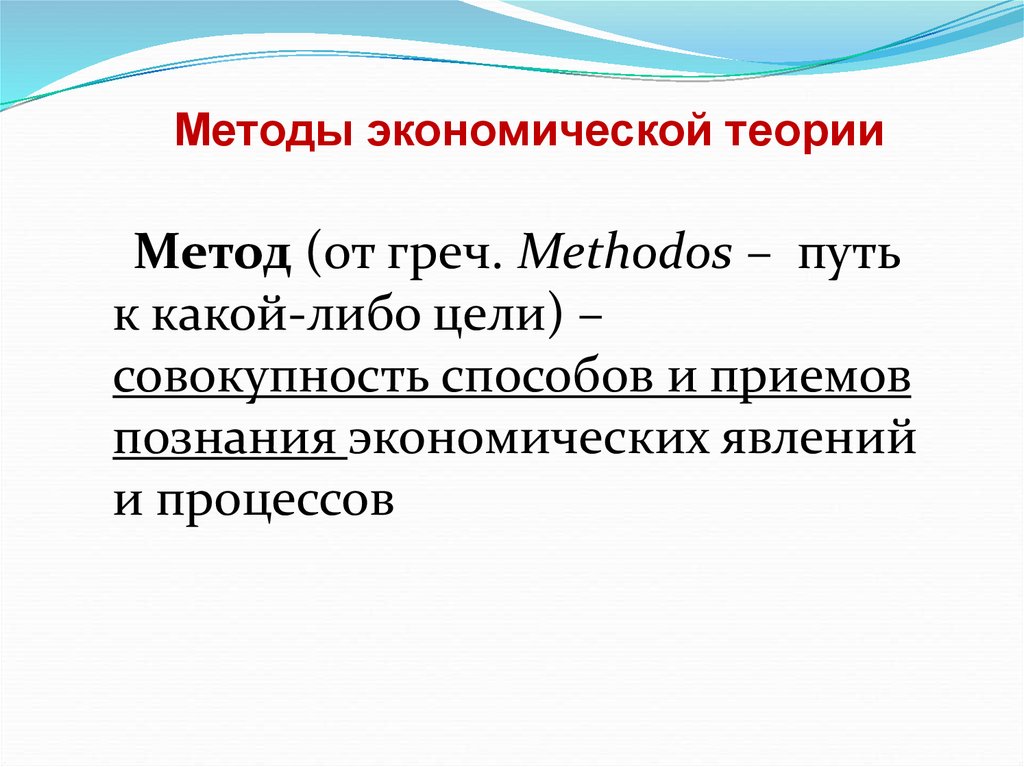 8
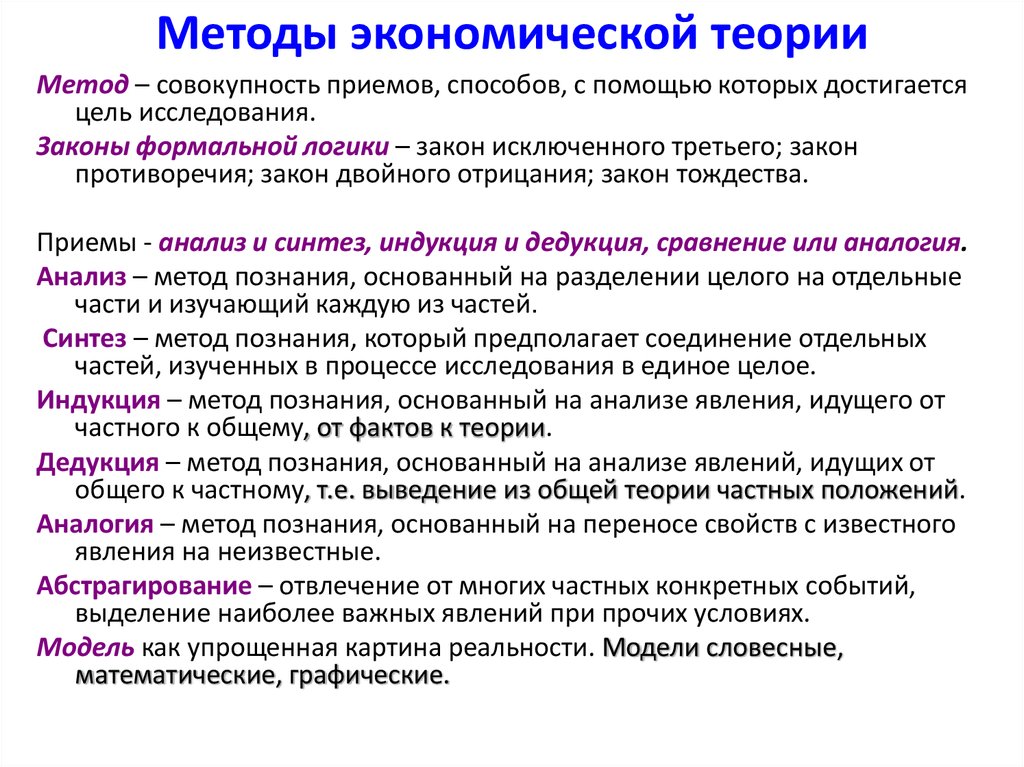 9
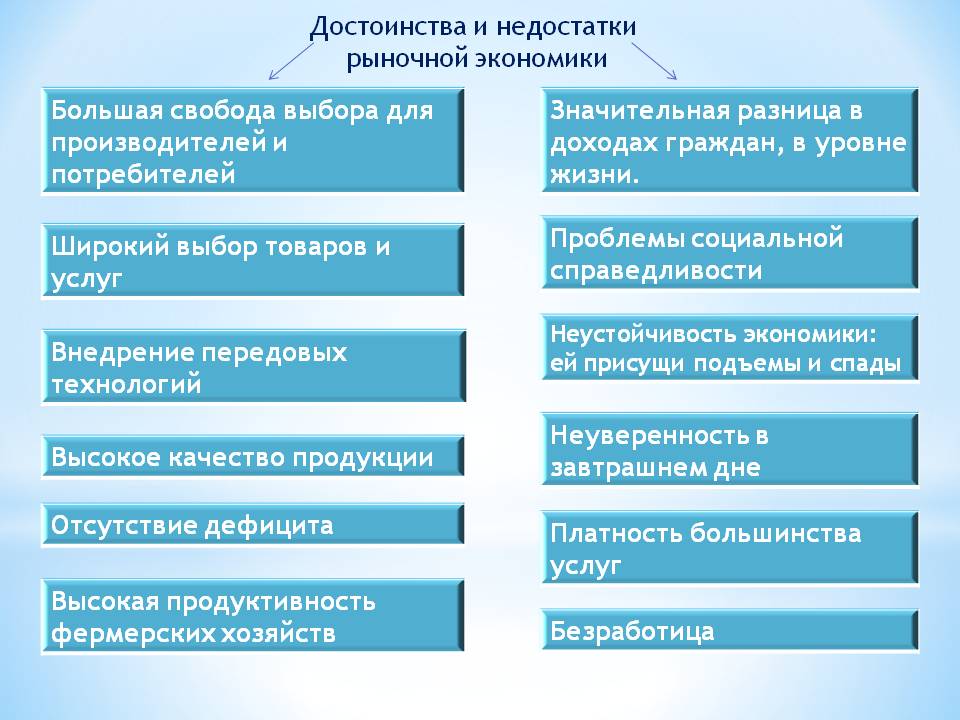 10
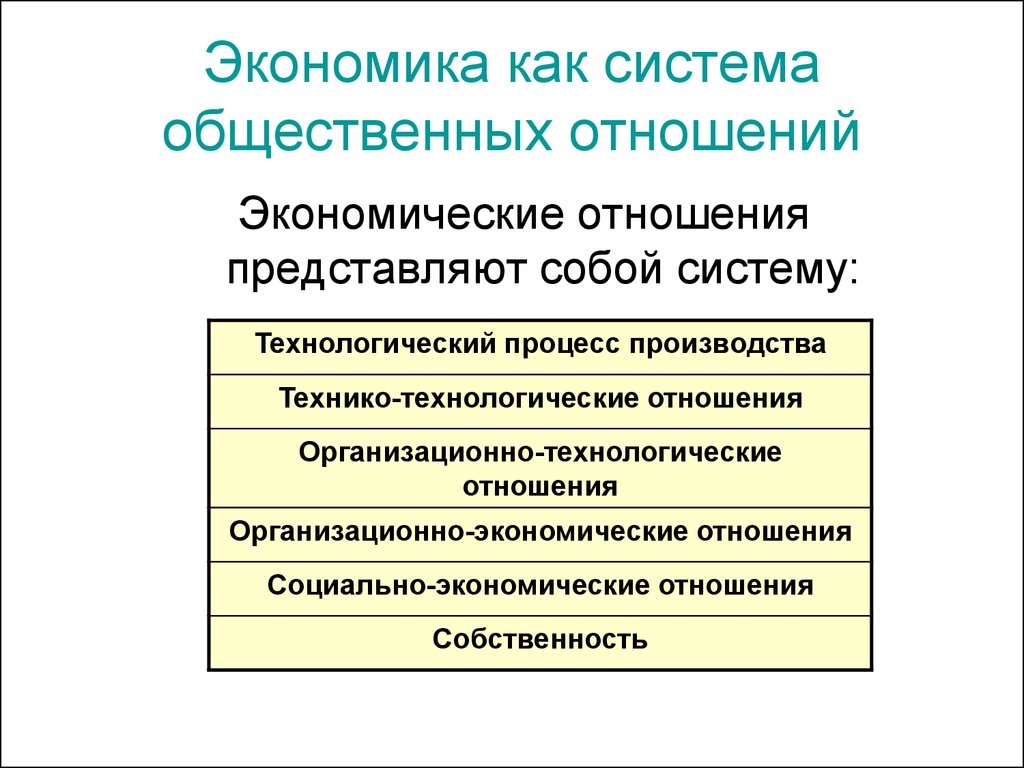 11
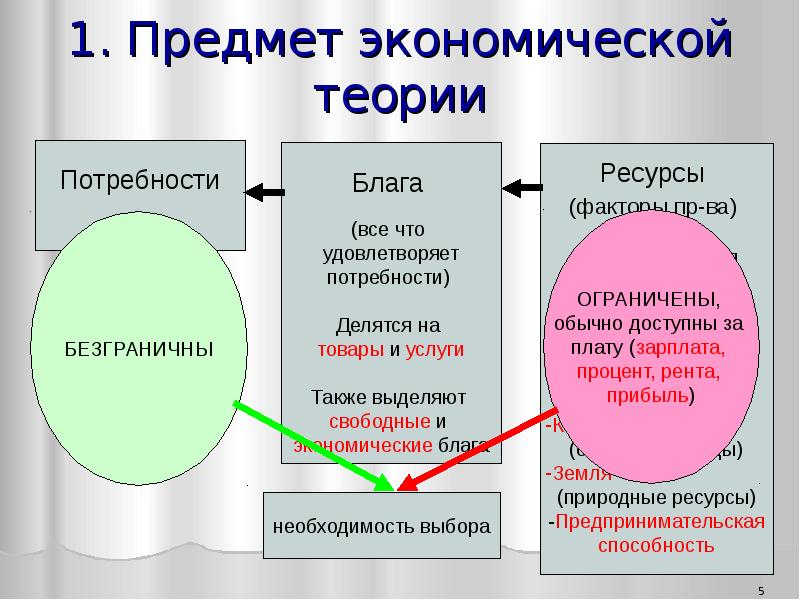 12
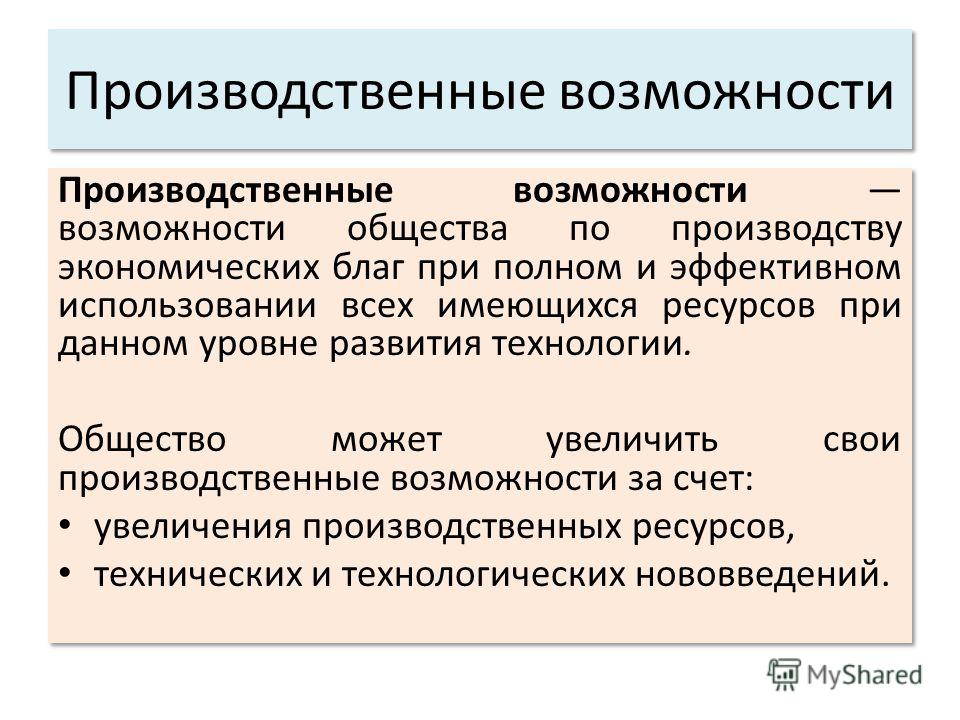 13
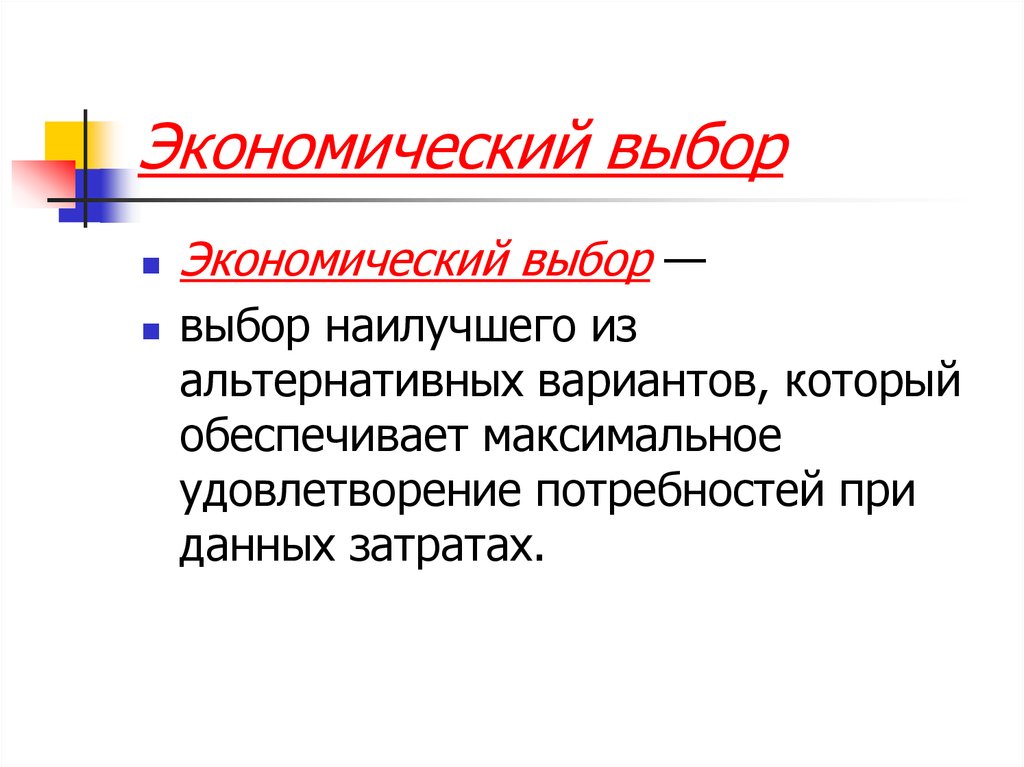 14
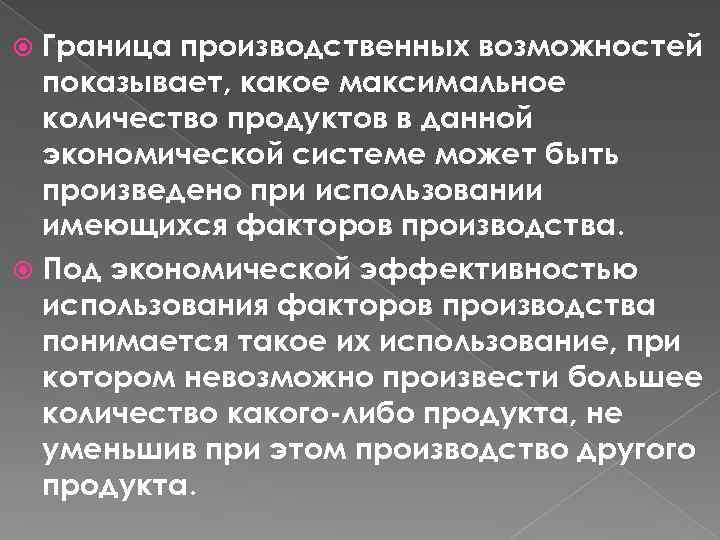 15
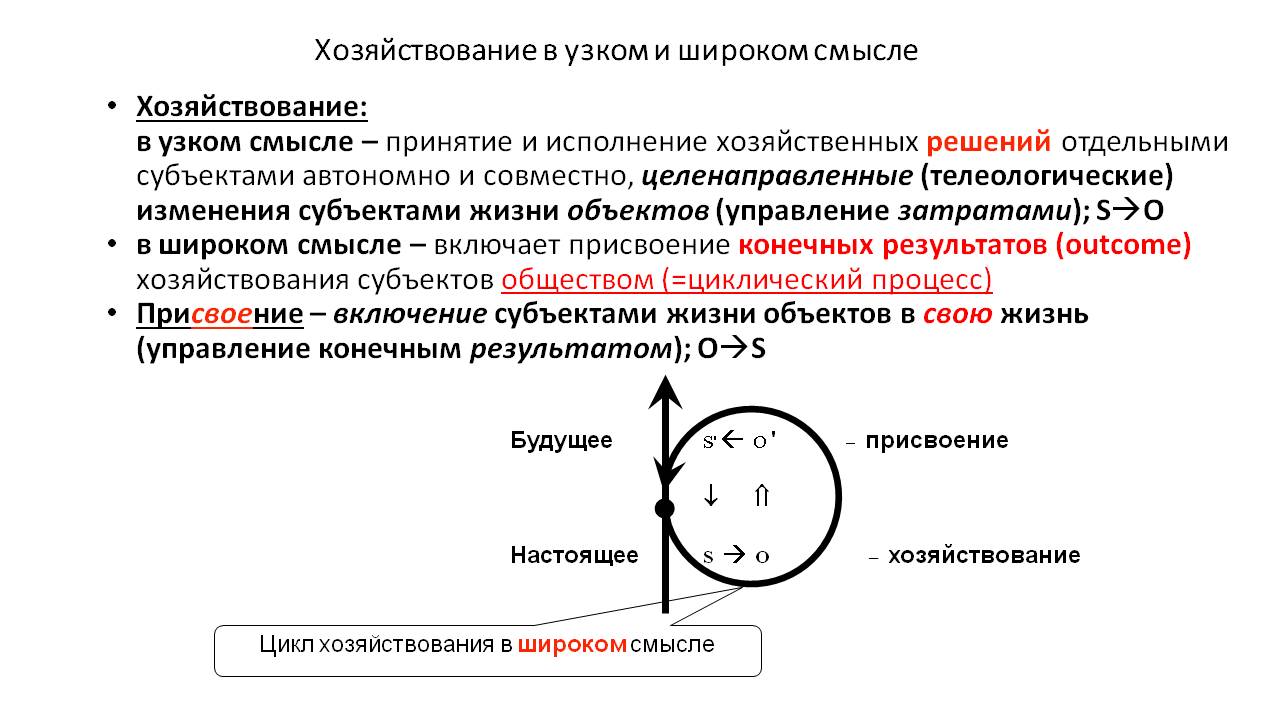 16
Тема 2.Основы рыночного хозяйства и его структура.
Дисциплина: ЭКОНОМИКА
17
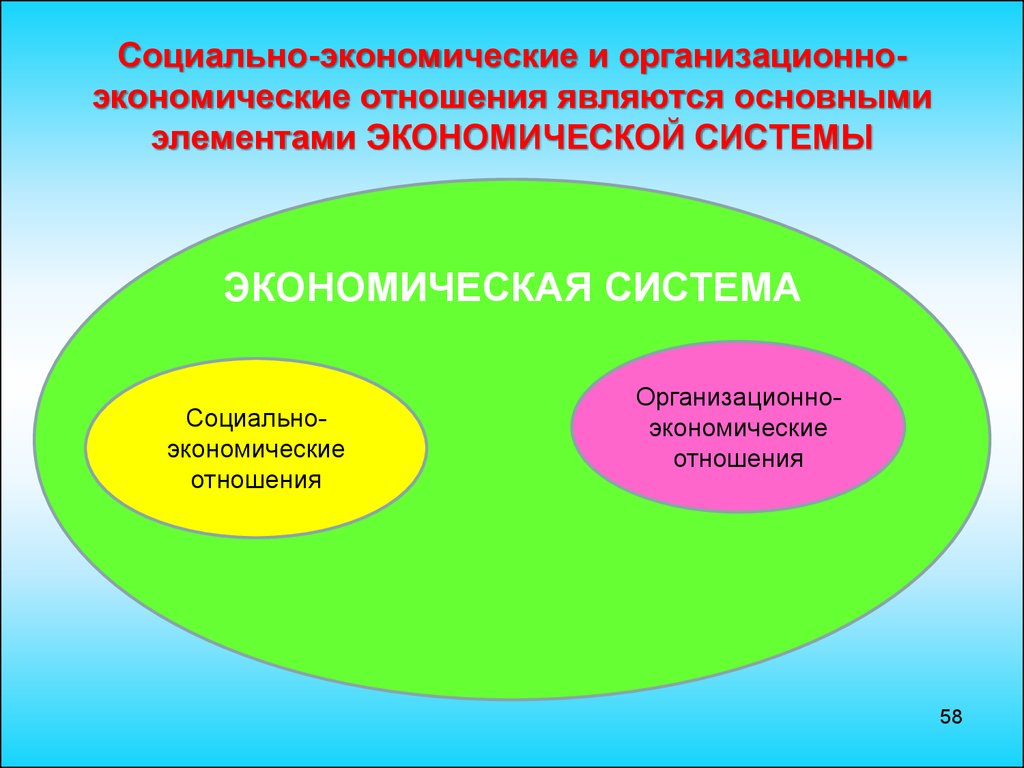 18
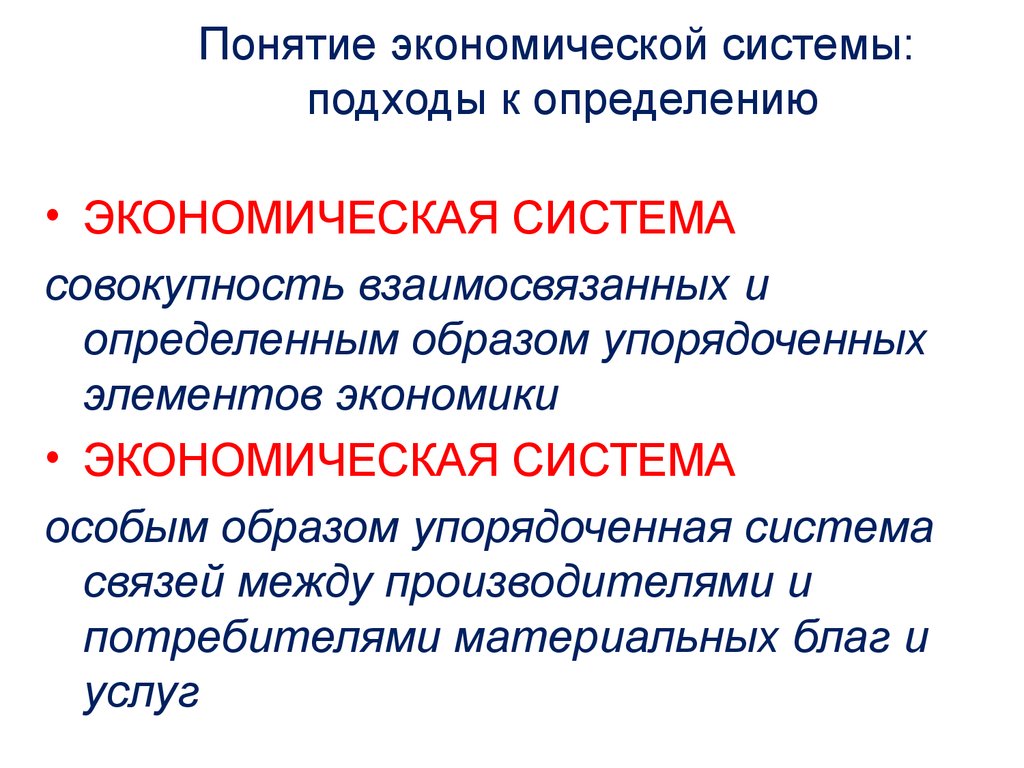 19
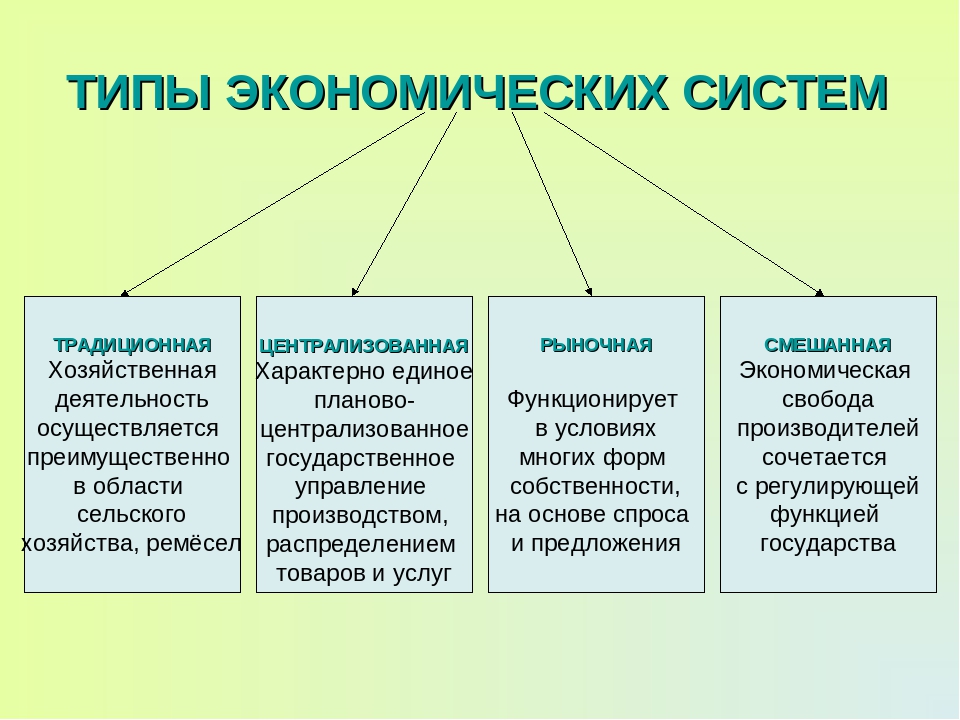 20
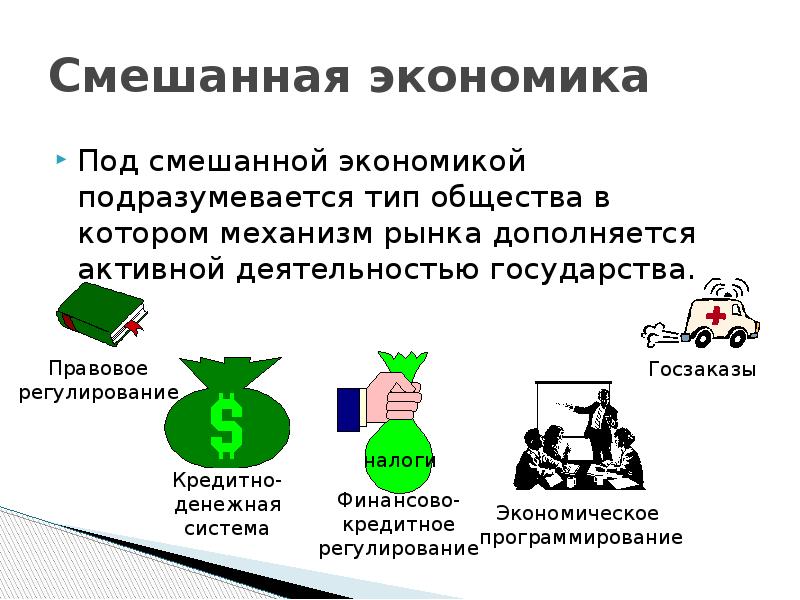 21
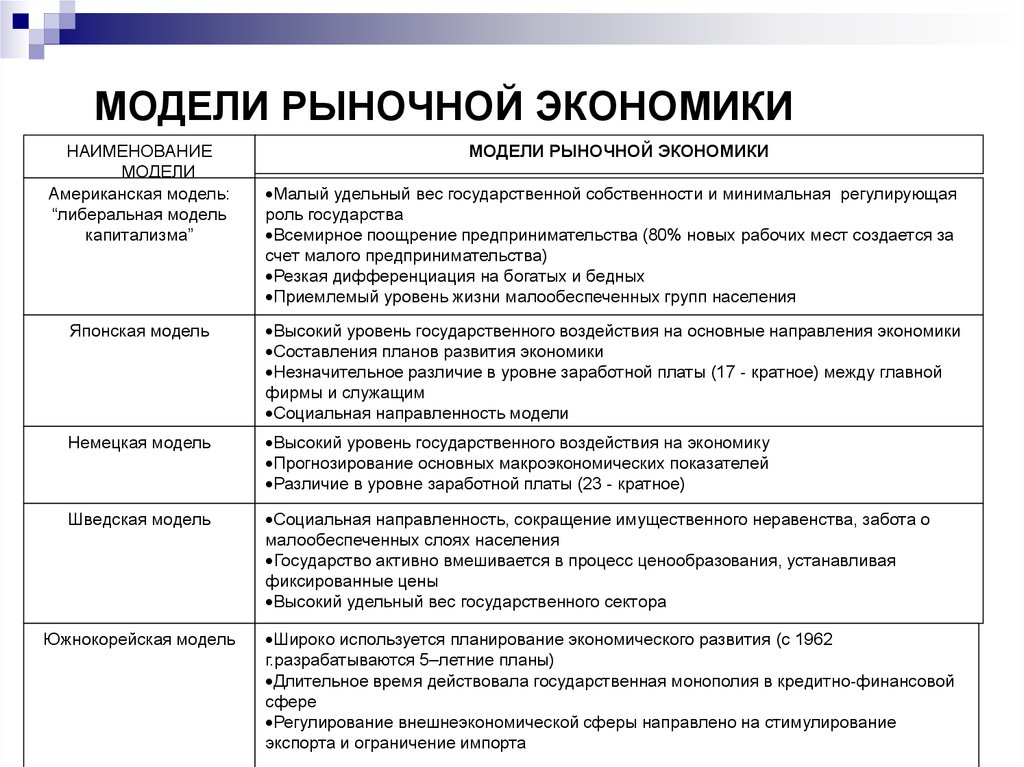 22
Тема 3.Предпринимательская деятельность и её формы.
Дисциплина: ЭКОНОМИКА
23
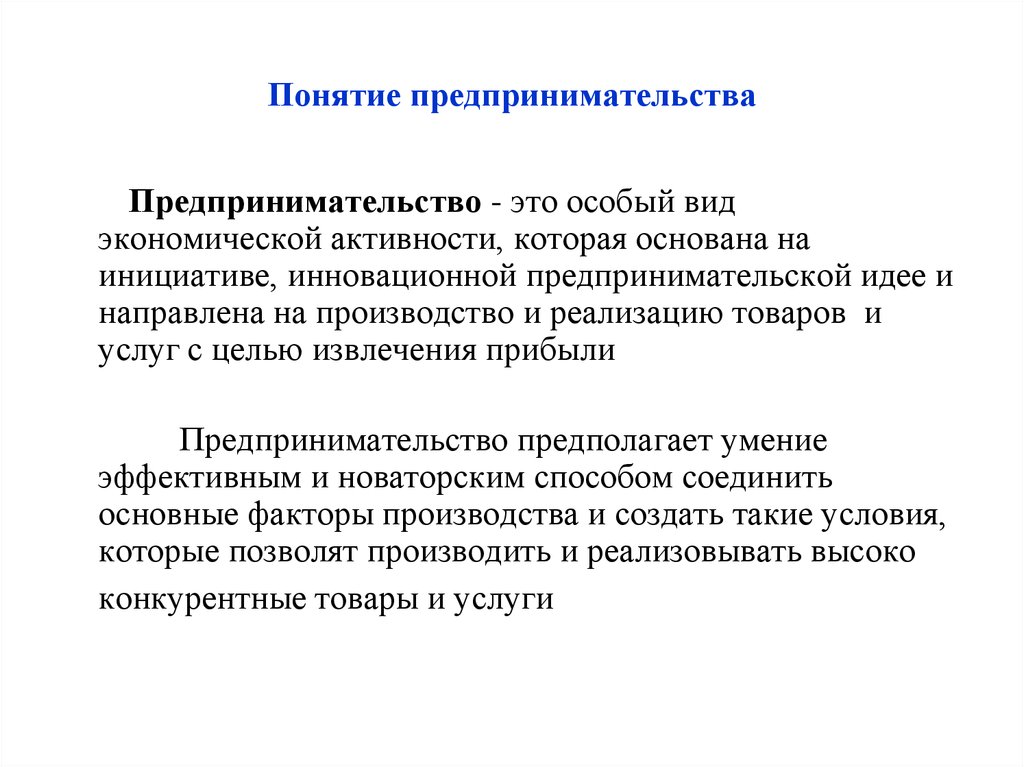 24
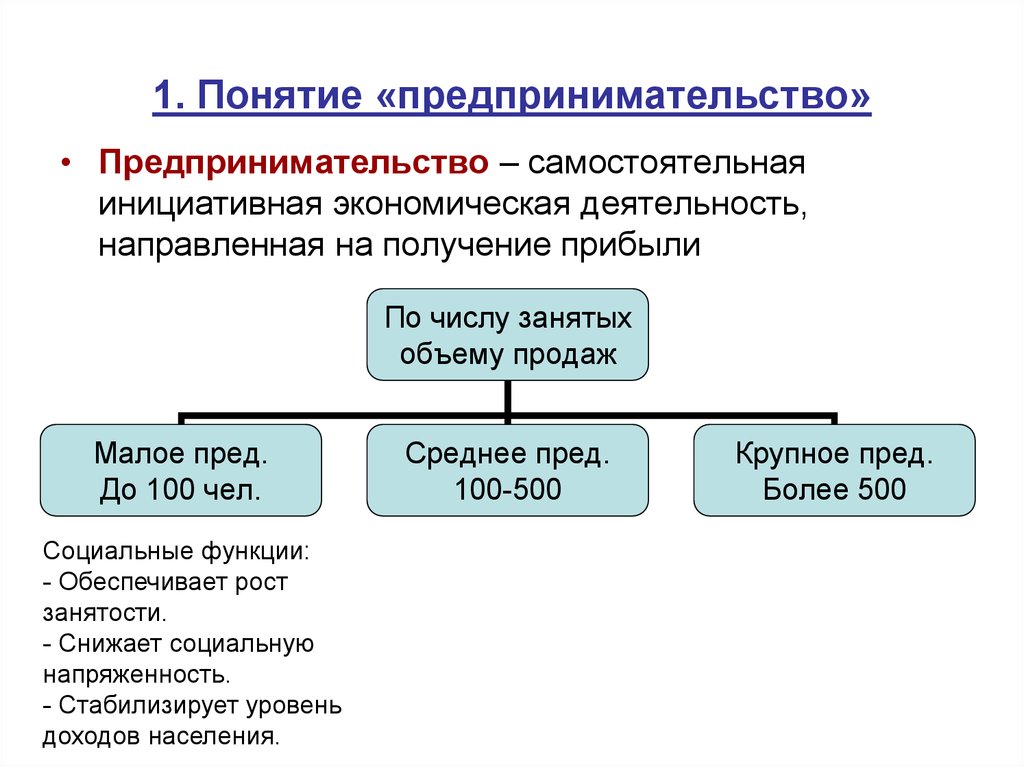 25
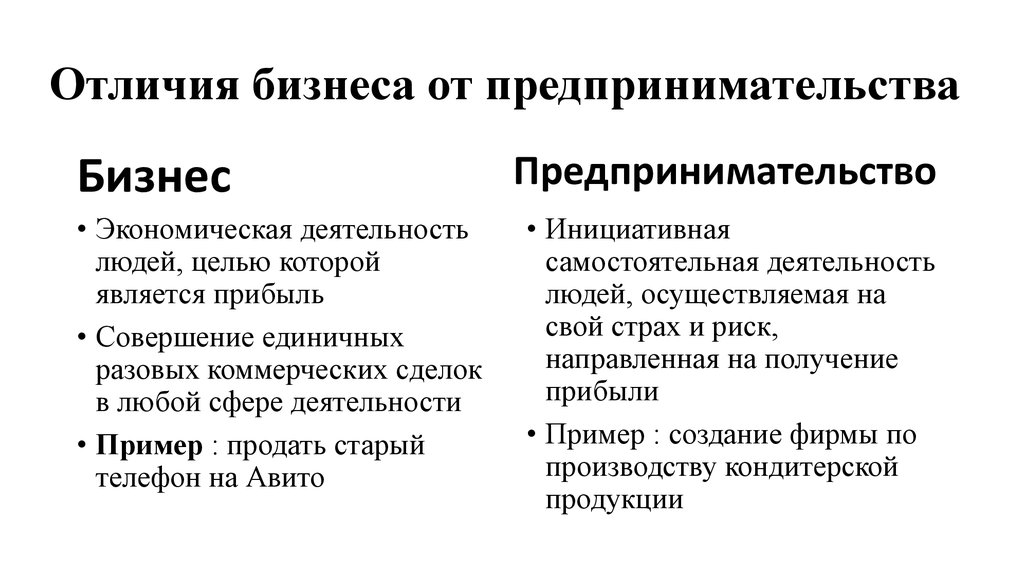 26
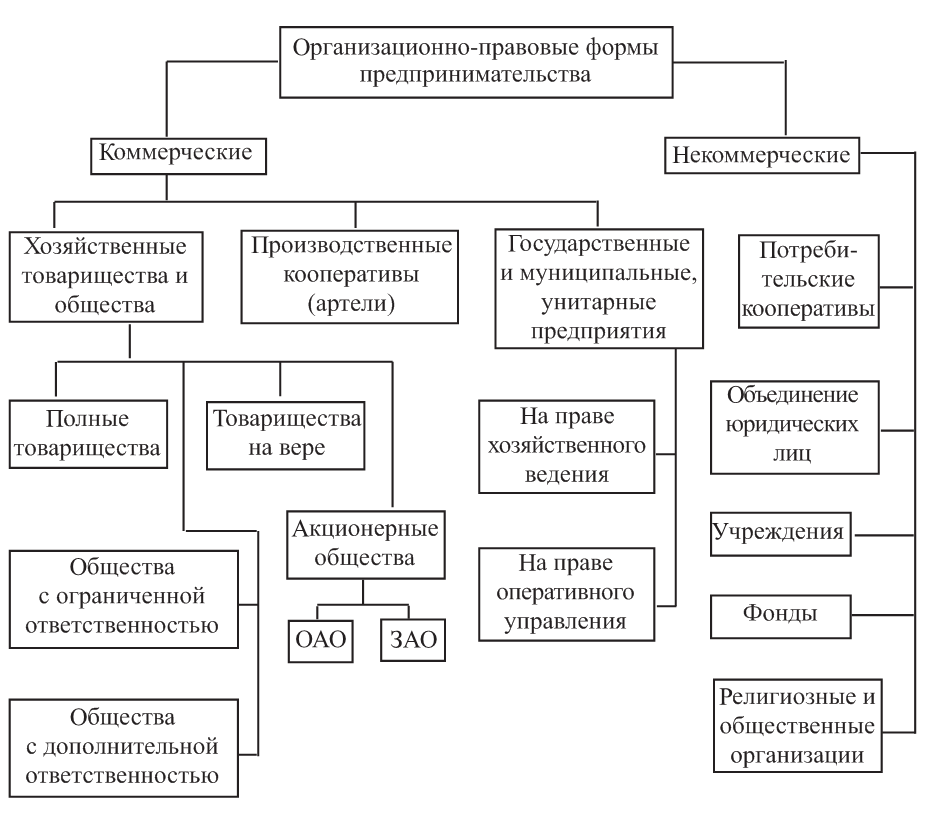 27
Тема 4.Факторы производства. Издержки производства и прибыль.
Дисциплина: ЭКОНОМИКА
28
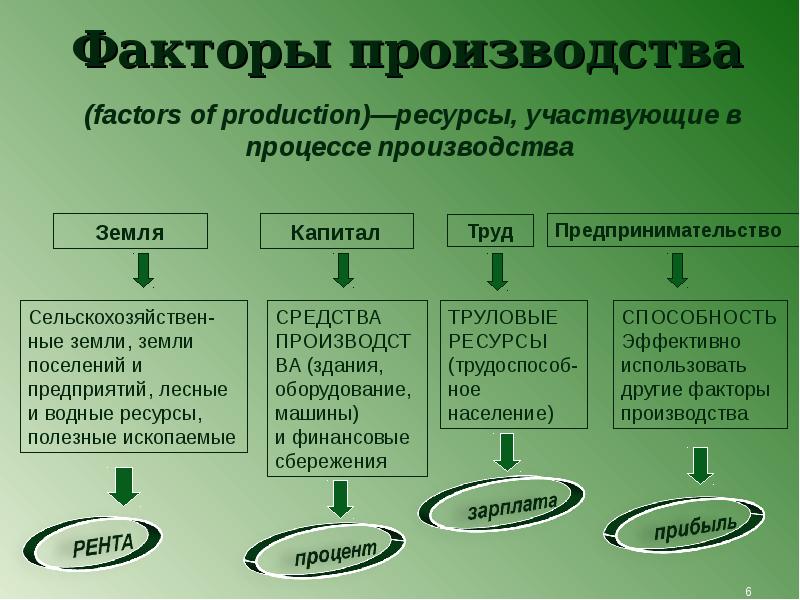 Дисциплина: ЭКОНОМИКА
29
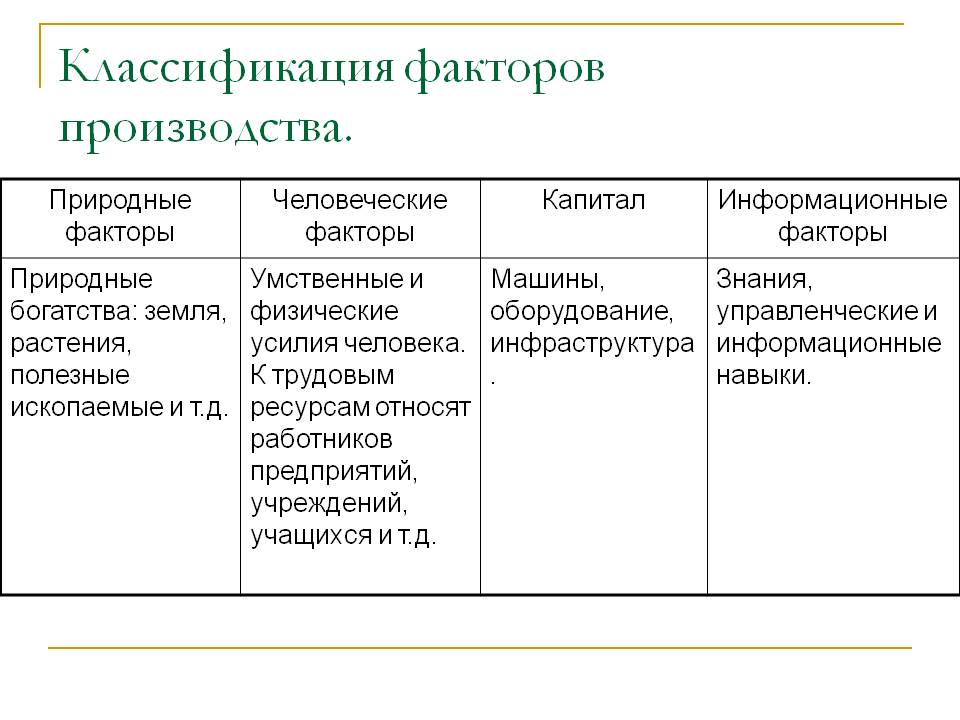 Дисциплина: ЭКОНОМИКА
30
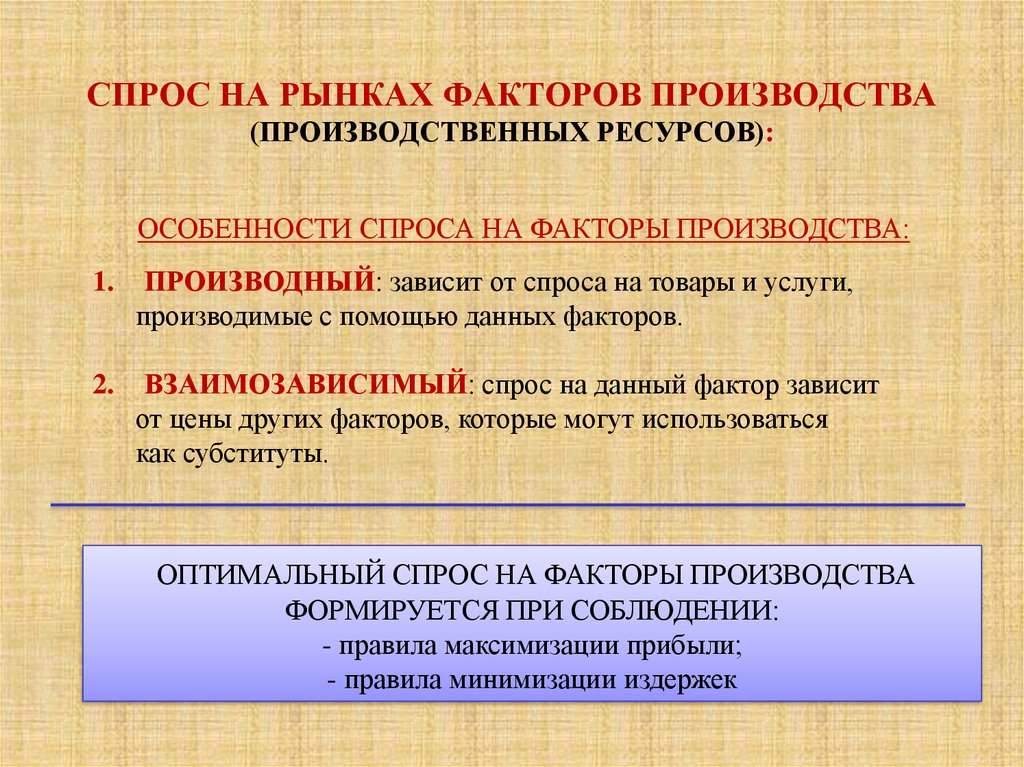 Дисциплина: ЭКОНОМИКА
31
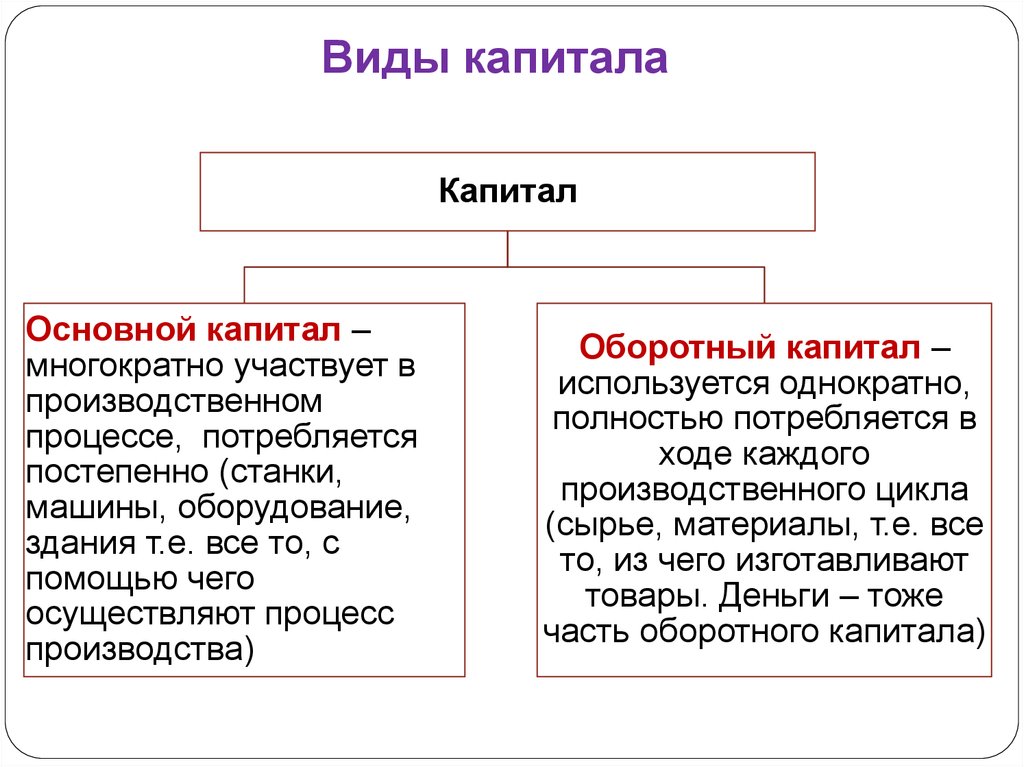 Дисциплина: ЭКОНОМИКА
32
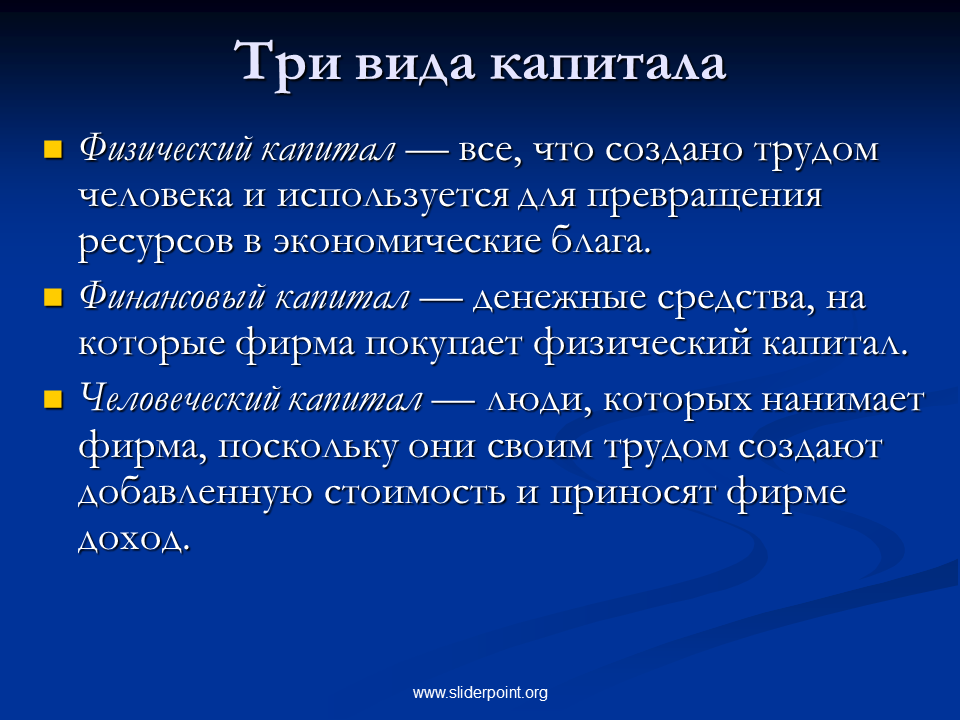 Дисциплина: ЭКОНОМИКА
33
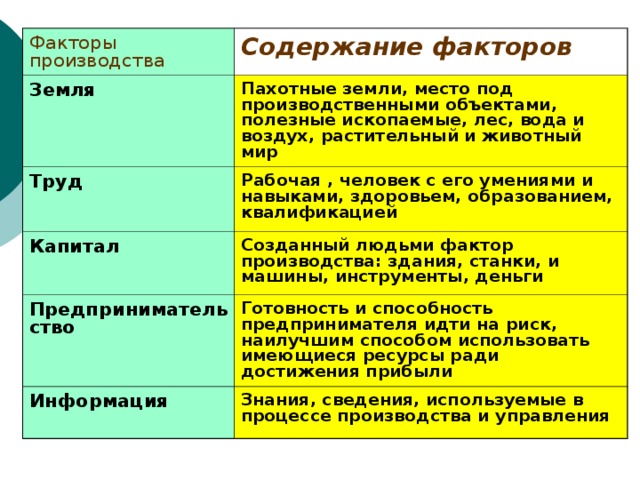 Дисциплина: ЭКОНОМИКА
34
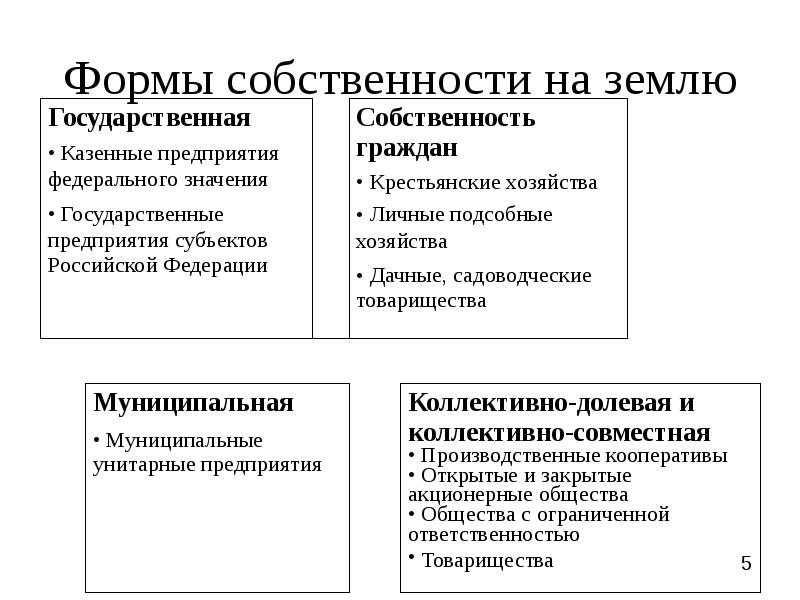 Дисциплина: ЭКОНОМИКА
35
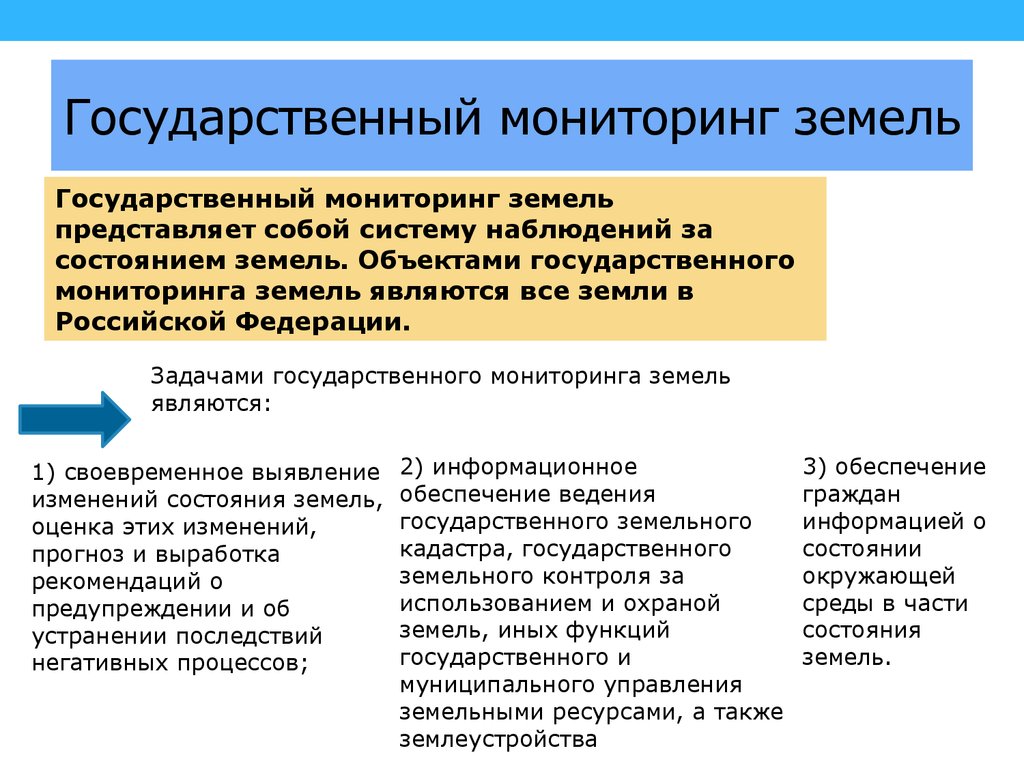 Дисциплина: ЭКОНОМИКА
36
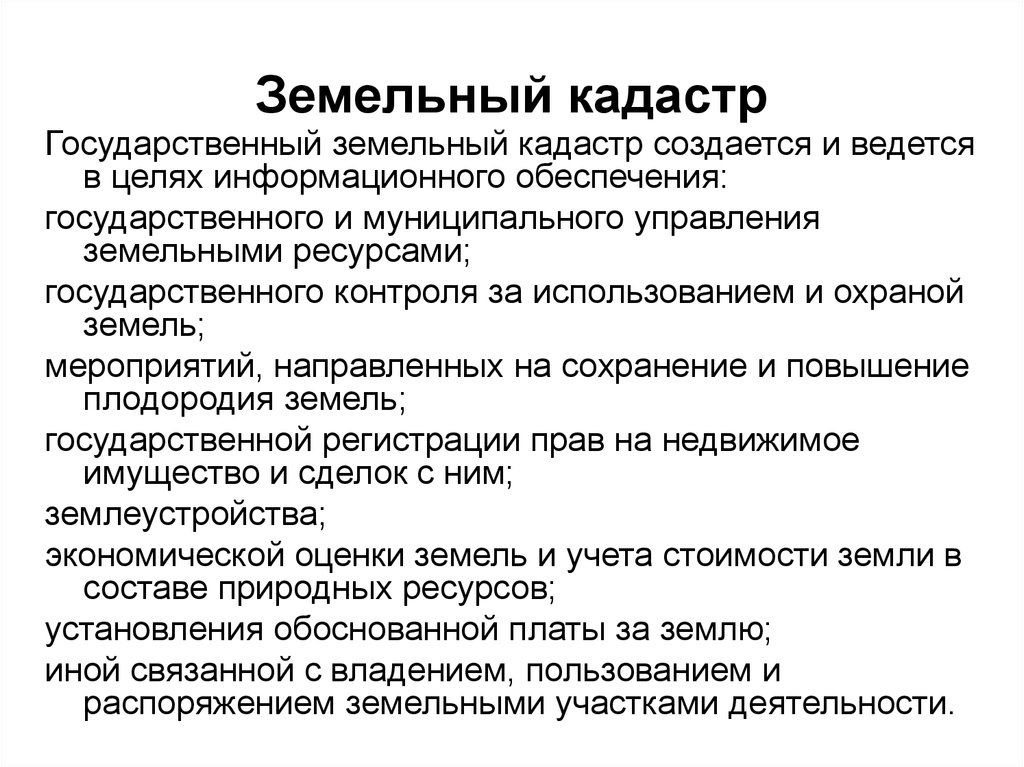 Дисциплина: ЭКОНОМИКА
37
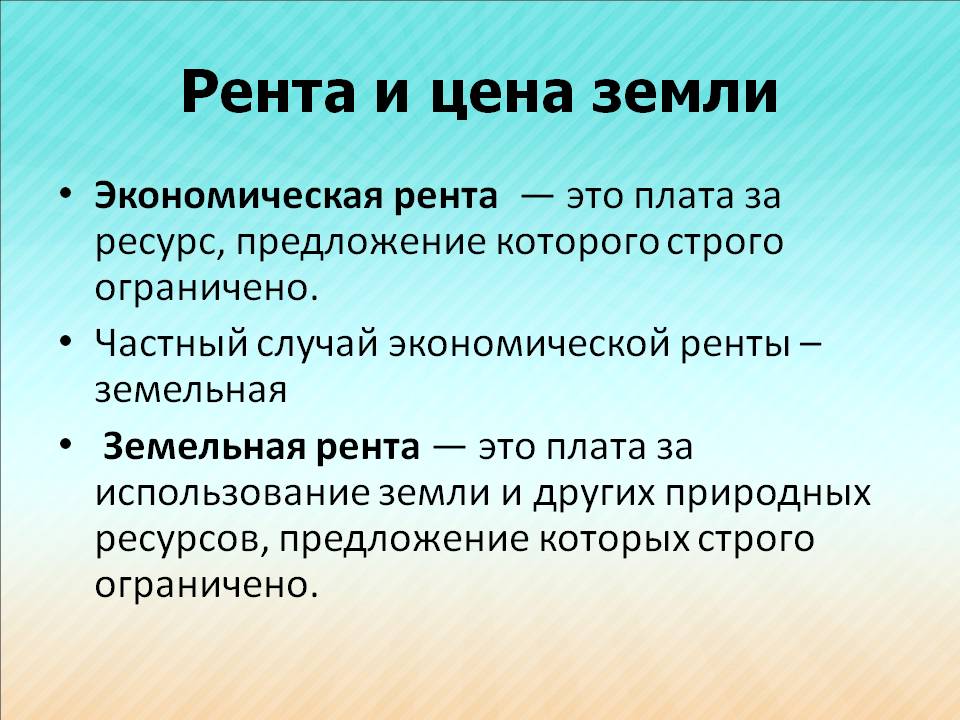 Дисциплина: ЭКОНОМИКА
38
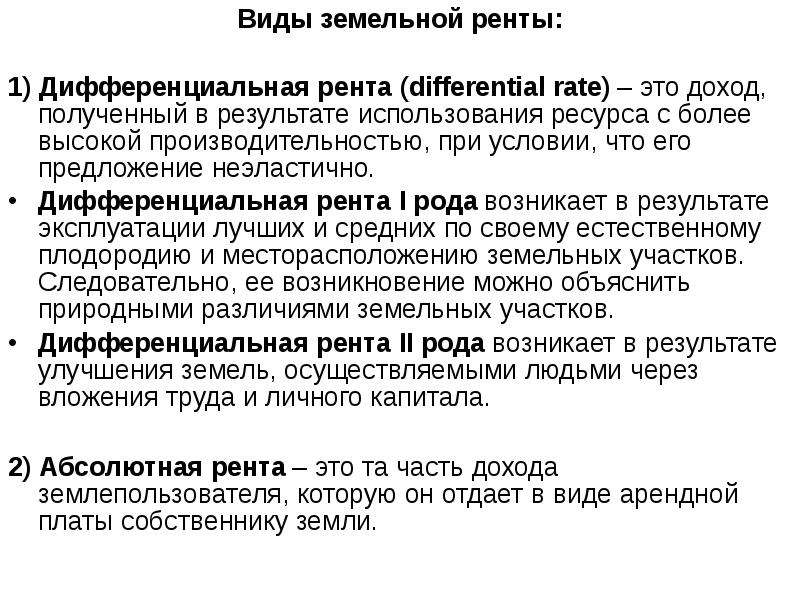 Дисциплина: ЭКОНОМИКА
39
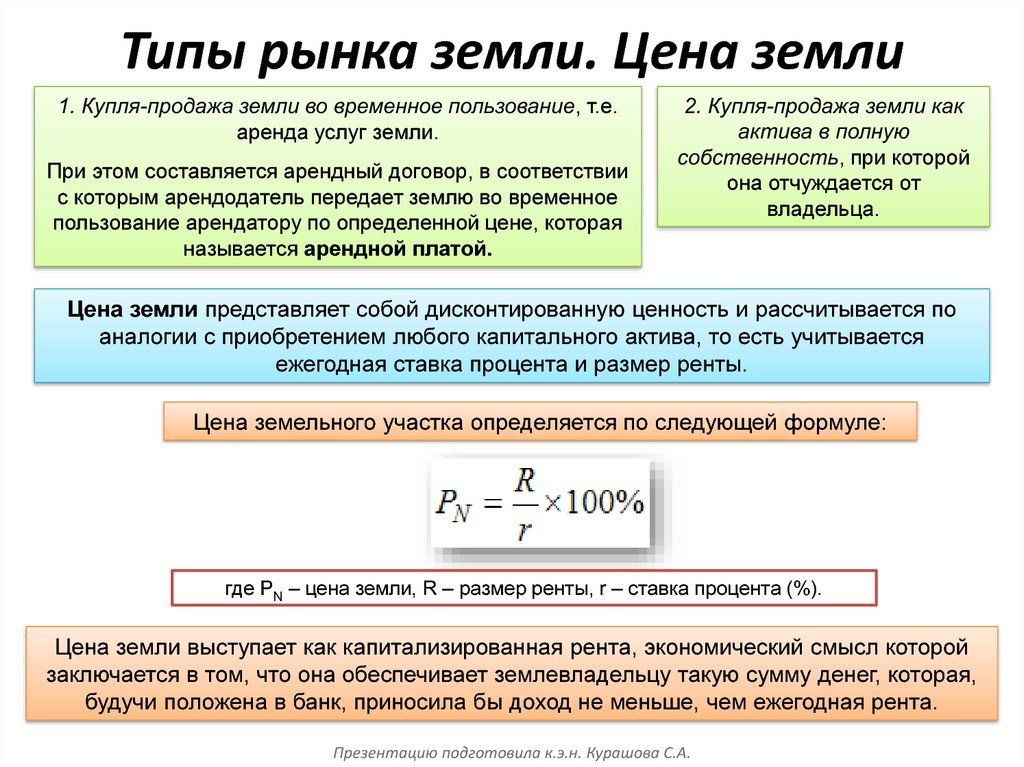 Дисциплина: ЭКОНОМИКА
40
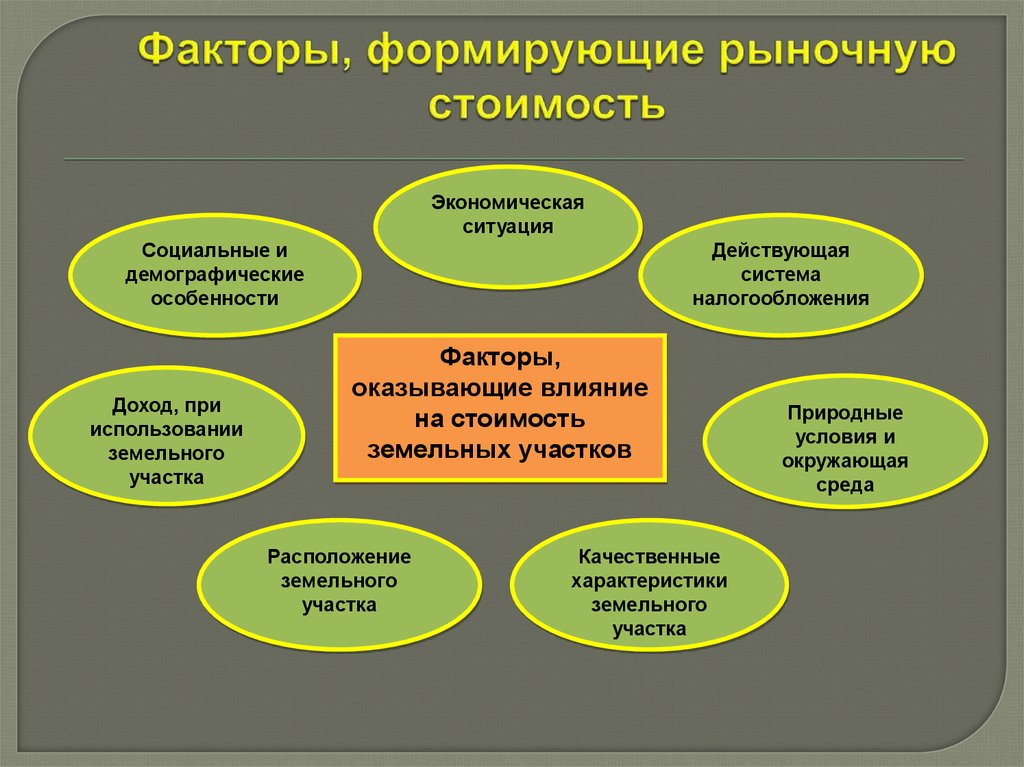 Дисциплина: ЭКОНОМИКА
41
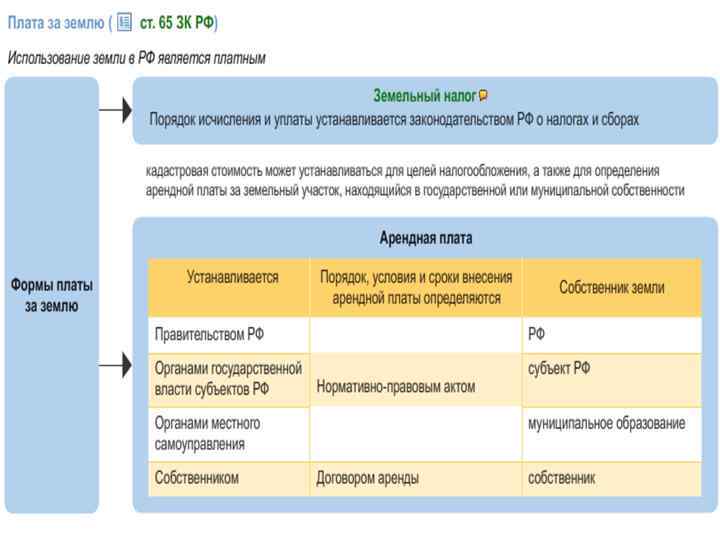 Дисциплина: ЭКОНОМИКА
42
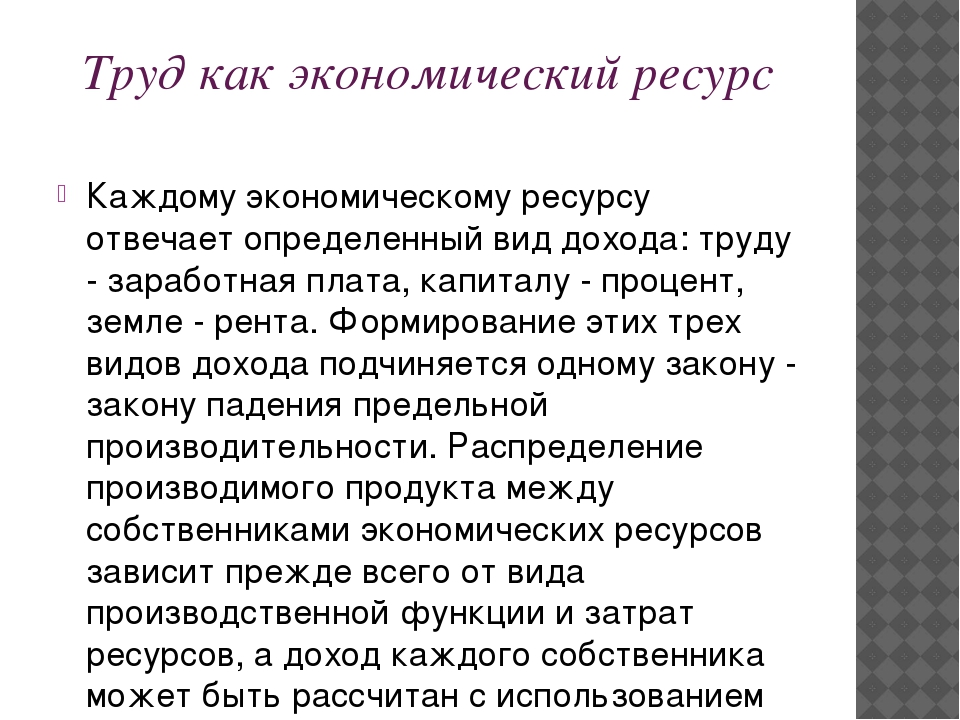 Дисциплина: ЭКОНОМИКА
43
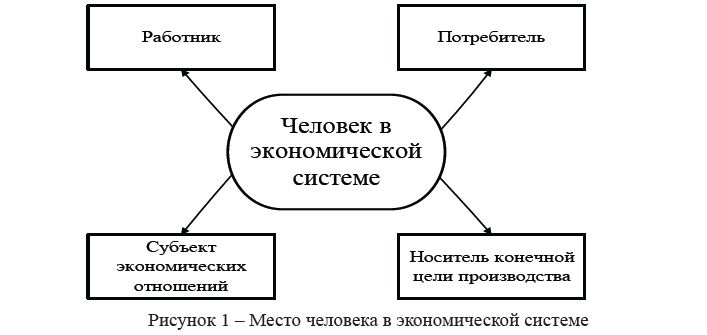 Дисциплина: ЭКОНОМИКА
44
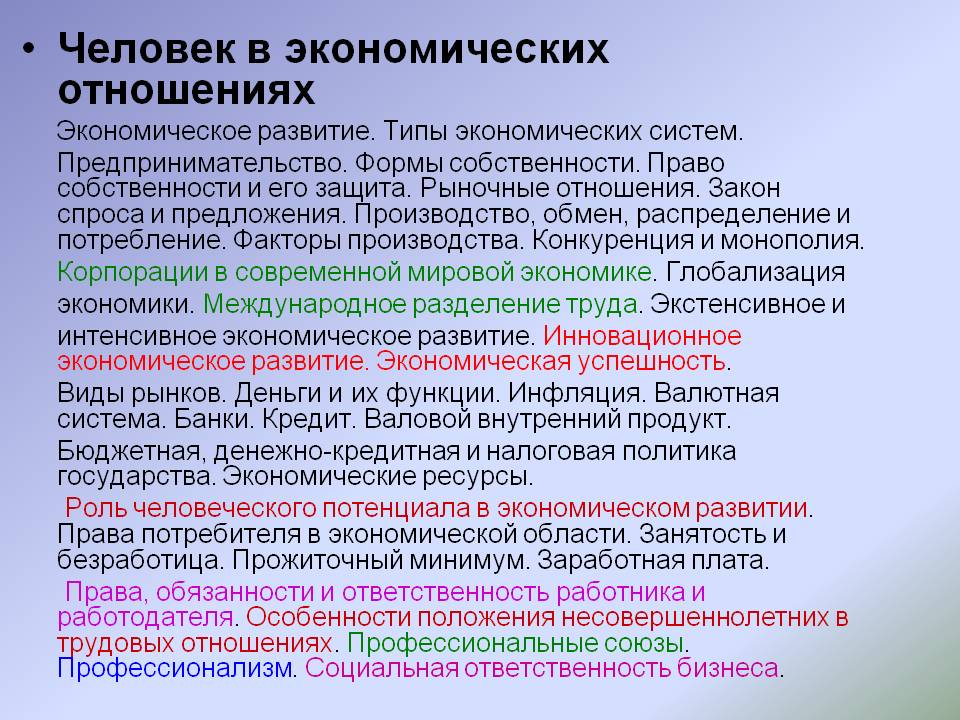 Дисциплина: ЭКОНОМИКА
45
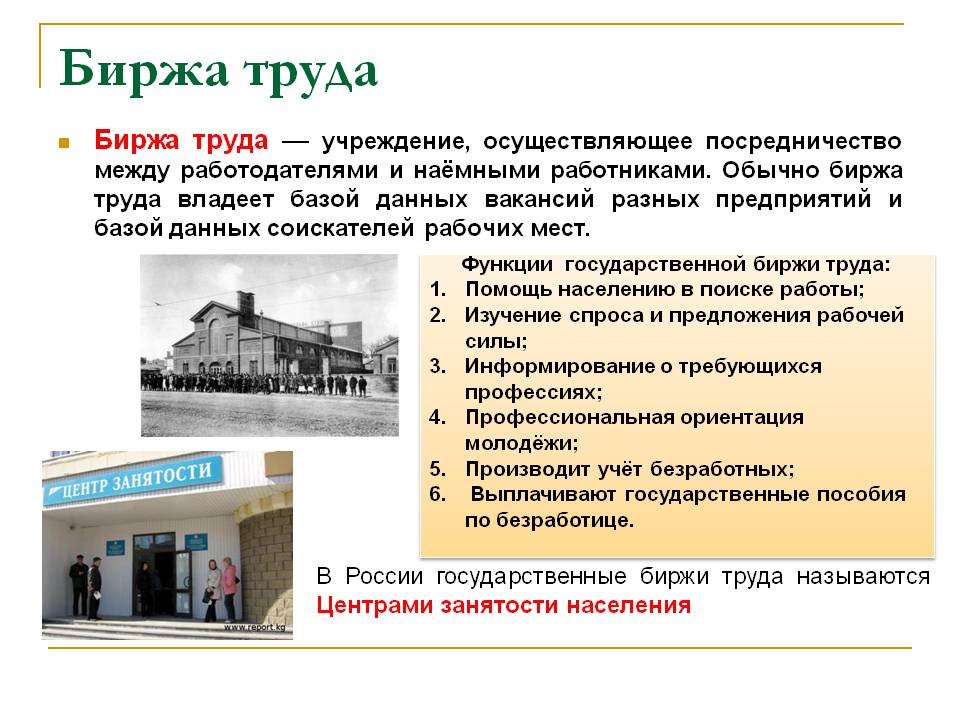 Дисциплина: ЭКОНОМИКА
46
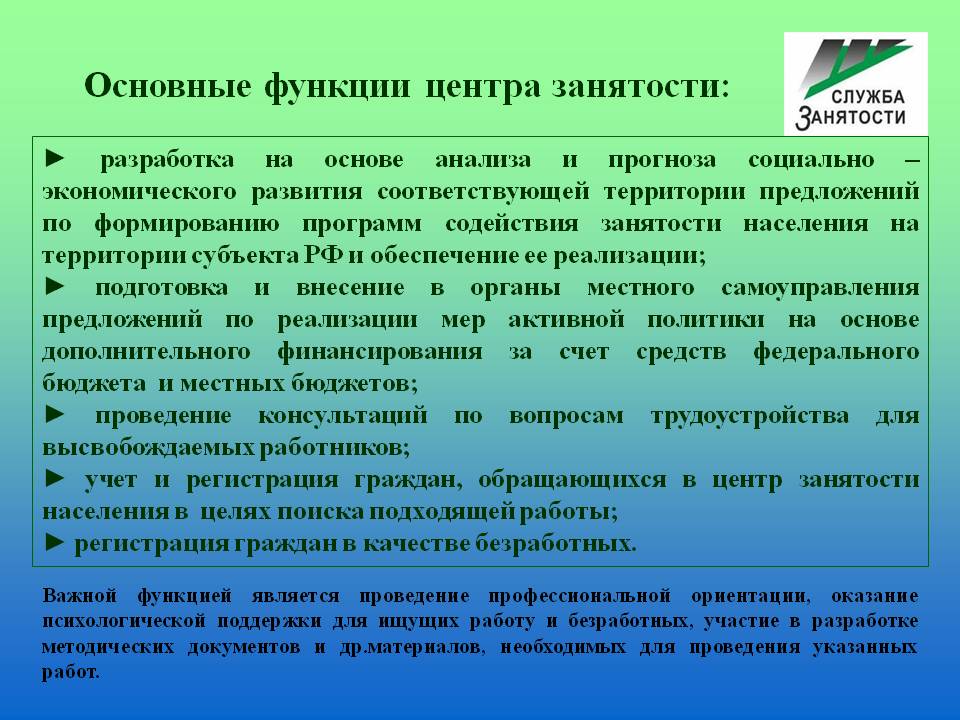 Дисциплина: ЭКОНОМИКА
47
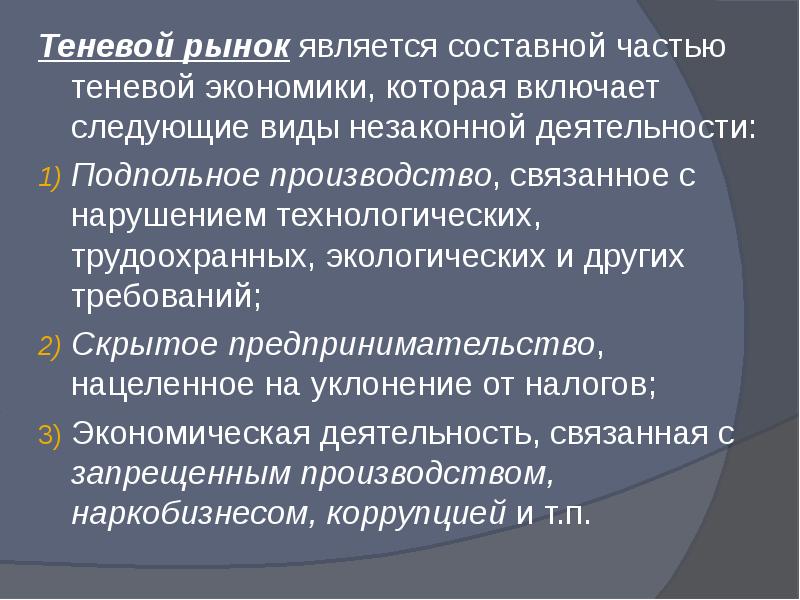 Дисциплина: ЭКОНОМИКА
48
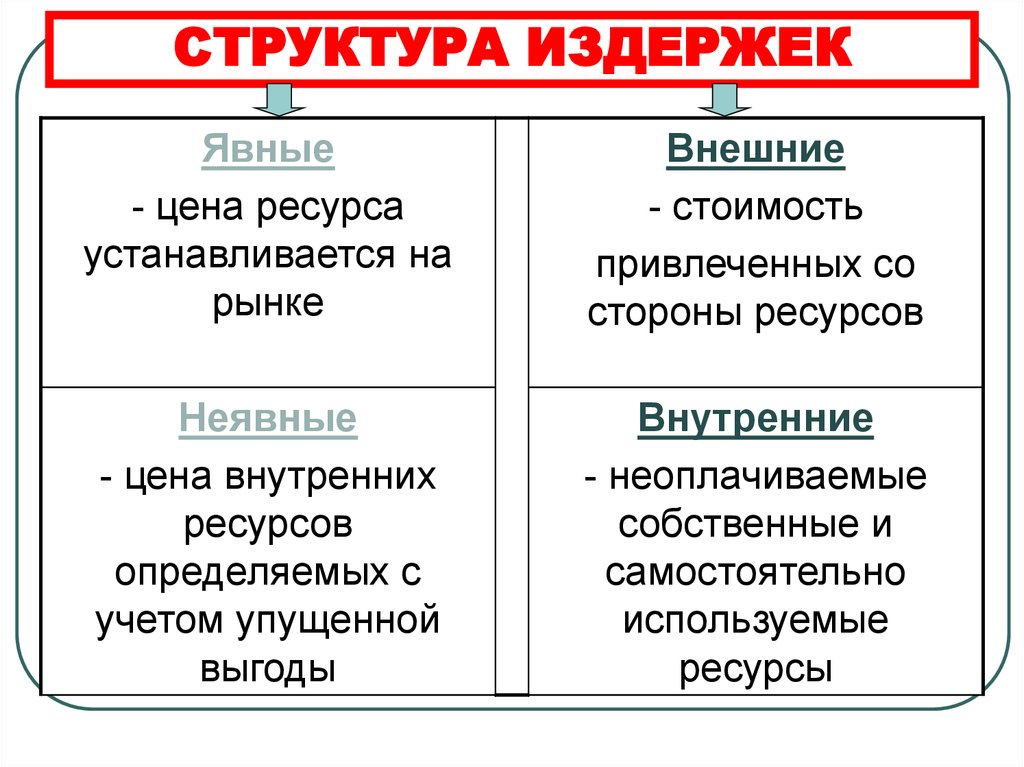 Дисциплина: ЭКОНОМИКА
49
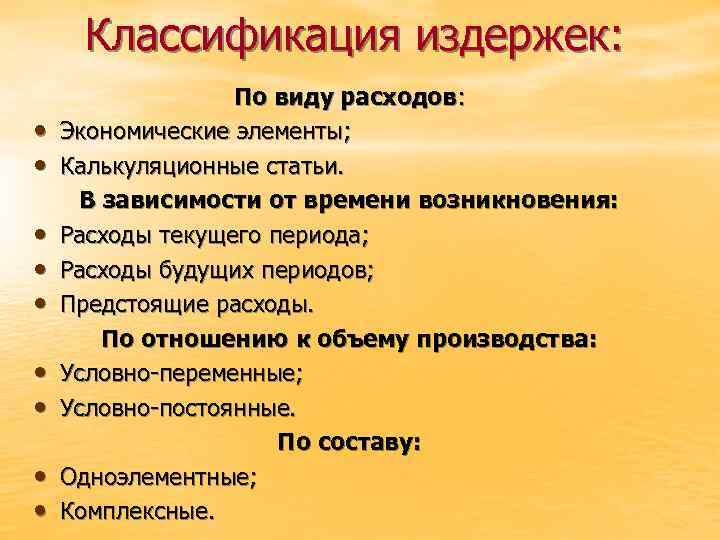 Дисциплина: ЭКОНОМИКА
50
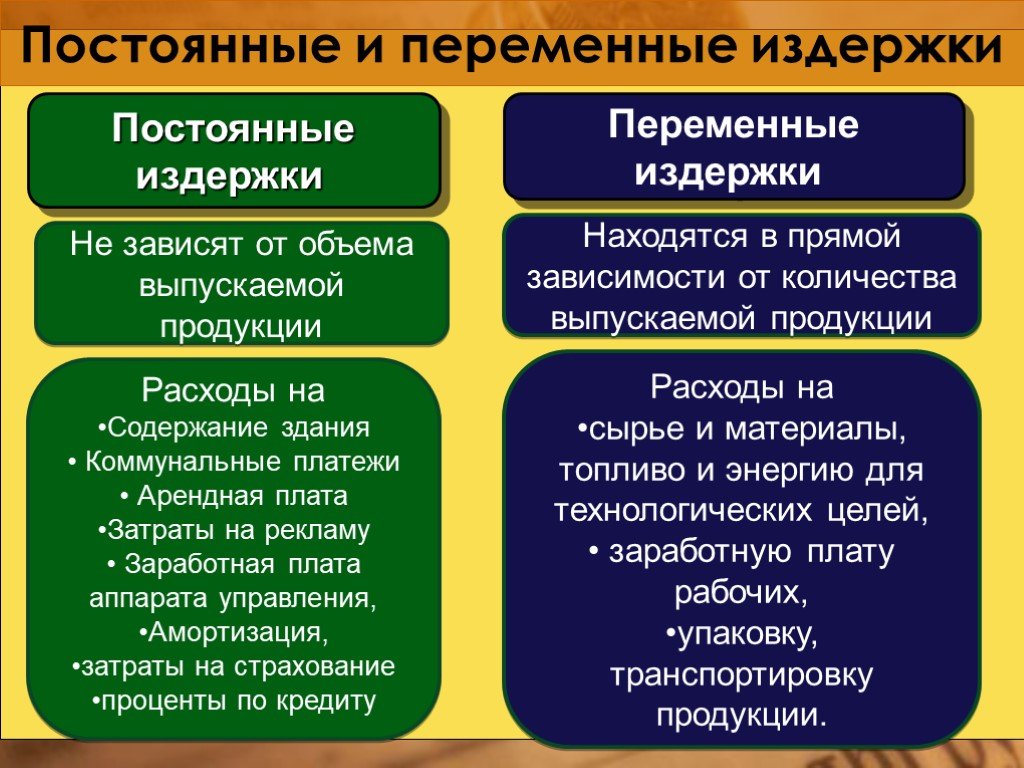 Дисциплина: ЭКОНОМИКА
51
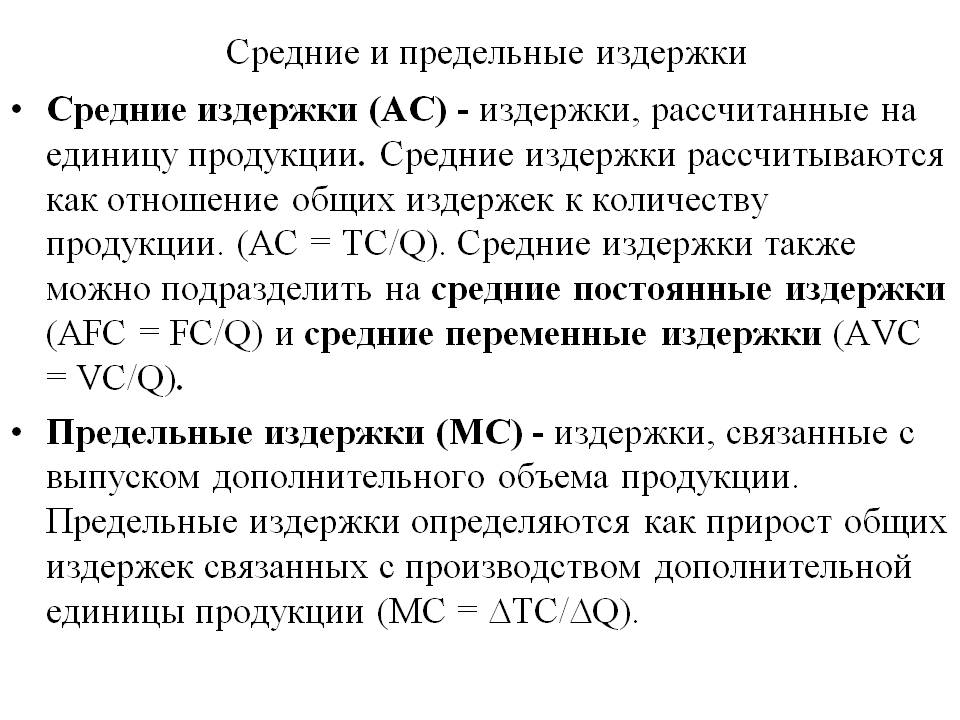 Дисциплина: ЭКОНОМИКА
52
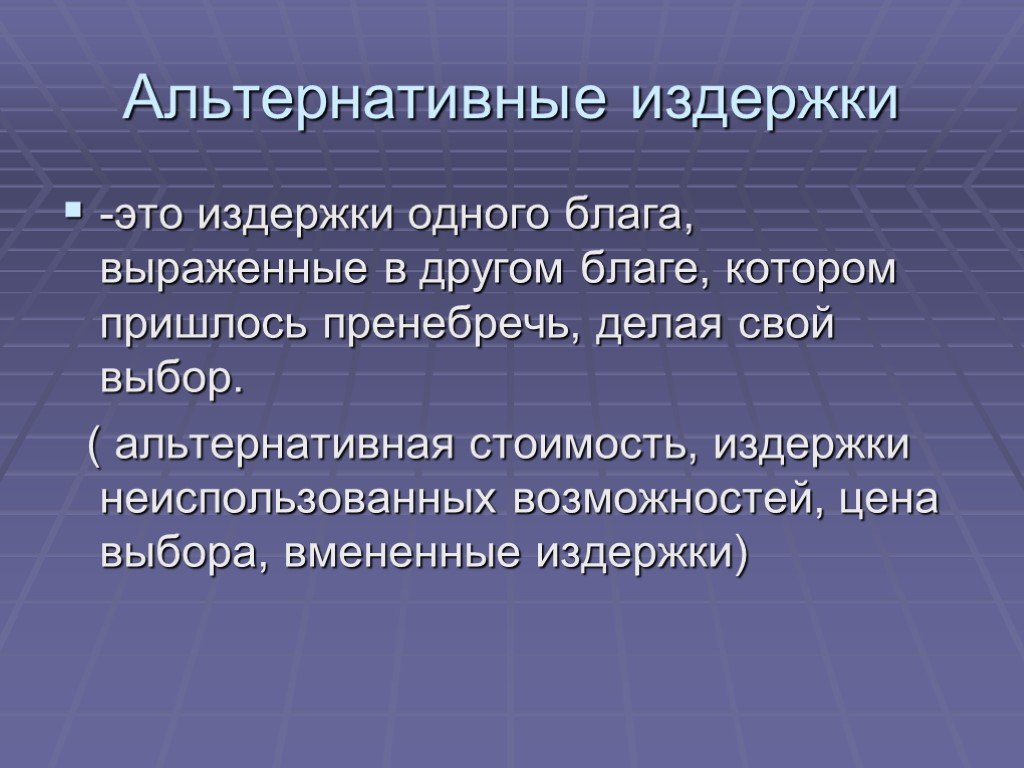 Дисциплина: ЭКОНОМИКА
53
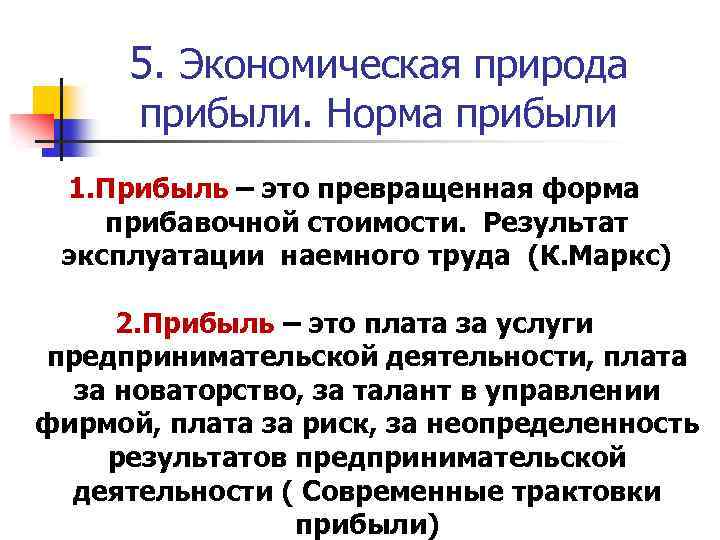 Дисциплина: ЭКОНОМИКА
54
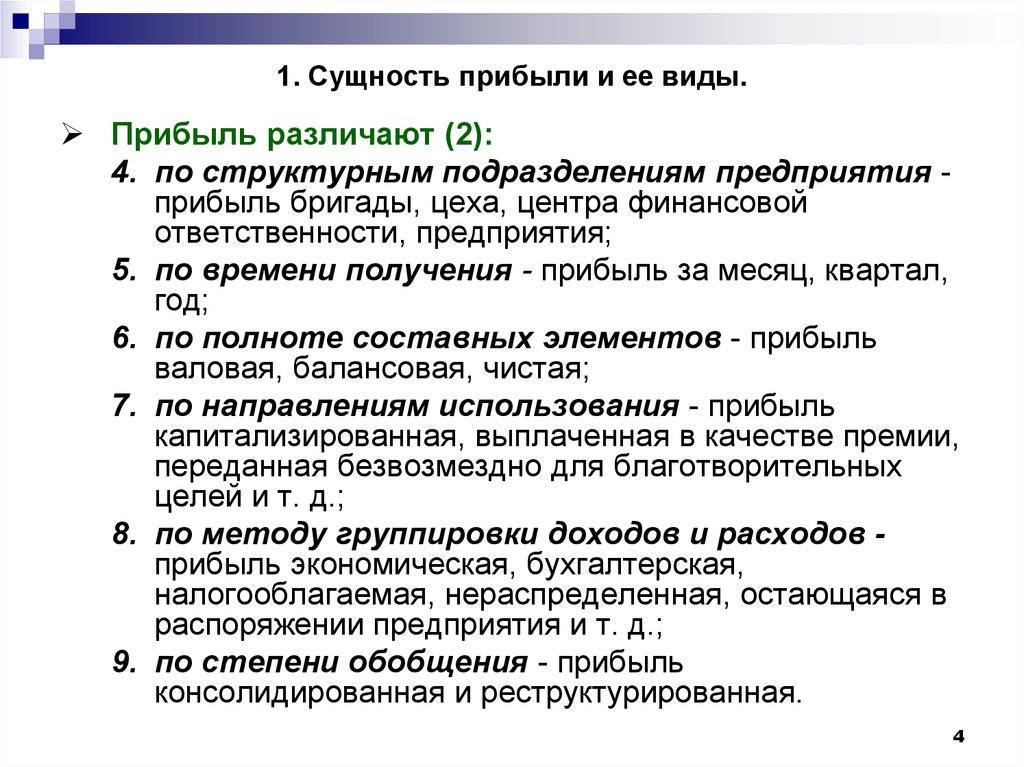 Дисциплина: ЭКОНОМИКА
55
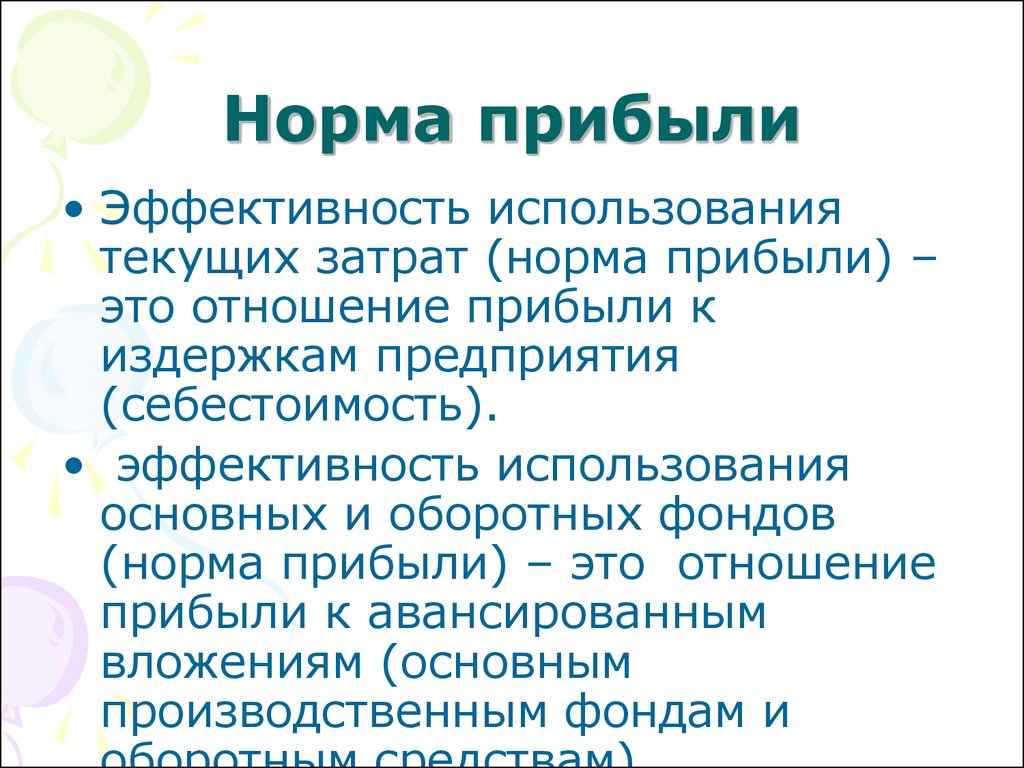 Дисциплина: ЭКОНОМИКА
56
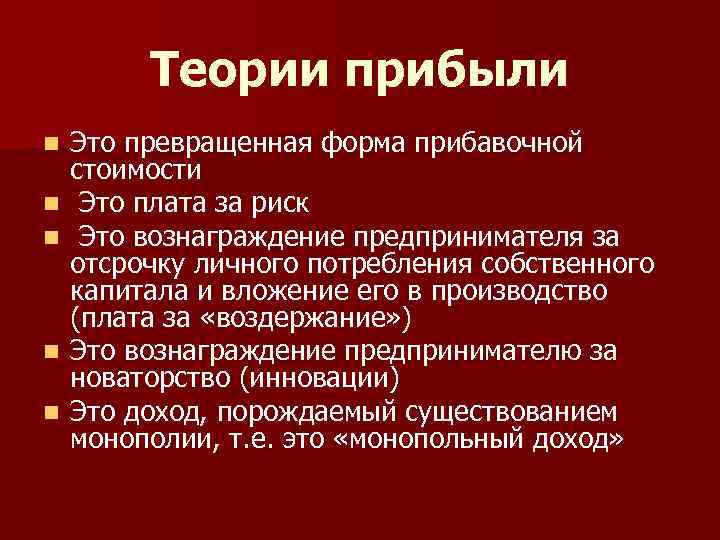 Дисциплина: ЭКОНОМИКА
57
Тема 4. Вопросы: Факторы производства. Издержки производства и прибыль.1.Факторы производства и их классификация, спрос.2. Виды капитала. Формы собственности на землю. Государственный мониторинг земли.3. Земельный кадастр. Рента и цена земли. Виды земельной ренты. Типы рынка земли, цена земли. Факторы, формирующие рыночную стоимость. Формы оплаты за землю.4. Труд как экономический ресурс. Человек в экономической системе и экономических отношениях. Биржа труда, центры занятости. Теневой рынок рынка труда.5. Структура издержек и классификация. Постоянные, переменные, средние, предельные, альтернативные издержки. Экономическая природа прибыли, сущность, виды и теория прибыли.
Дисциплина: ЭКОНОМИКА
58
Тема 5.Ценообразование в рыночной экономике.
Дисциплина: ЭКОНОМИКА
59
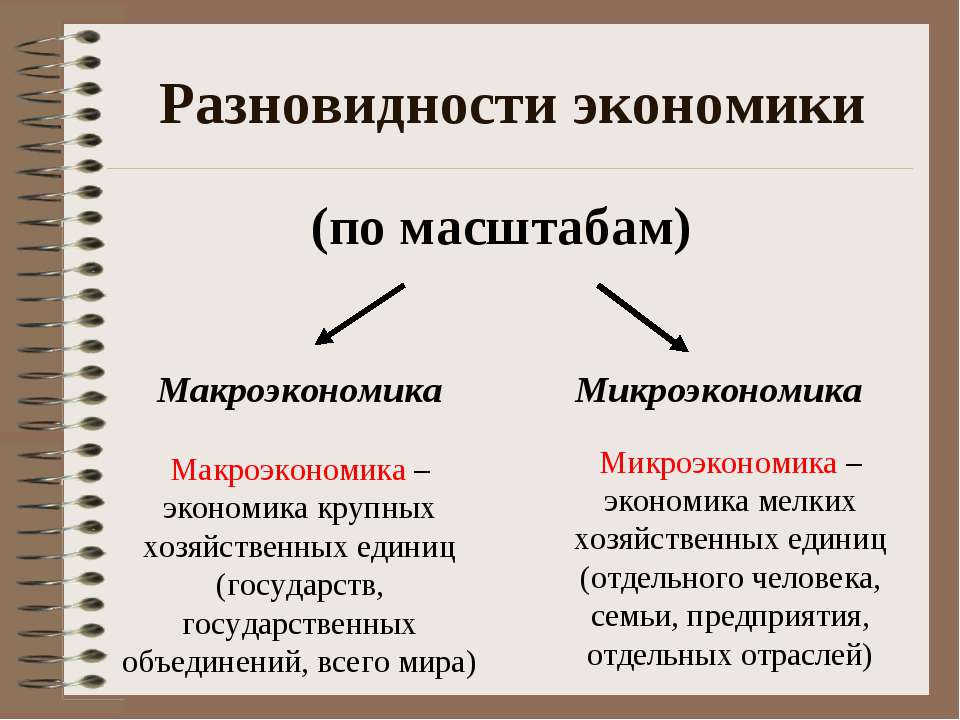 60
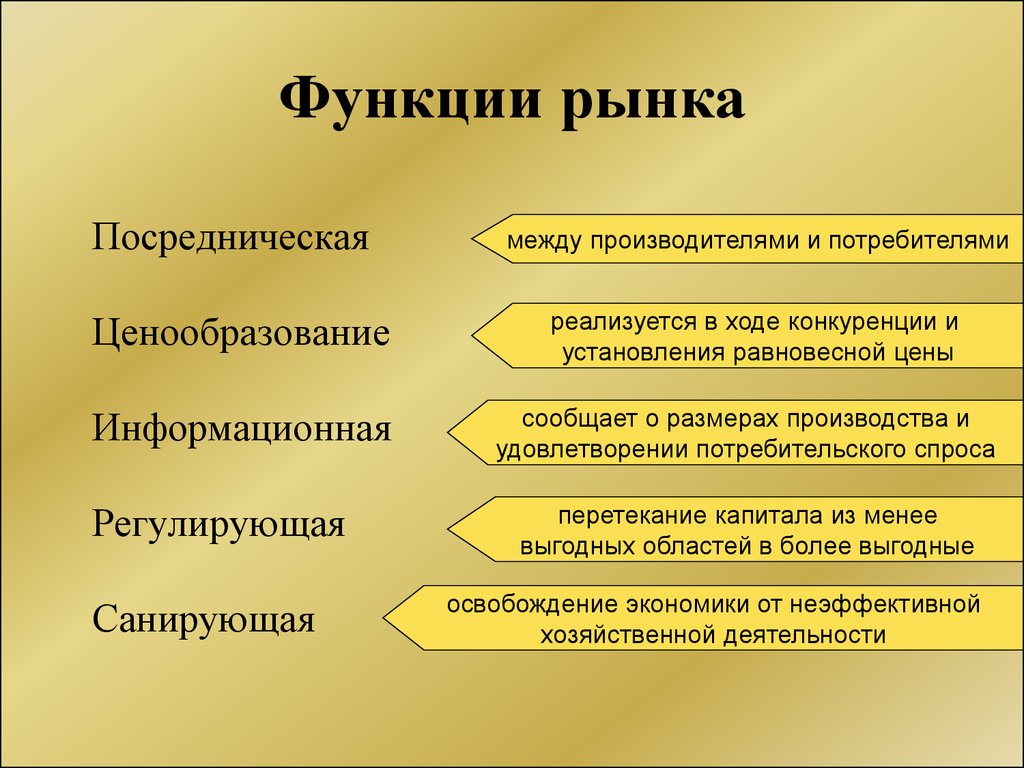 61
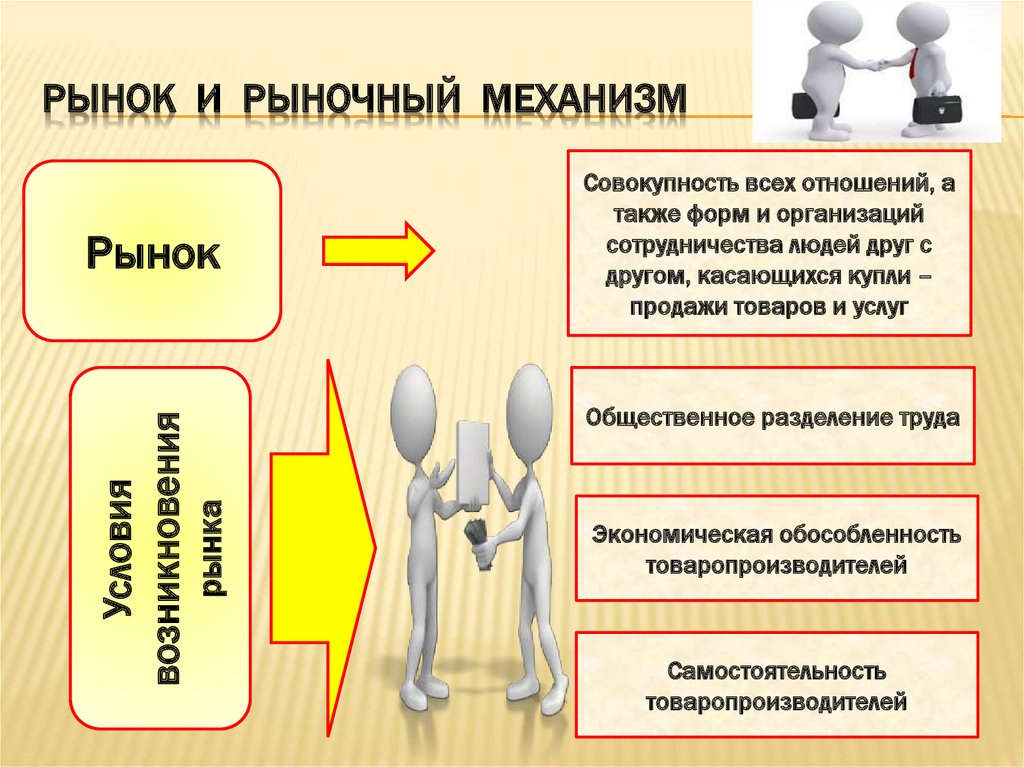 62
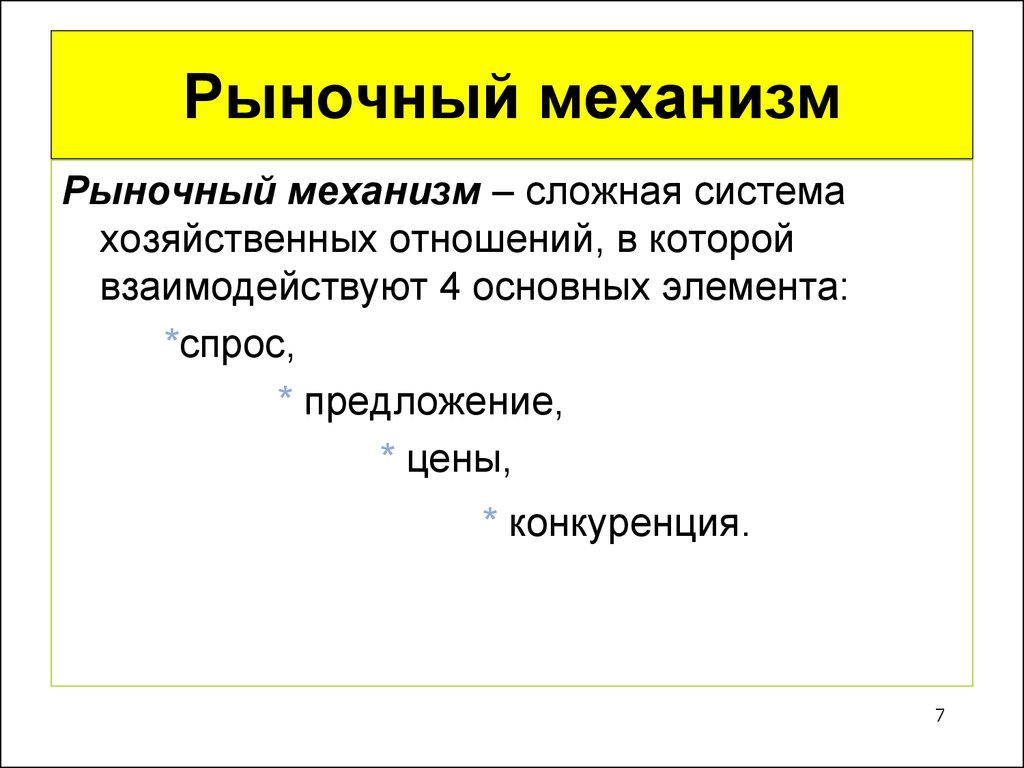 63
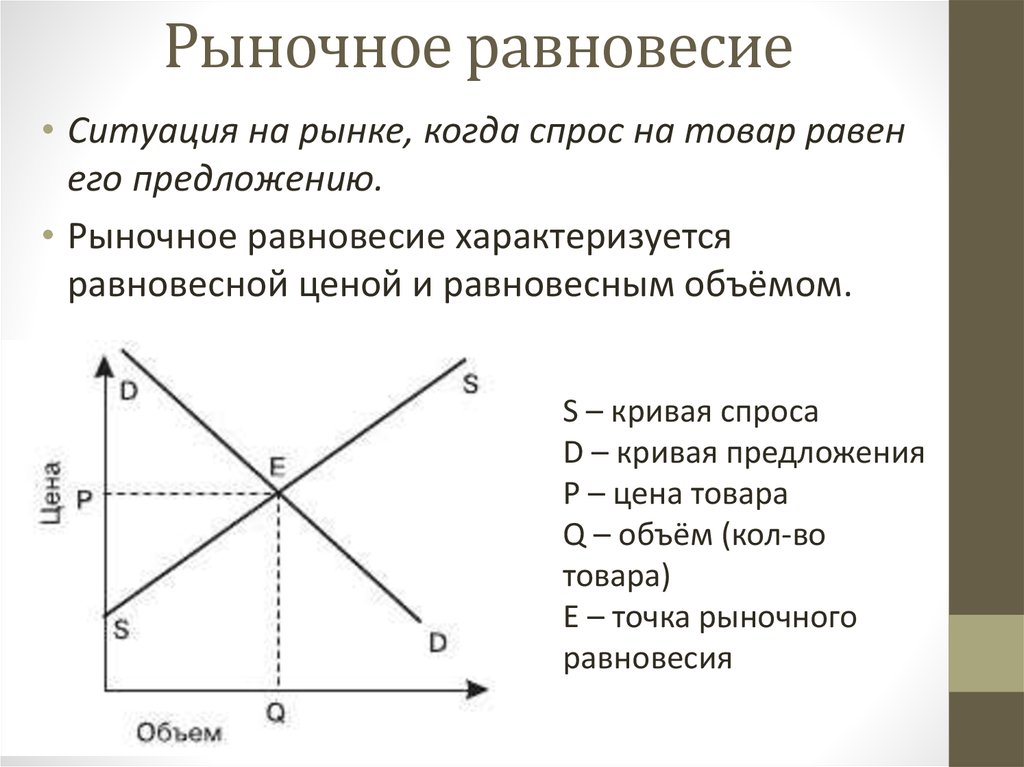 64
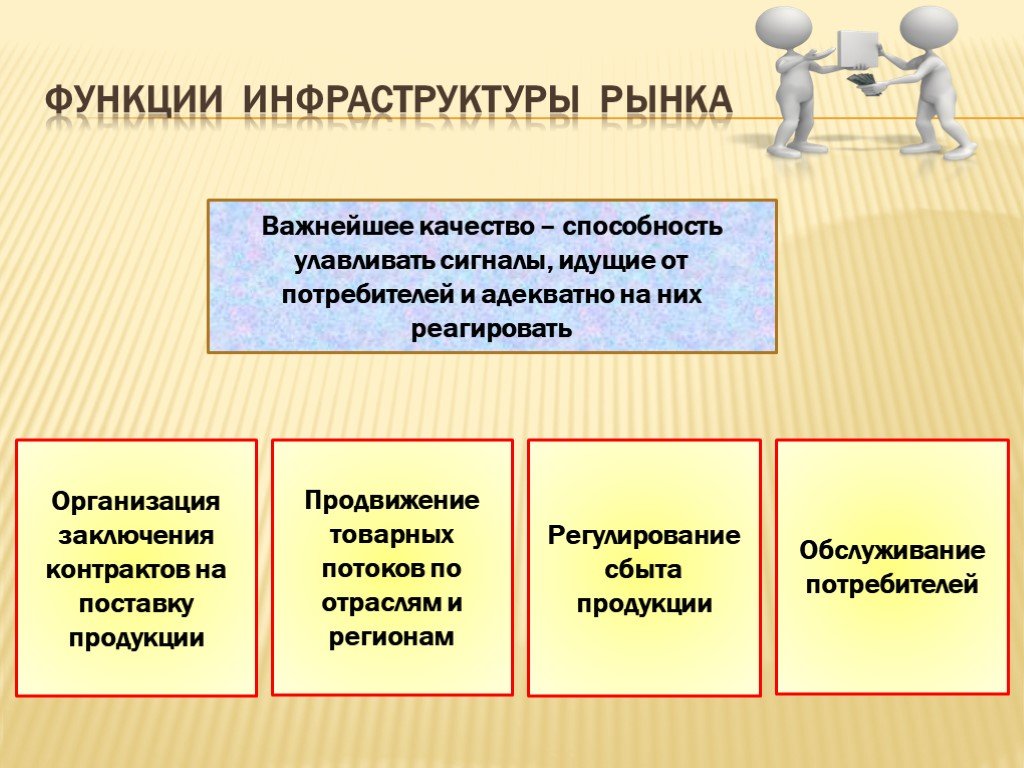 65
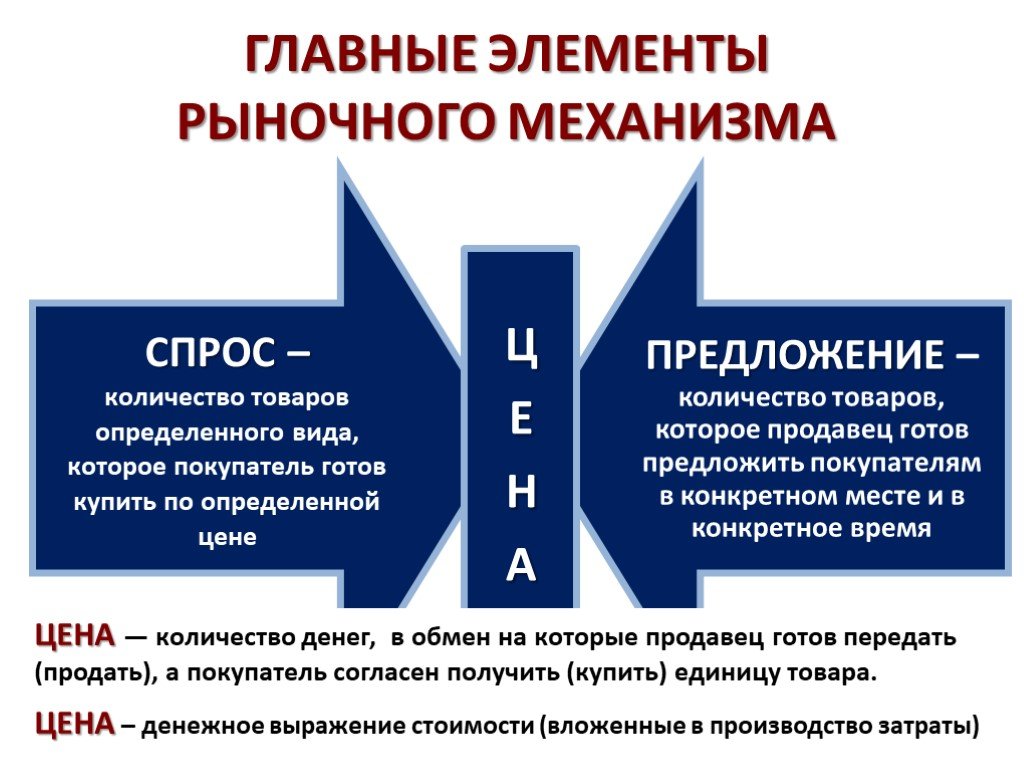 66
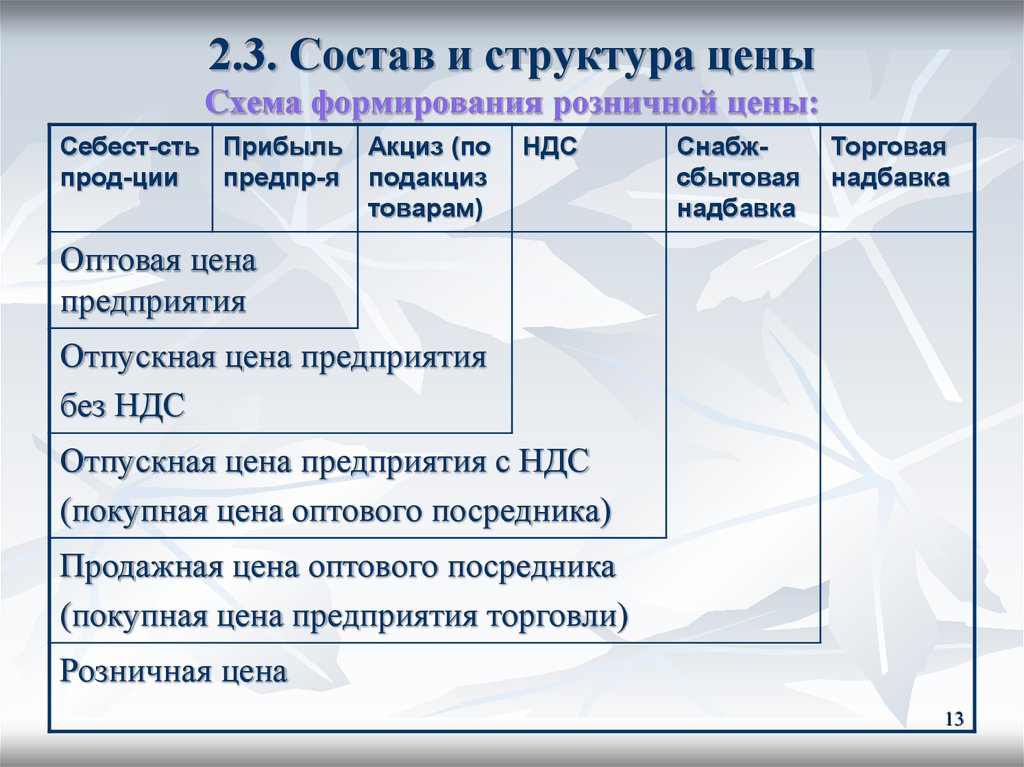 67
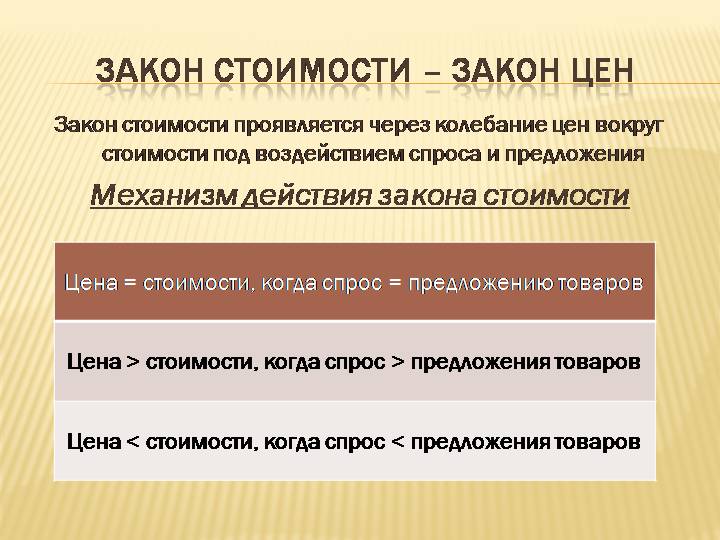 68
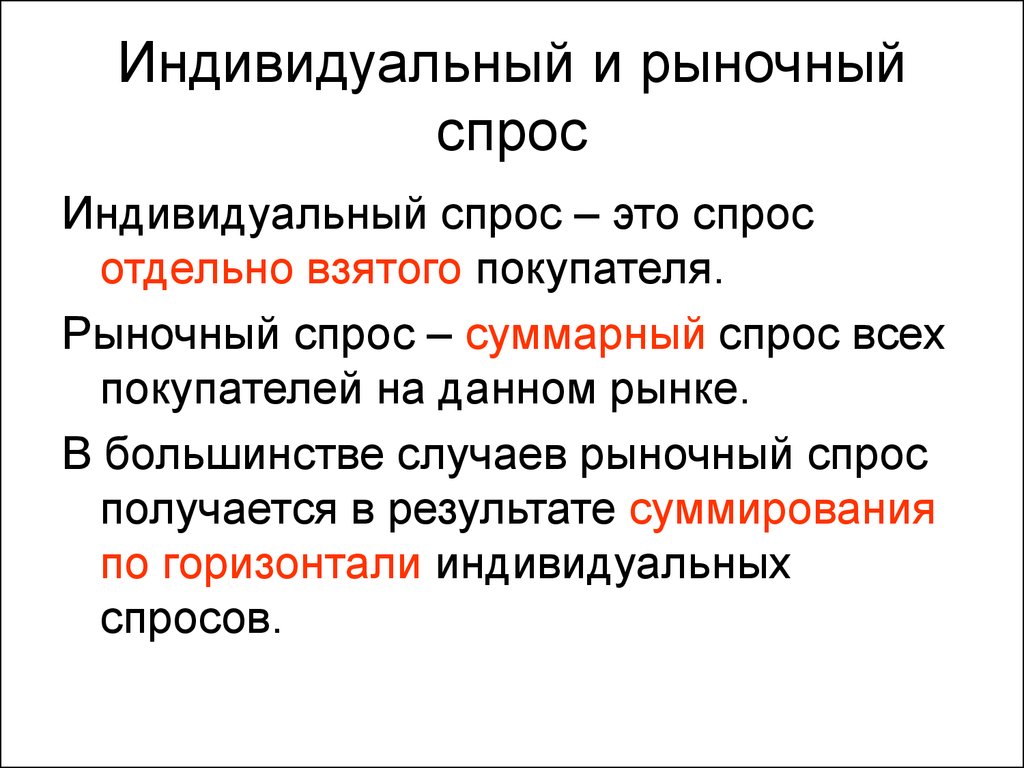 69
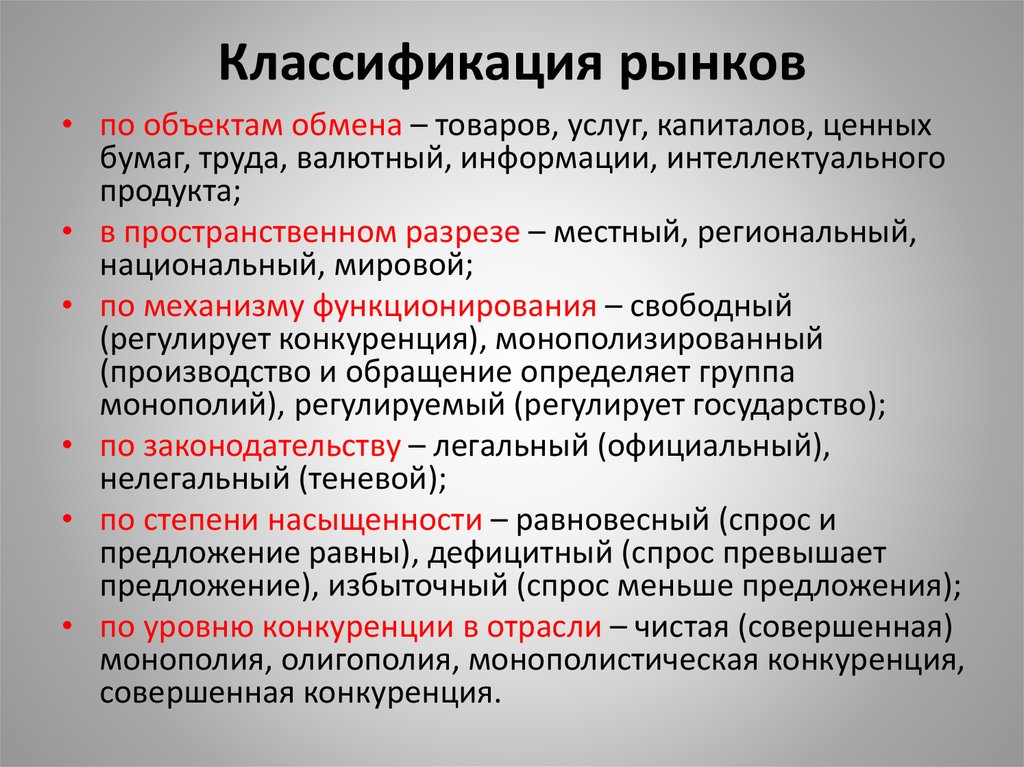 70
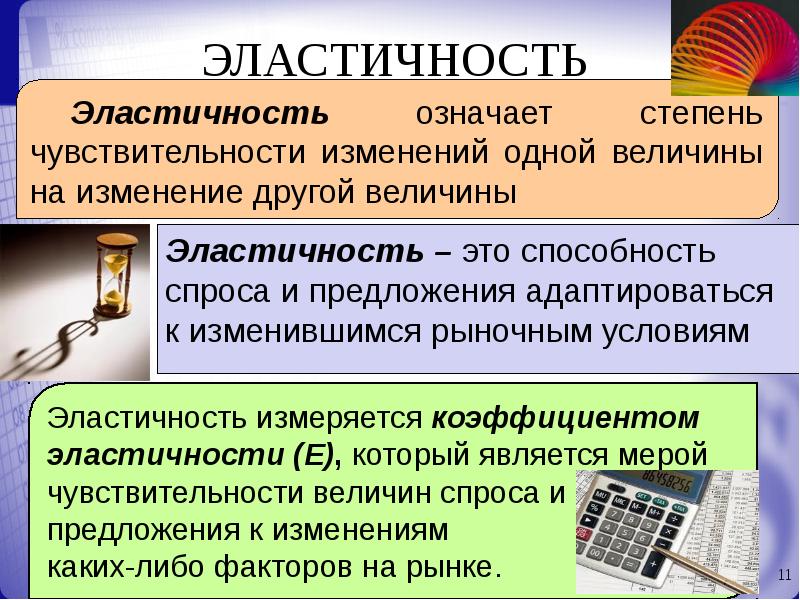 71
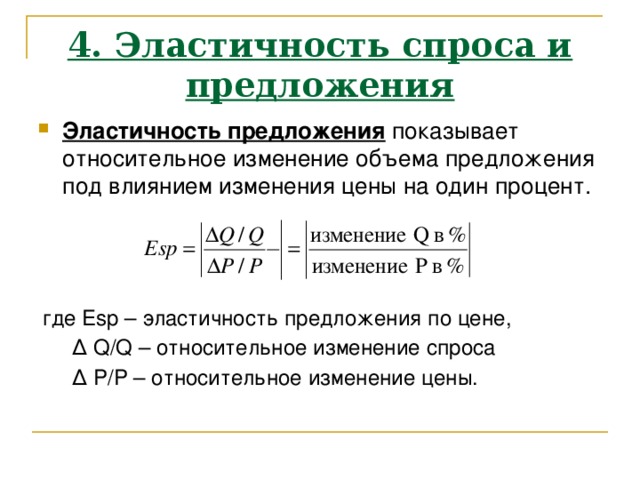 72
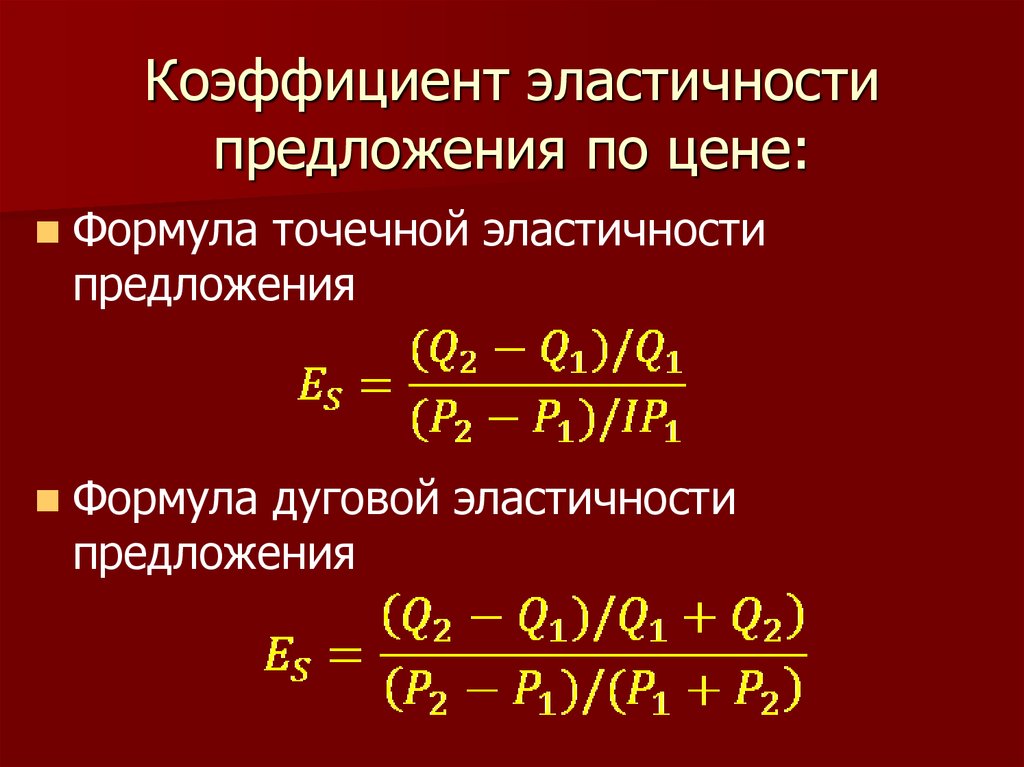 73
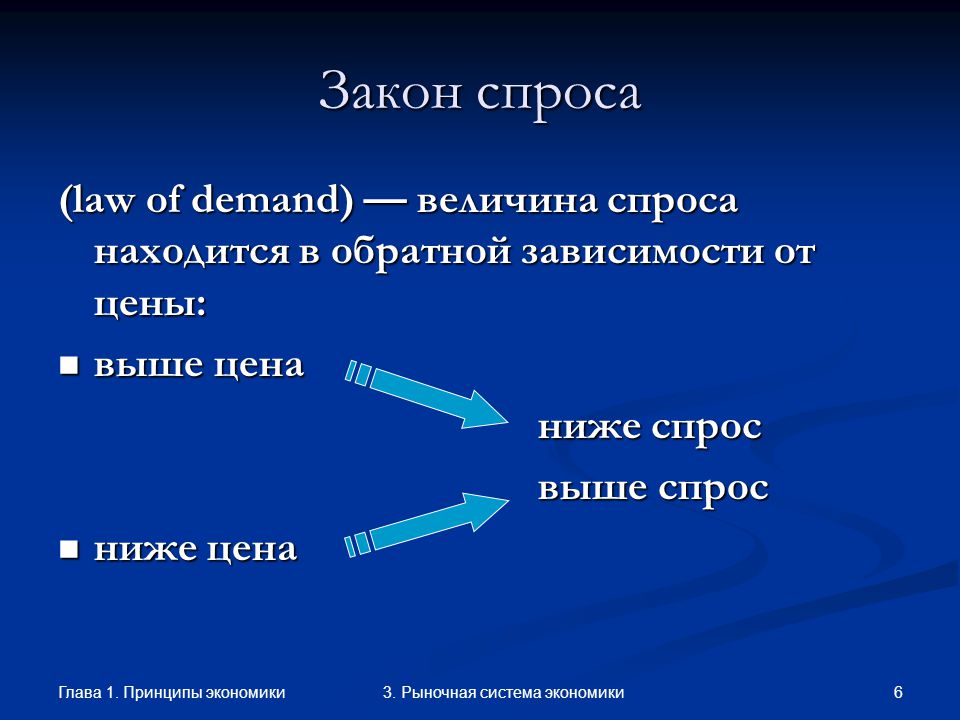 74
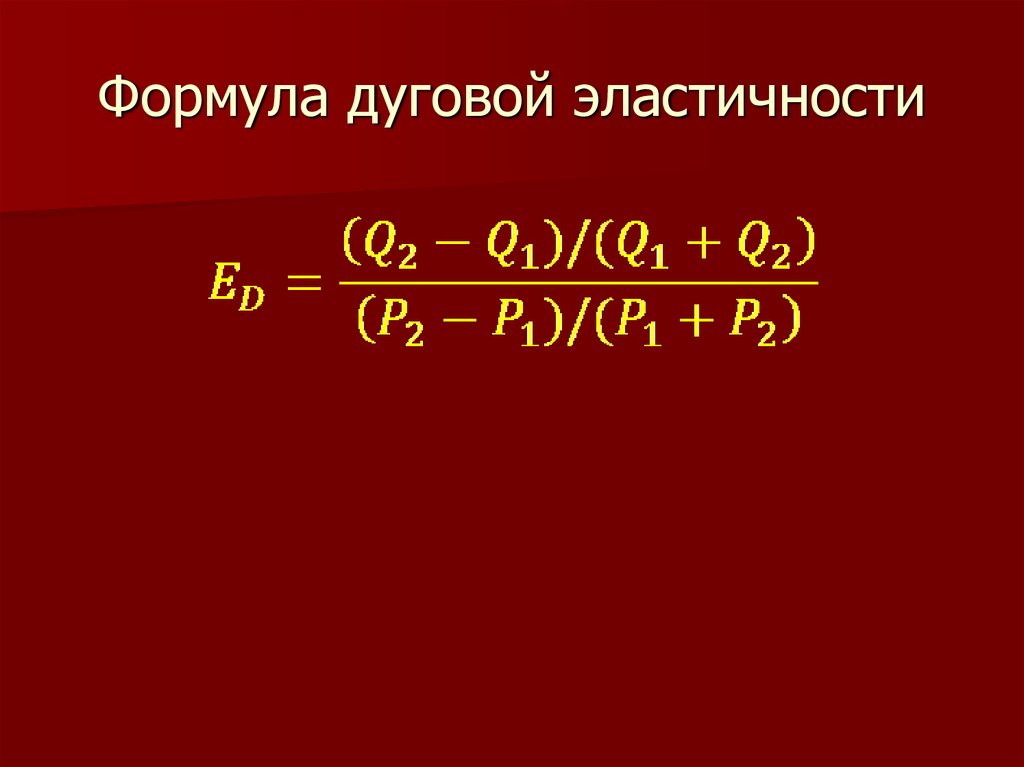 75
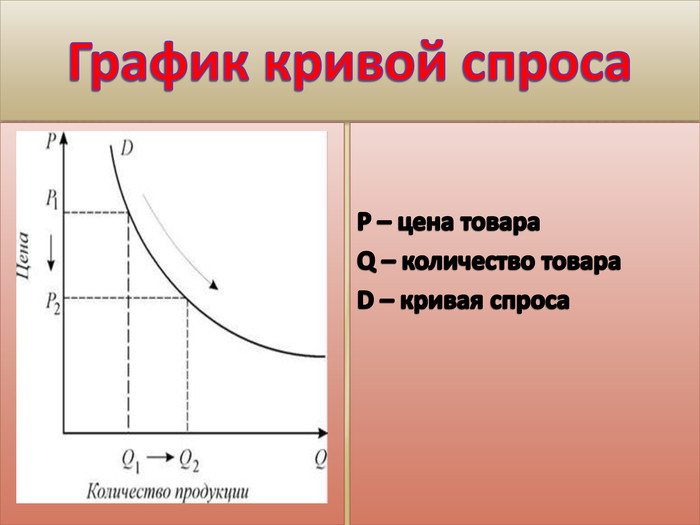 76
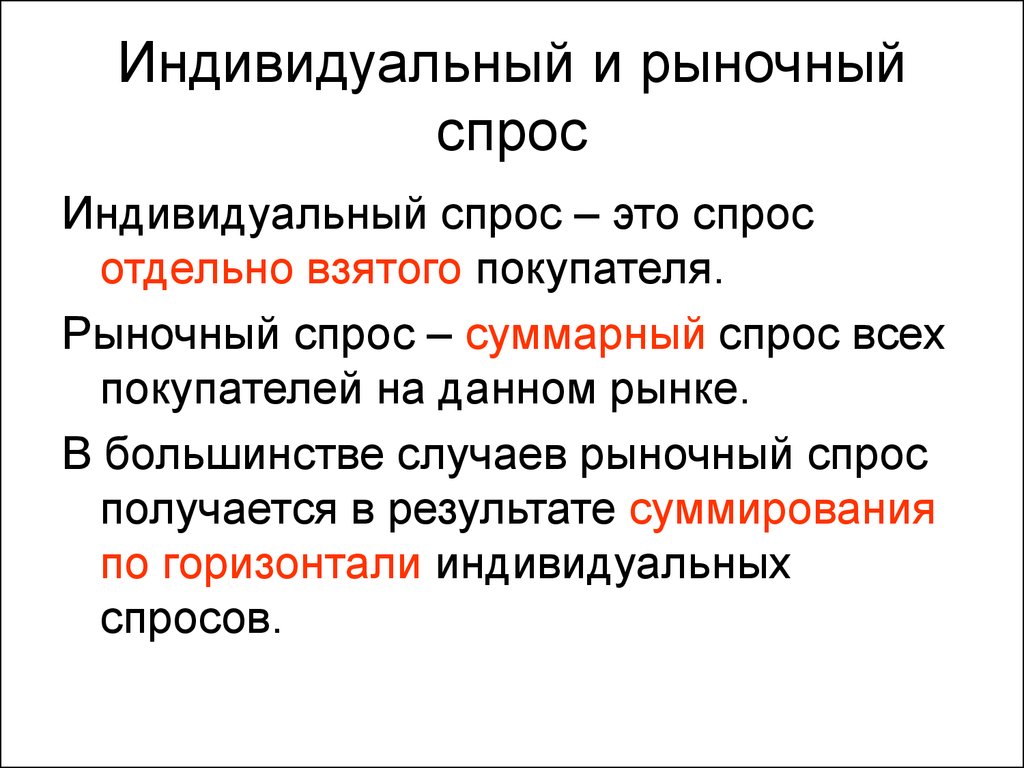 77
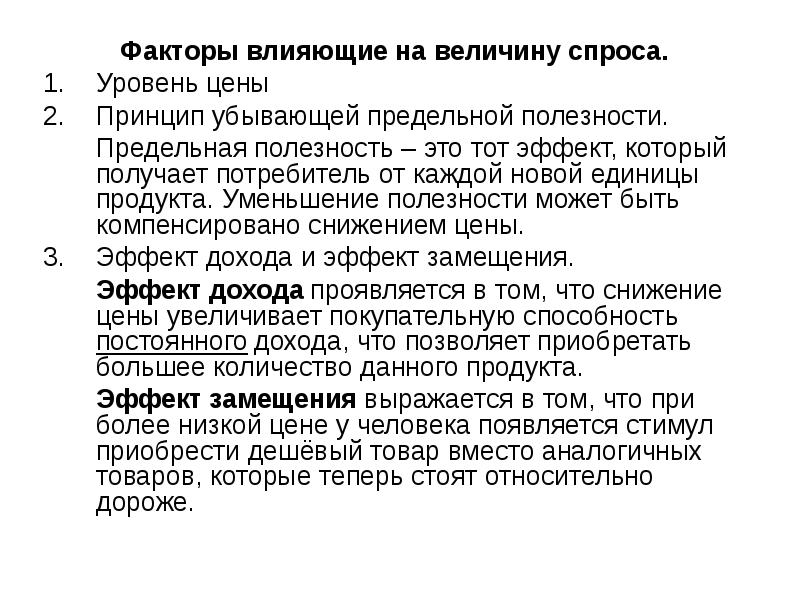 78
Тема 6.Доходы в рыночной экономике и их распределение.
Дисциплина: ЭКОНОМИКА
79
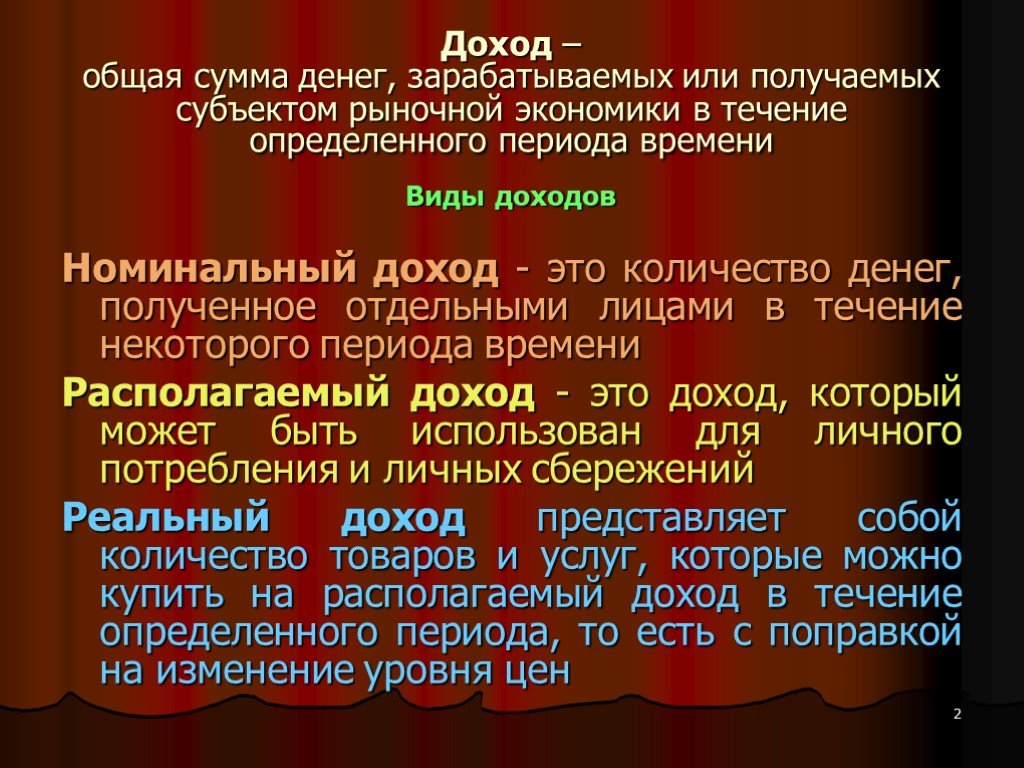 80
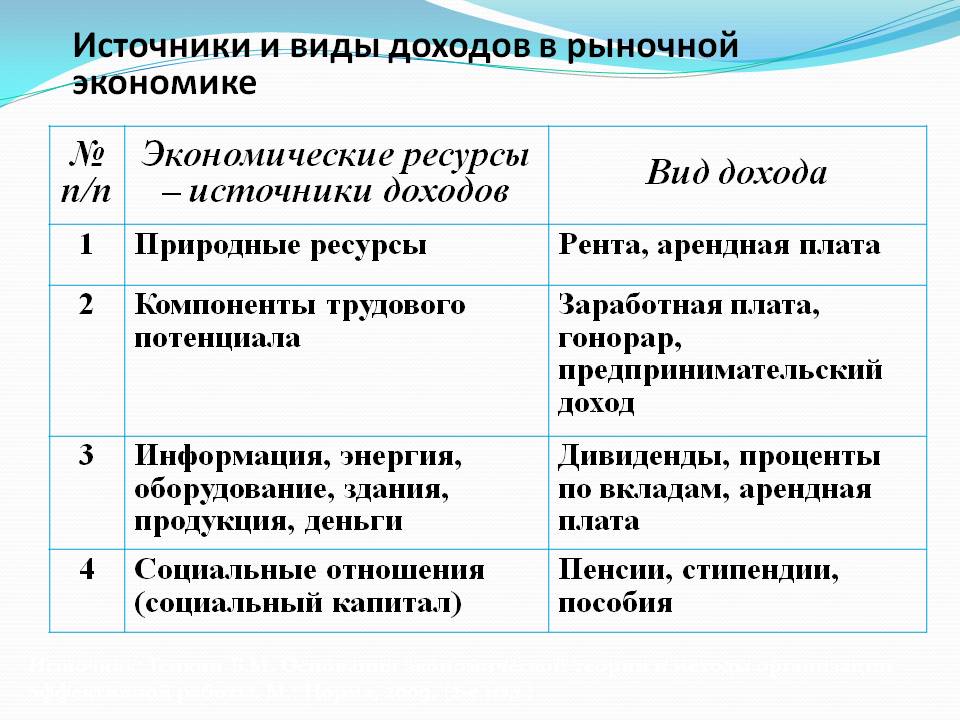 81
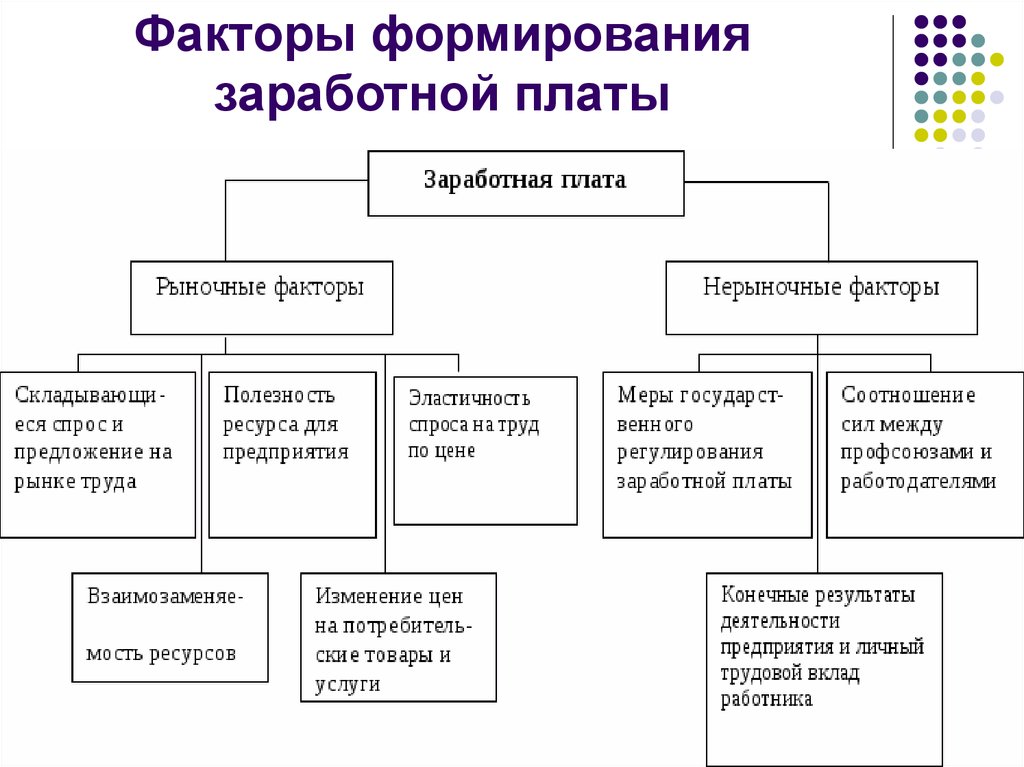 82
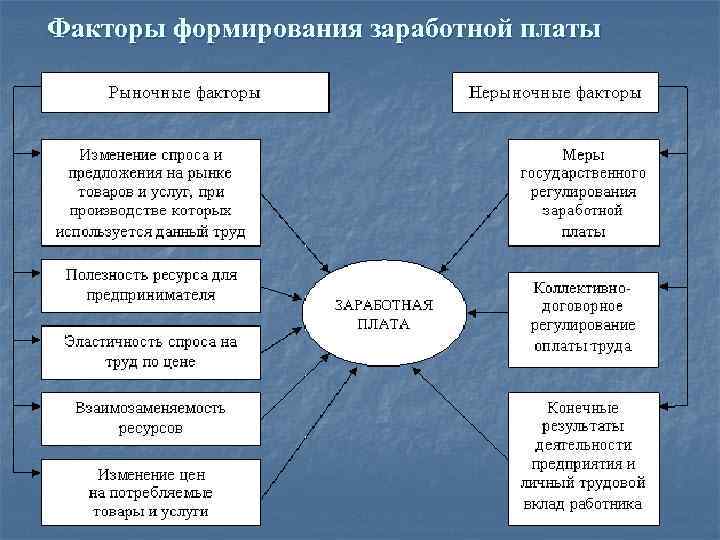 83
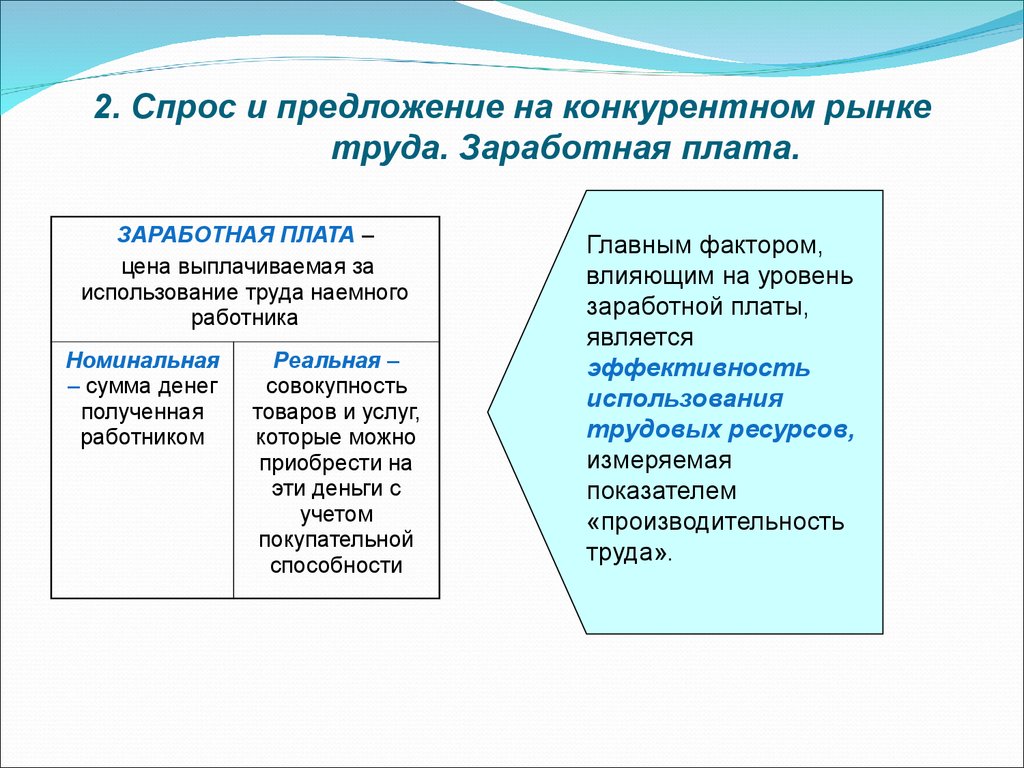 84
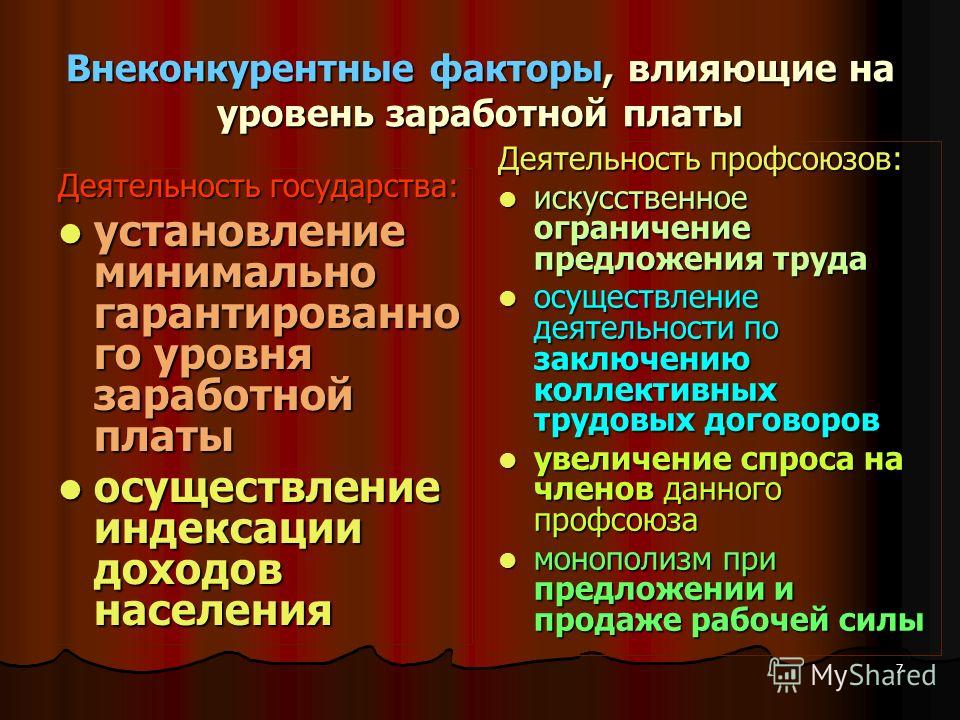 85
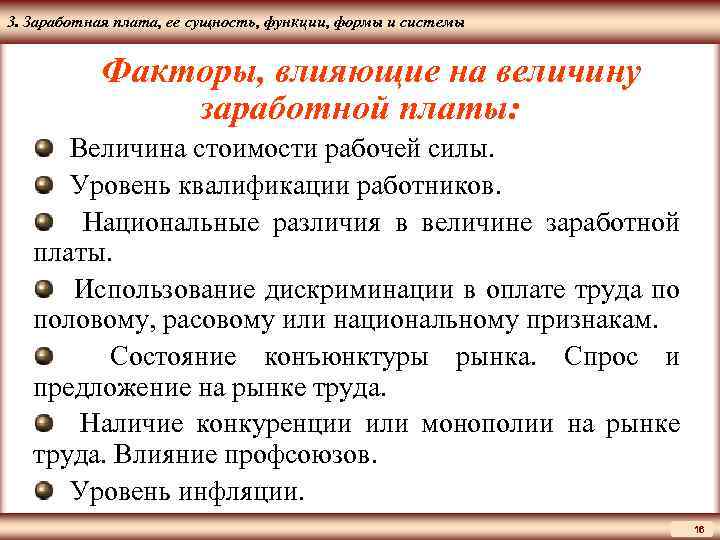 86
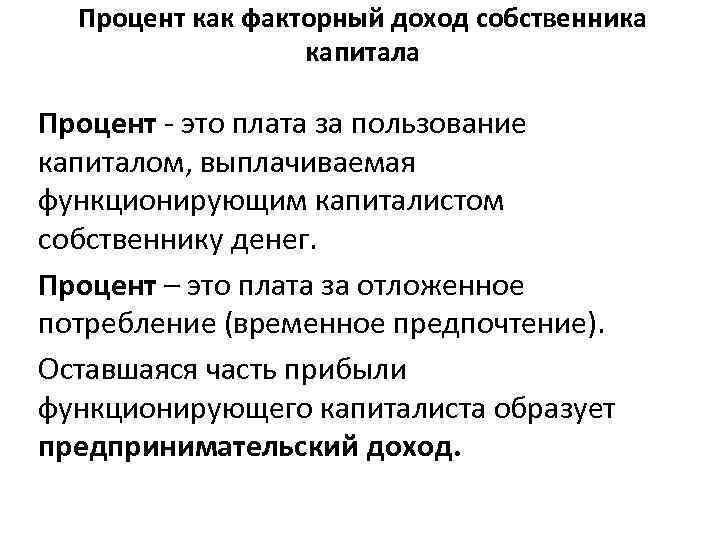 87
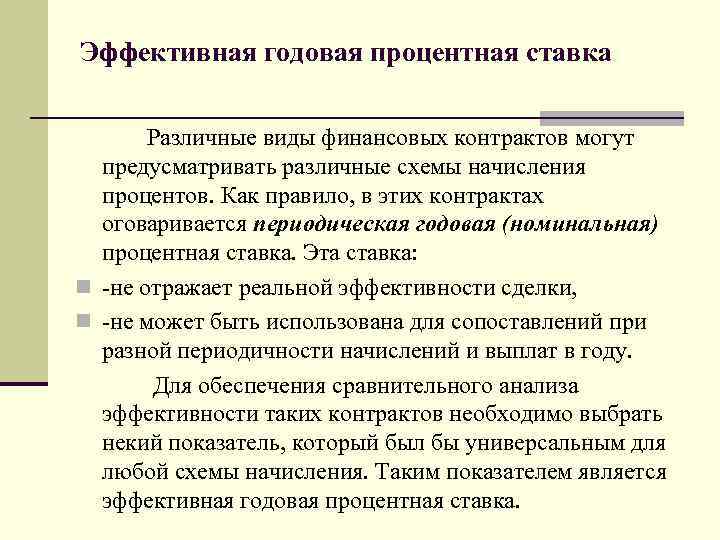 88
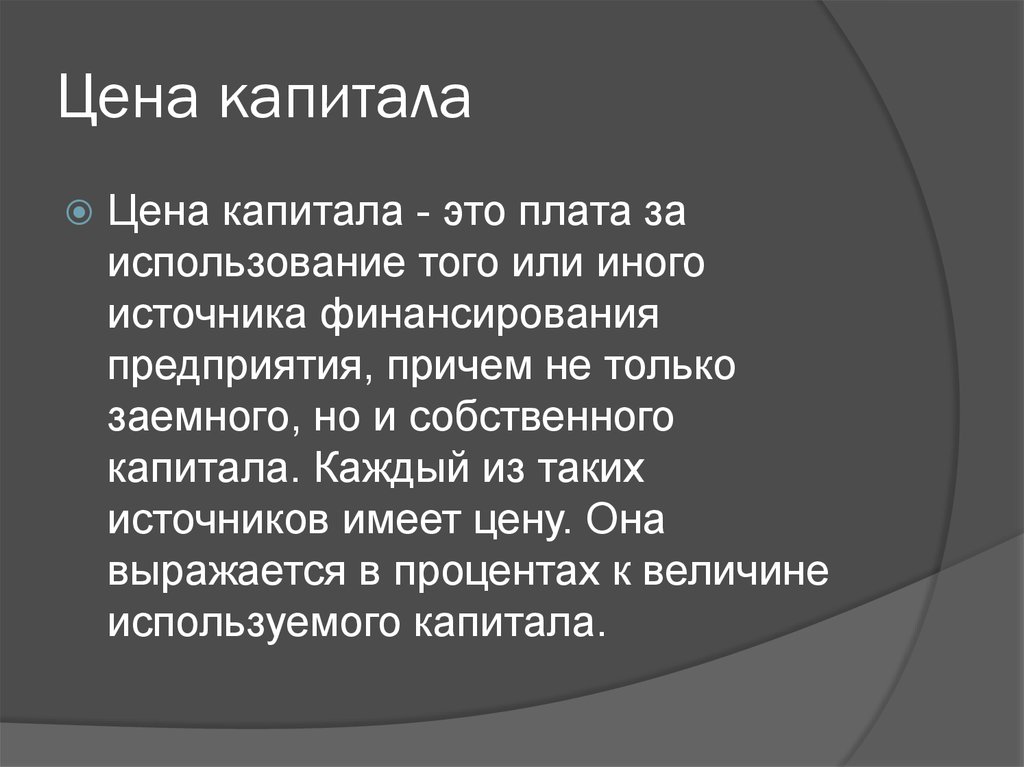 89
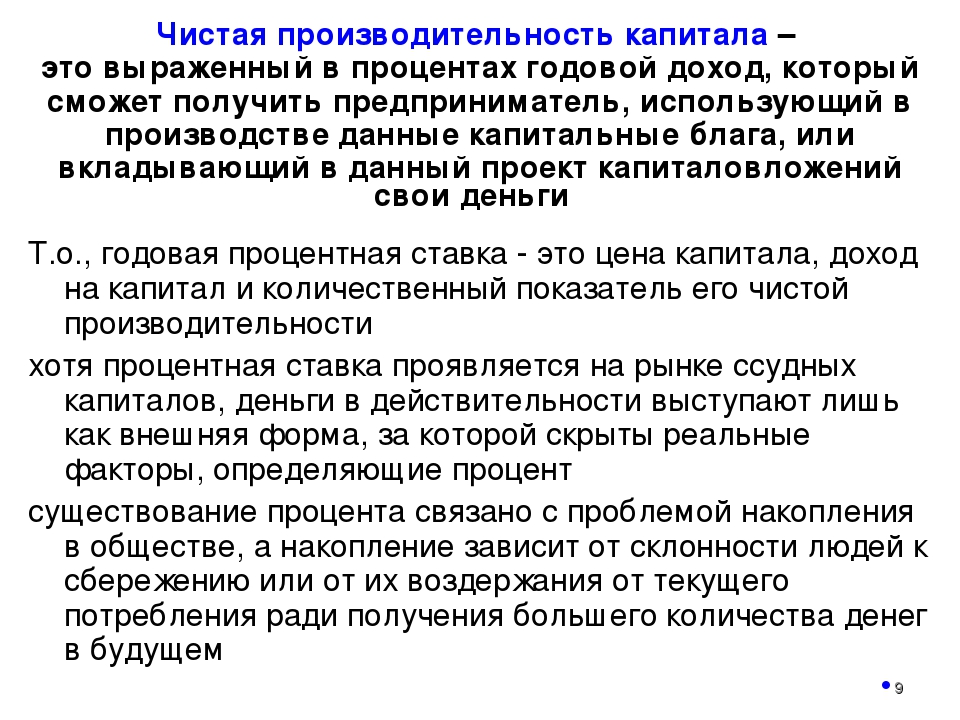 90
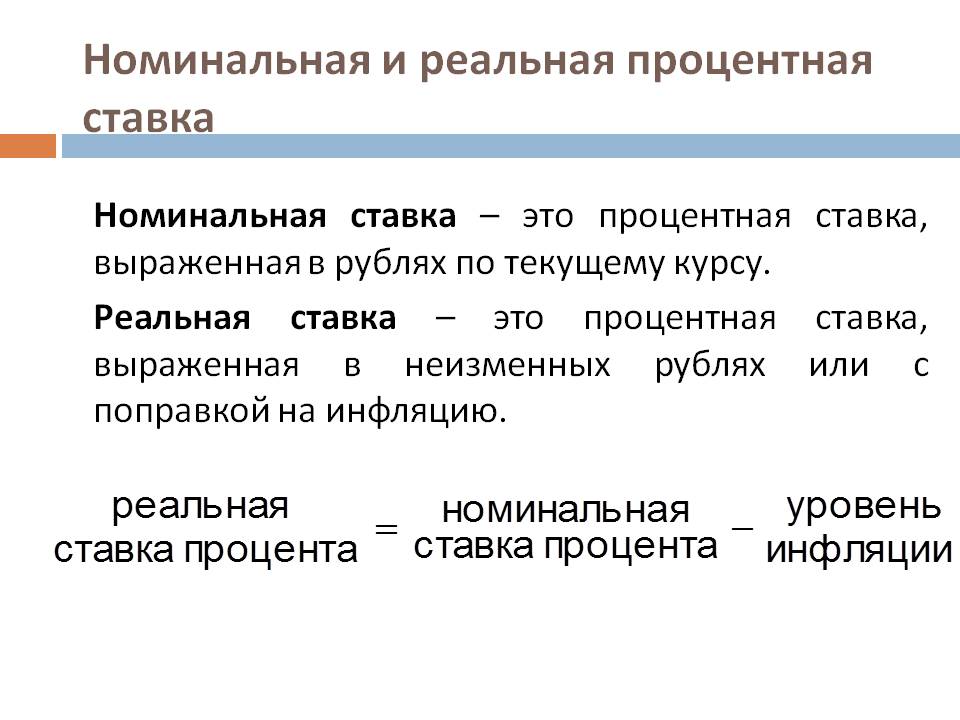 91
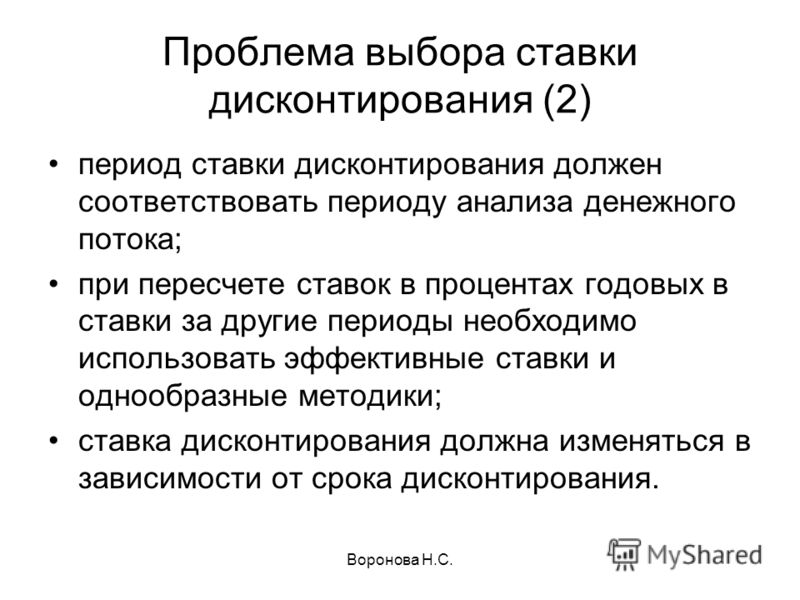 92
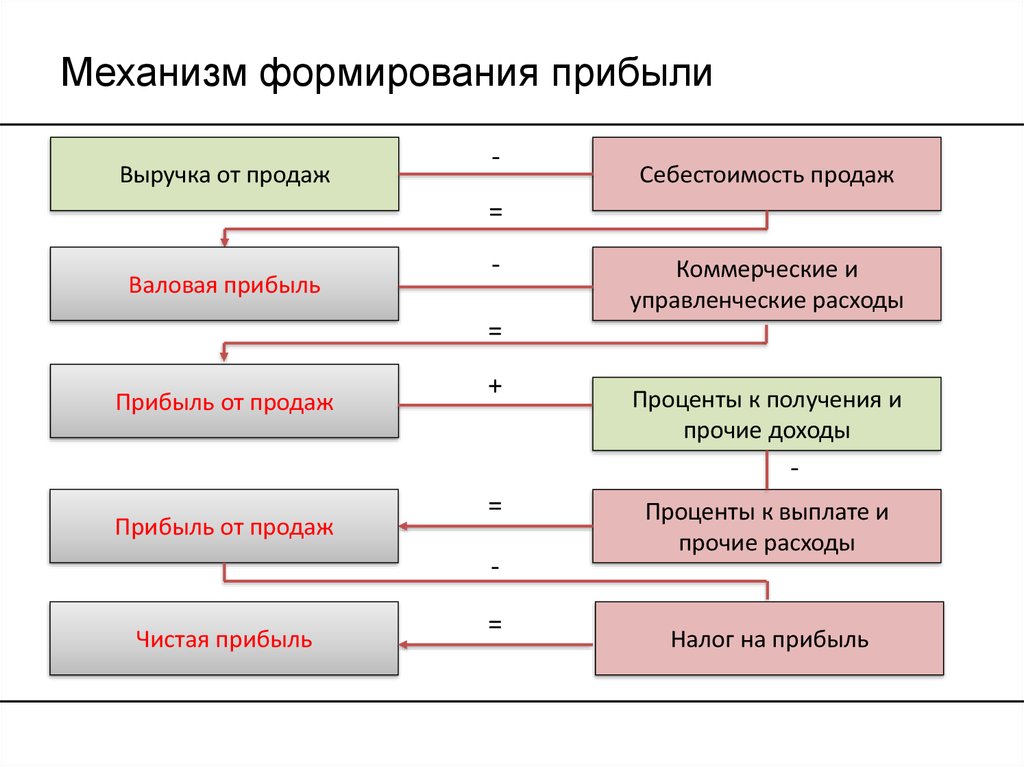 93
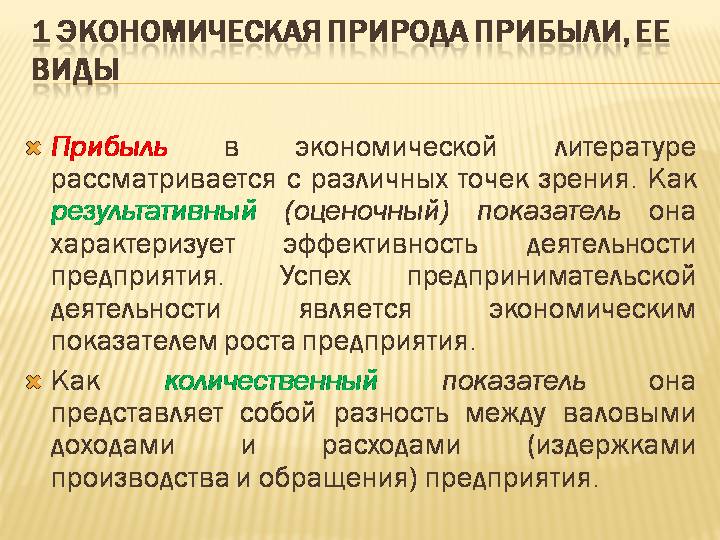 94
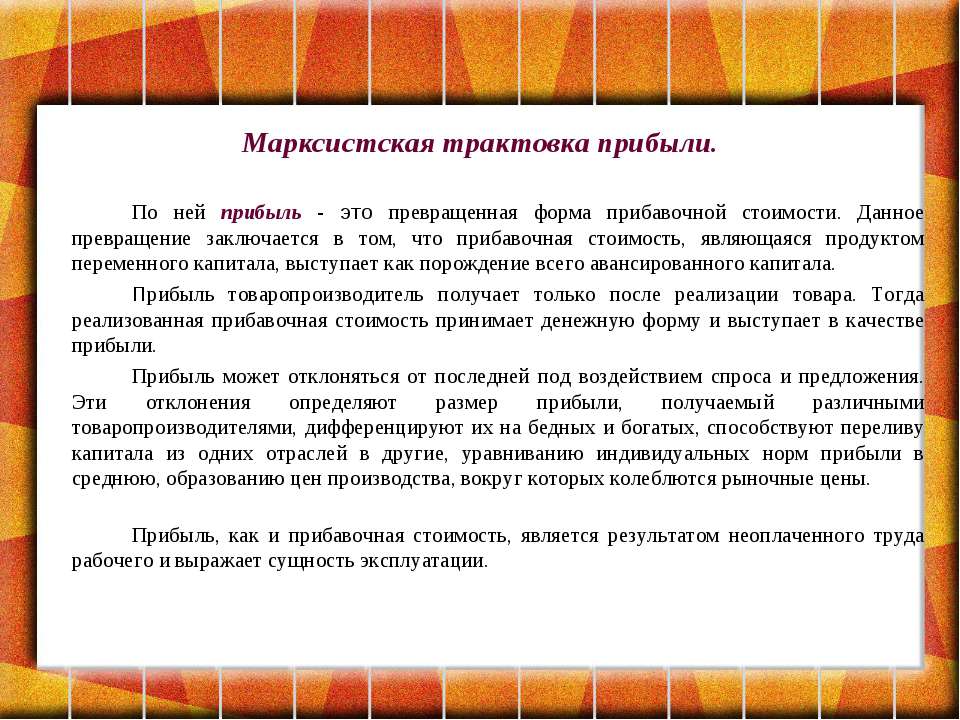 95
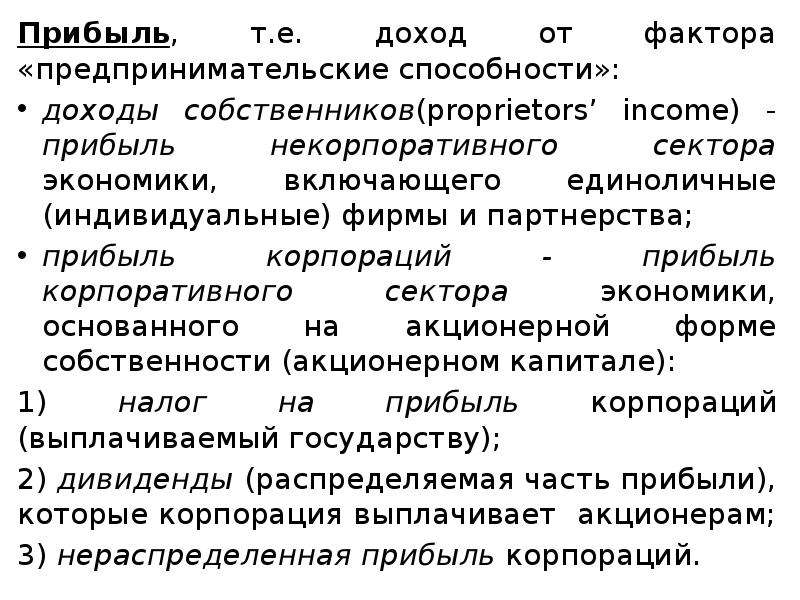 96
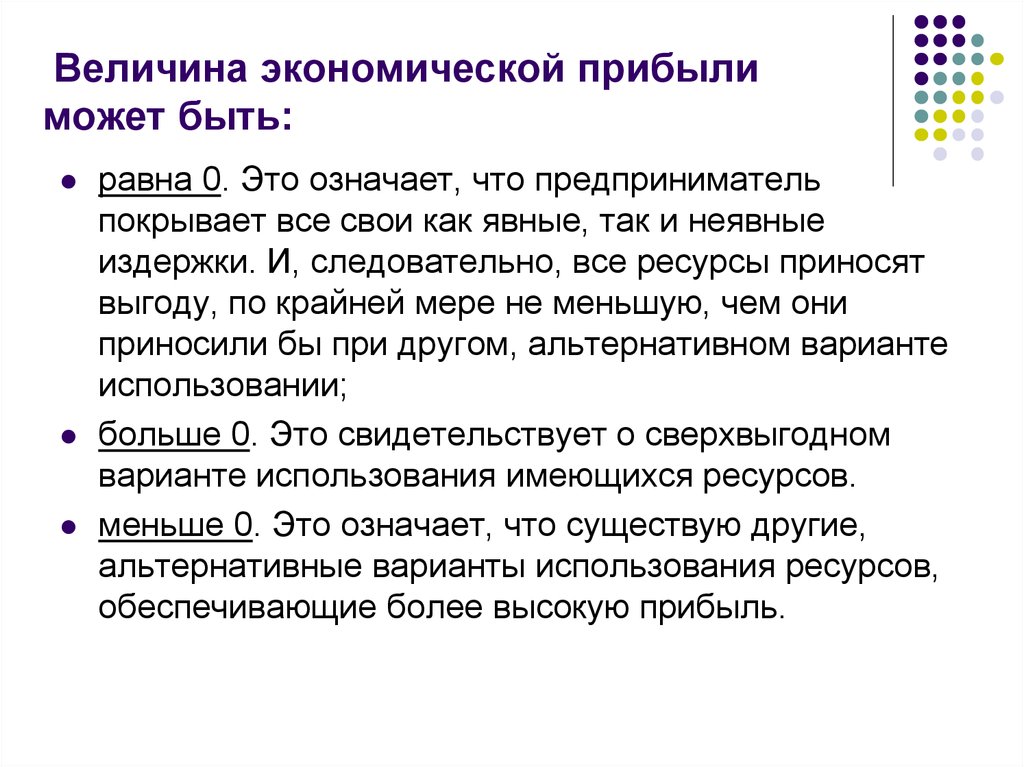 97
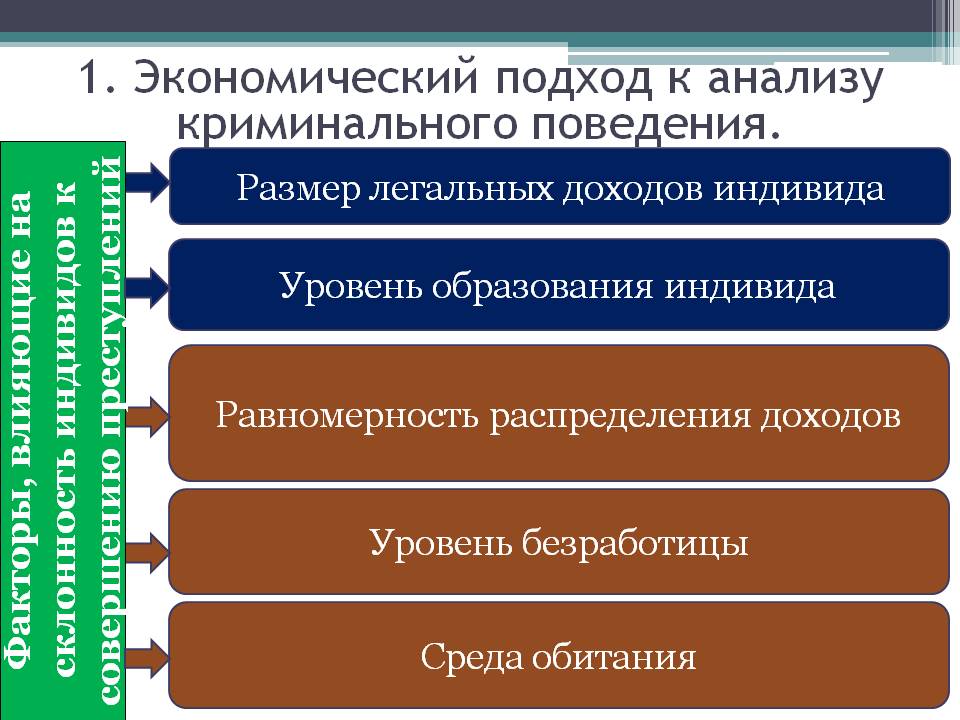 98
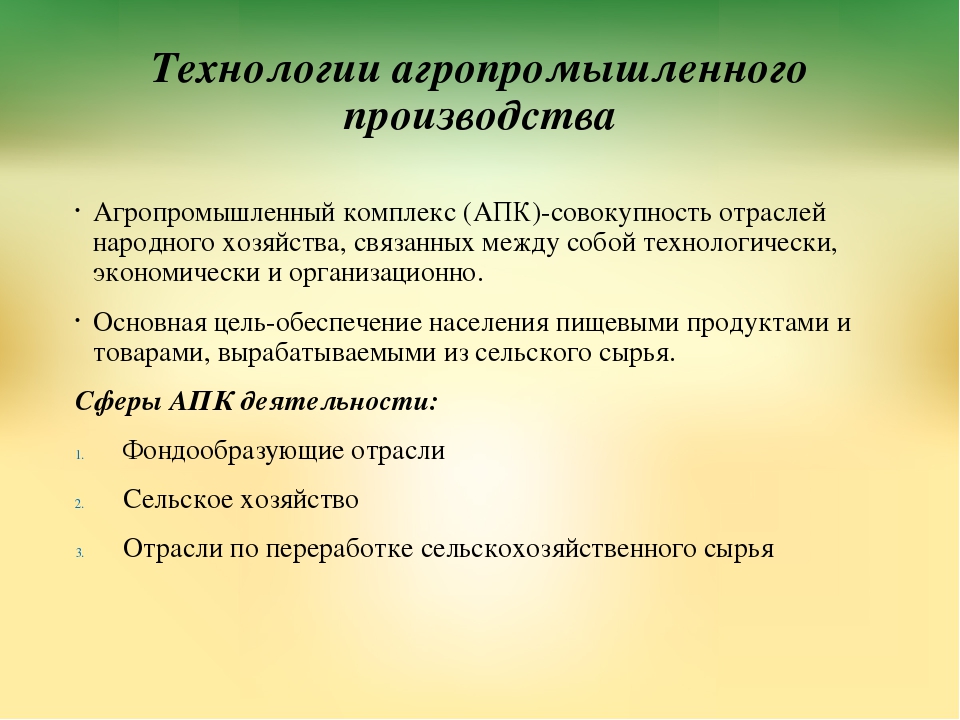 99
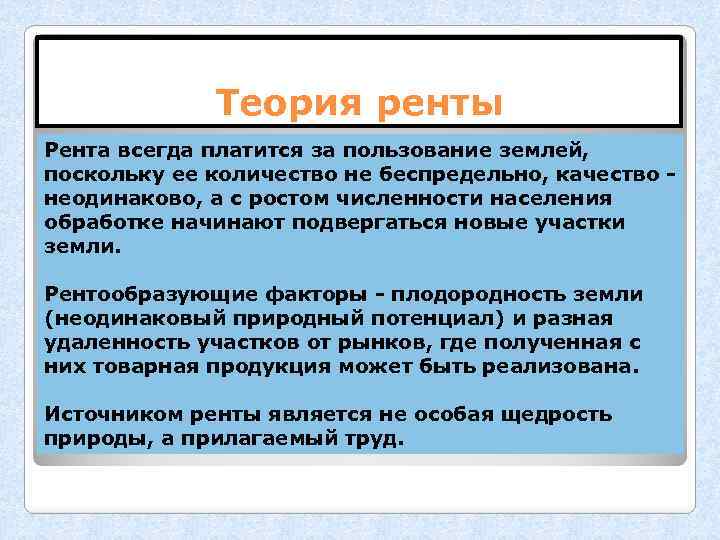 100
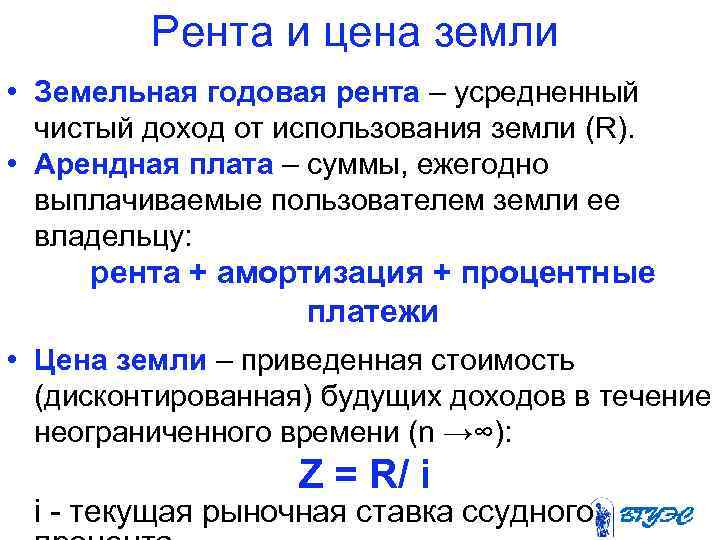 101
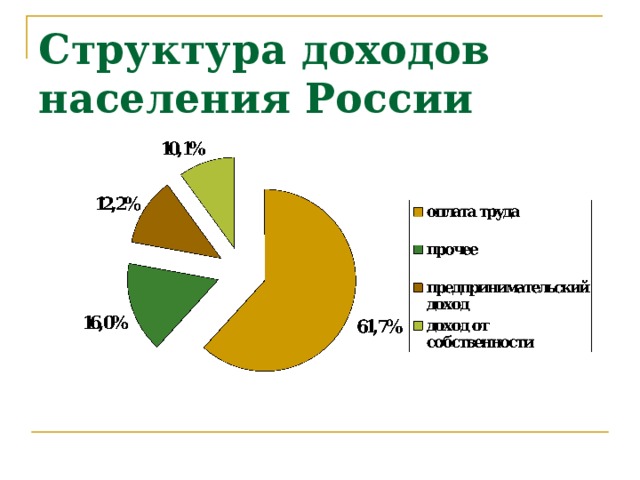 102
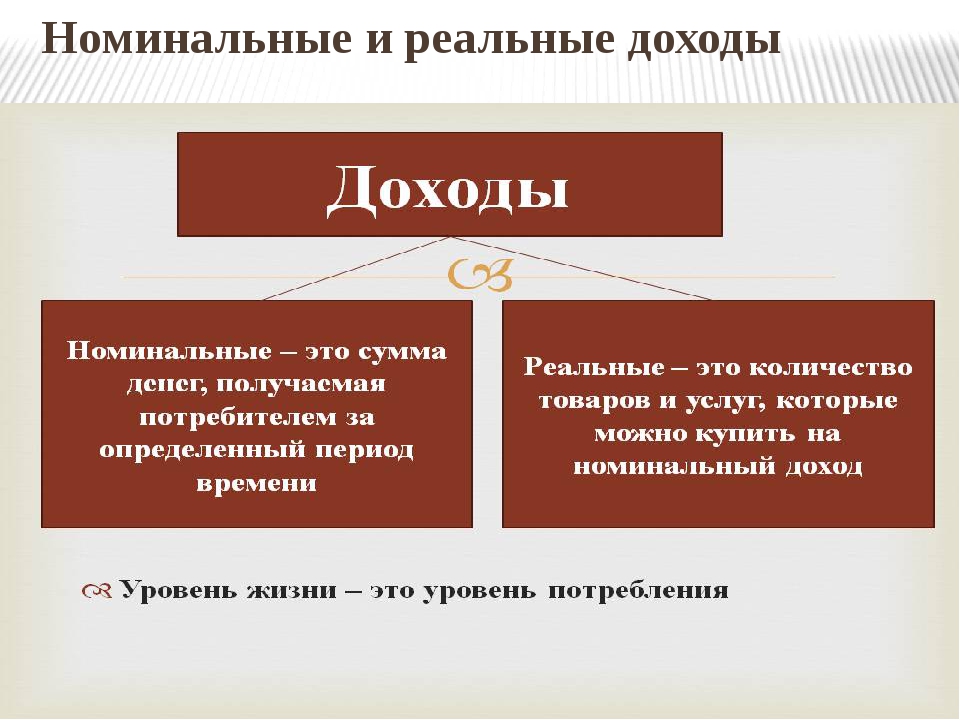 103
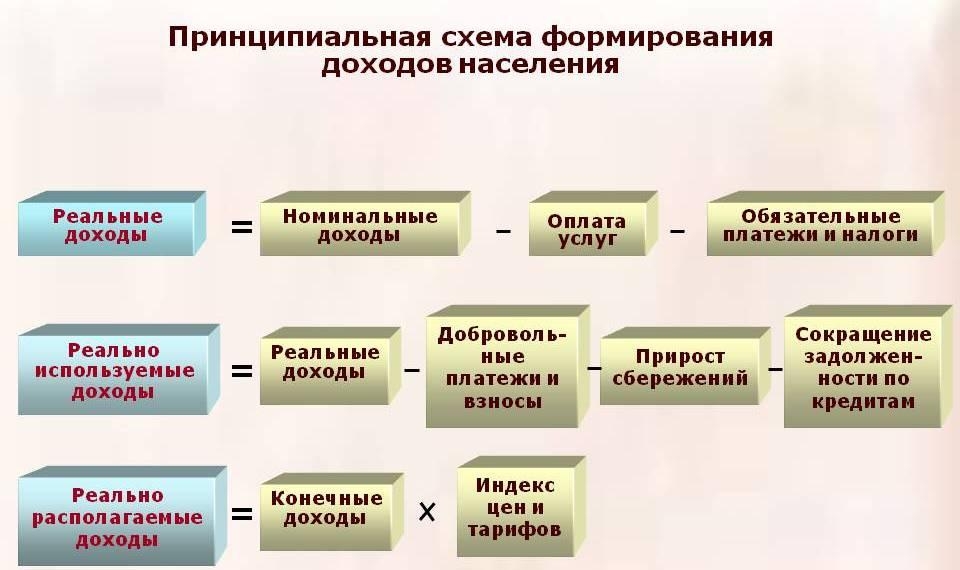 104
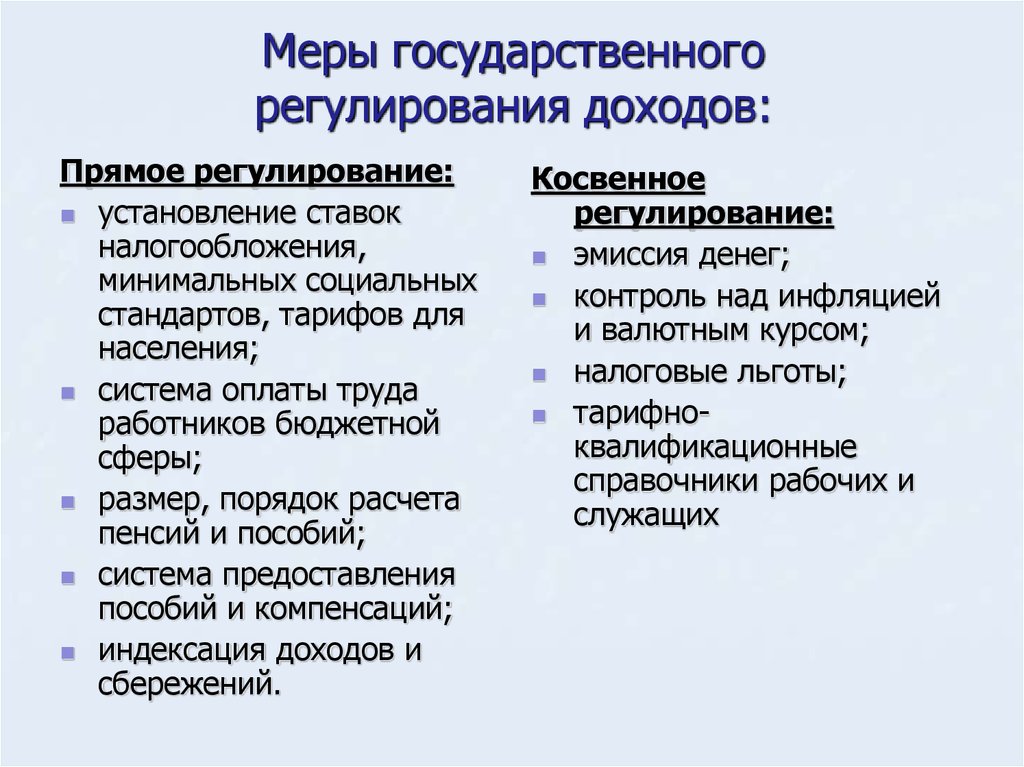 105
Вопросы к теме 6. Доходы в рыночной экономике и их распределение.
Понятие дохода: экономическая теория.
Факторы формирования заработной платы.
Конкретные факторы влияющие на уровень заработной платы и её величину.
Процент, как фактор дохода собственника капитала. Эффективная процентная ставка.
Чистая производительность капитала. Номинальная и реальная процентная ставка.
Проблема выбора ставки дисконтирования. Механизм формирования прибыли.
Экономическая природа прибыли, её виды. Марксистская трактовка прибыли. 
Величина экономической прибыли.
Рента и цена земли. Структура доходов населения.
Номинальные и реальные доходы населения.
Принципиальная схема формирования доходов населения.
Государственное регулирование доходов.
106
Тема 7.Конкуренция и монополия.
Дисциплина: ЭКОНОМИКА
107
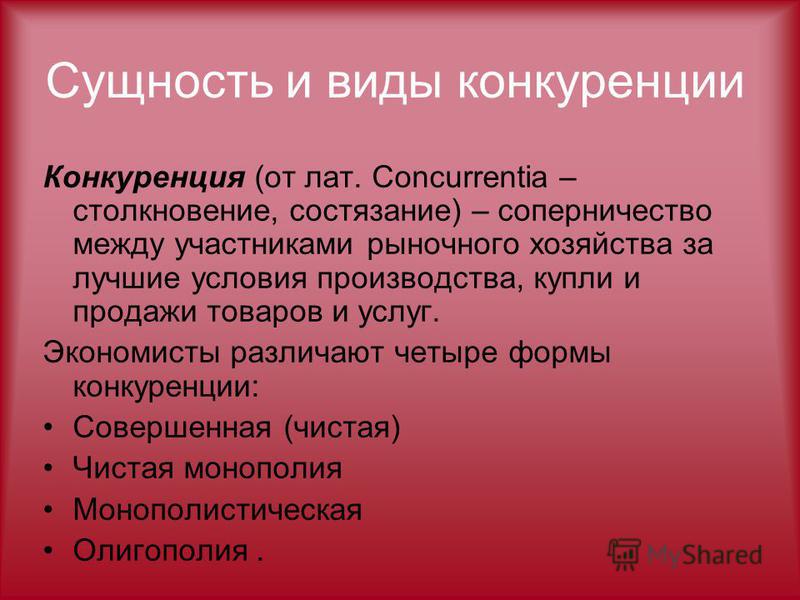 108
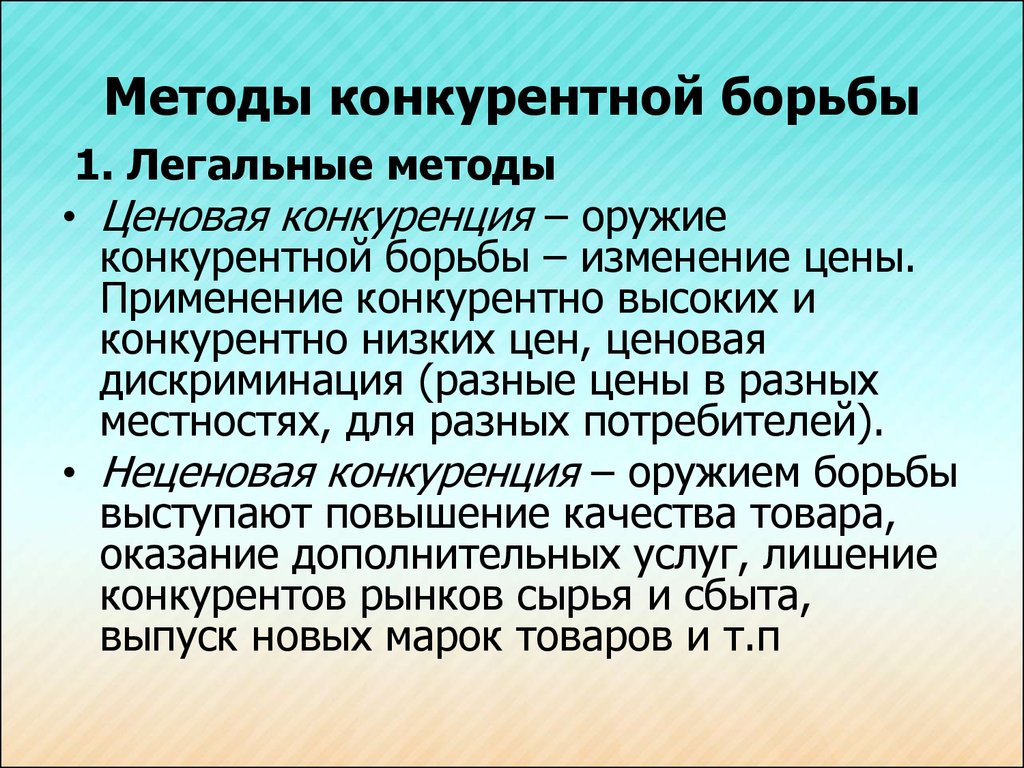 109
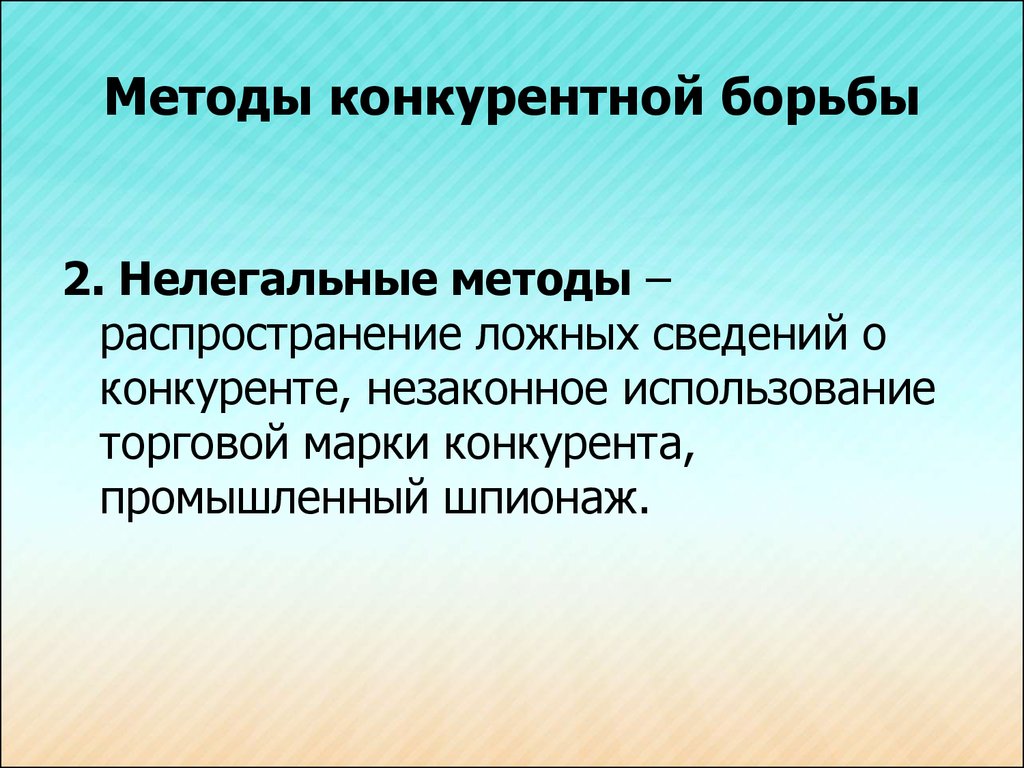 110
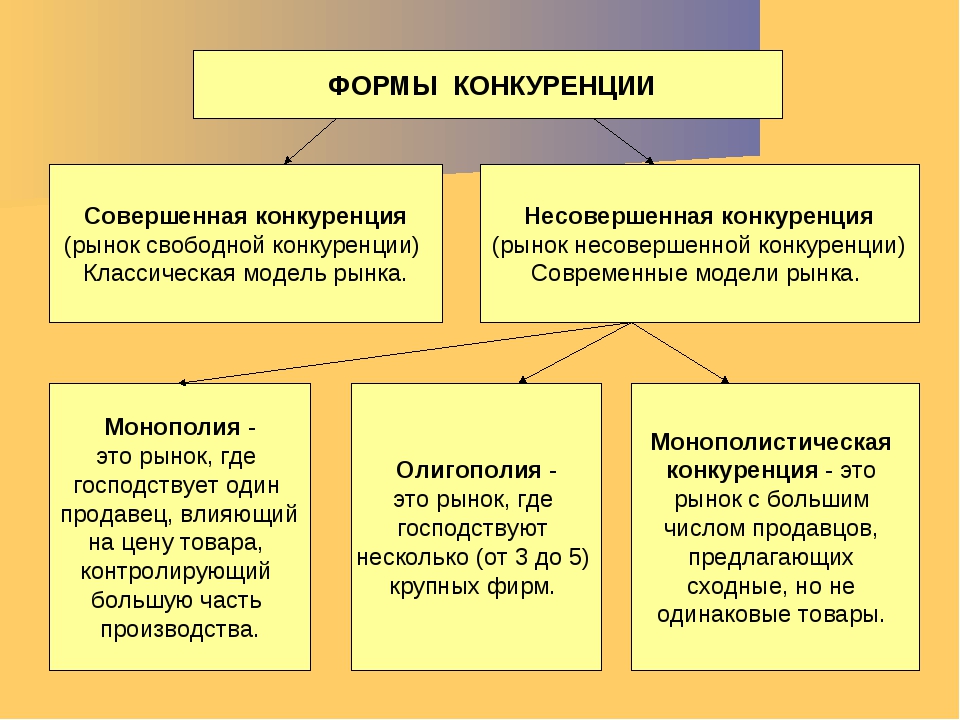 111
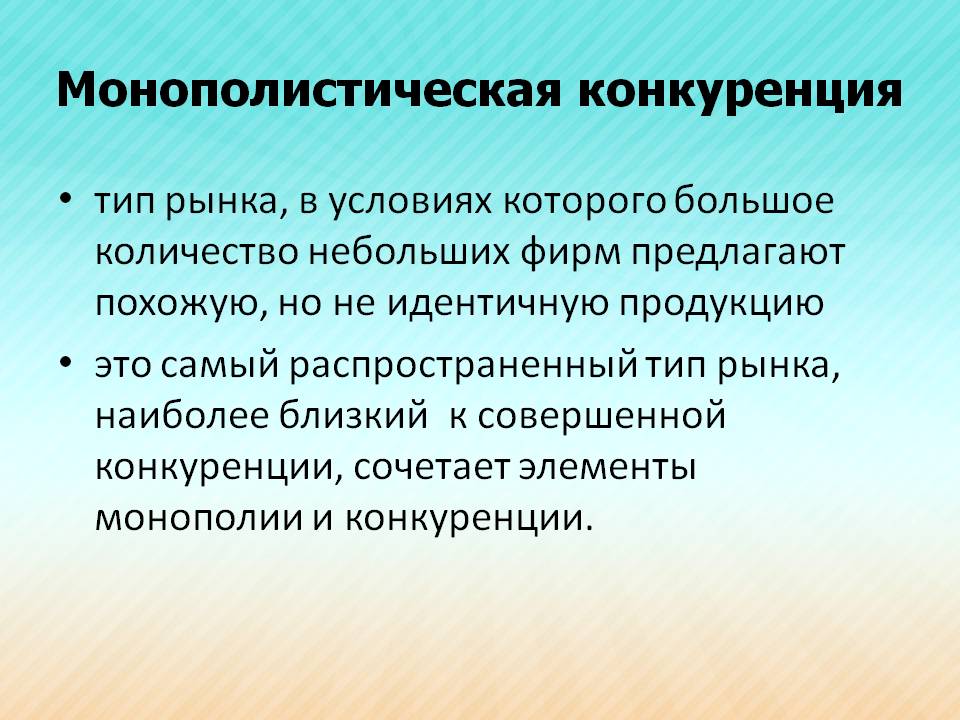 112
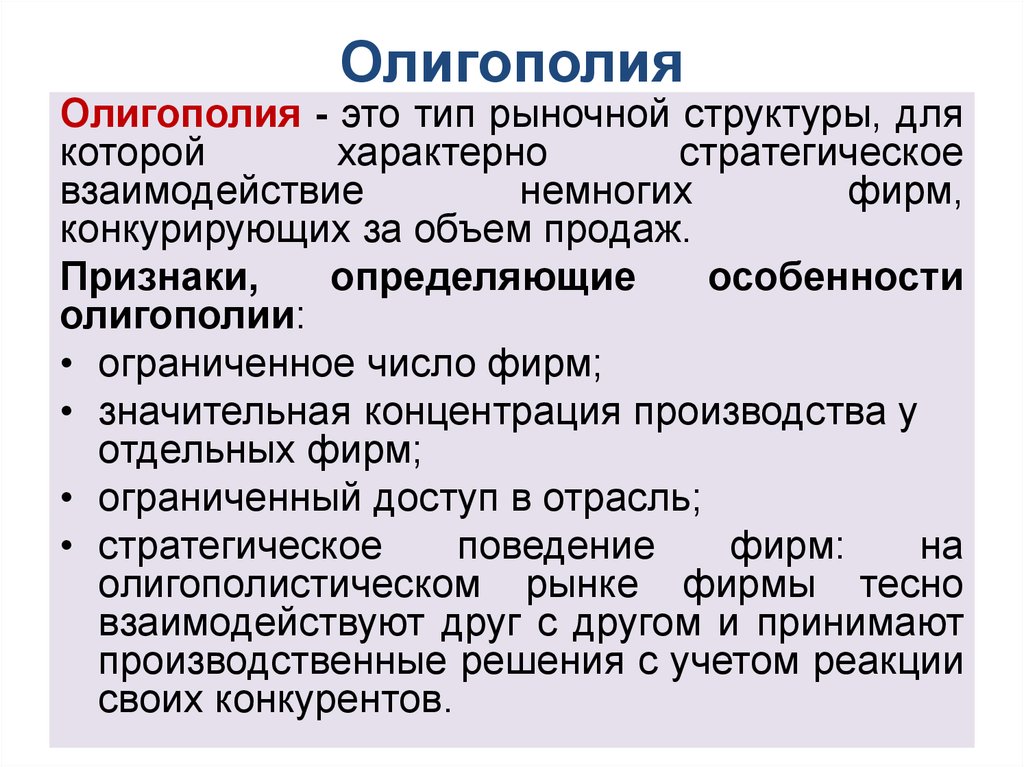 113
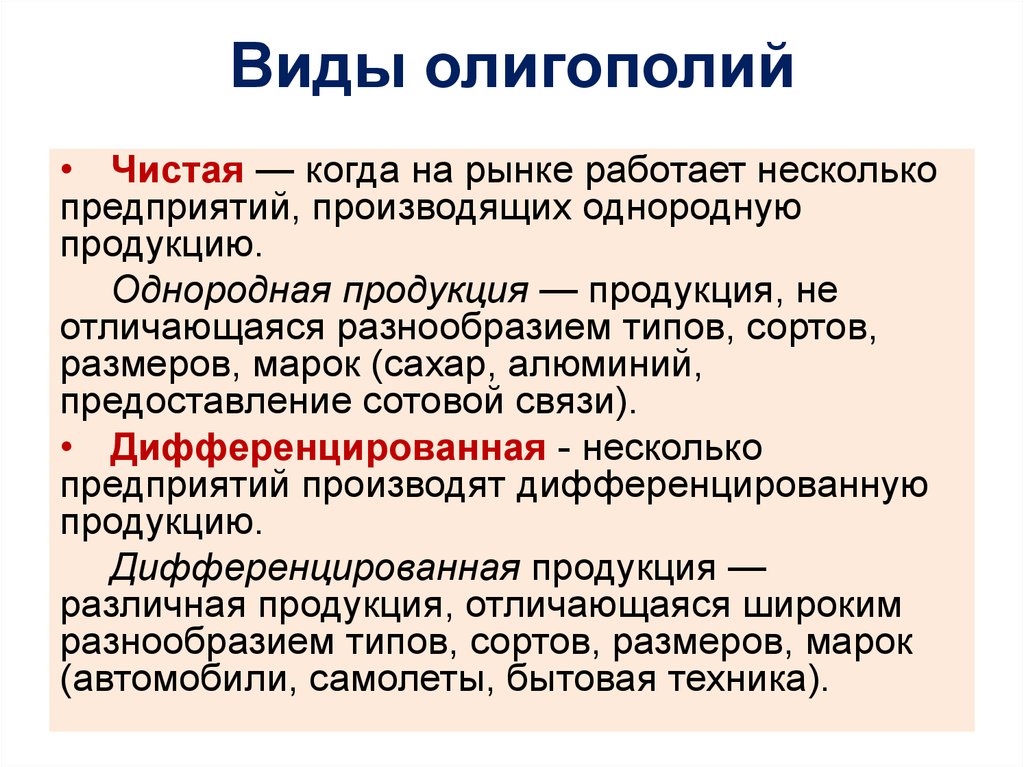 114
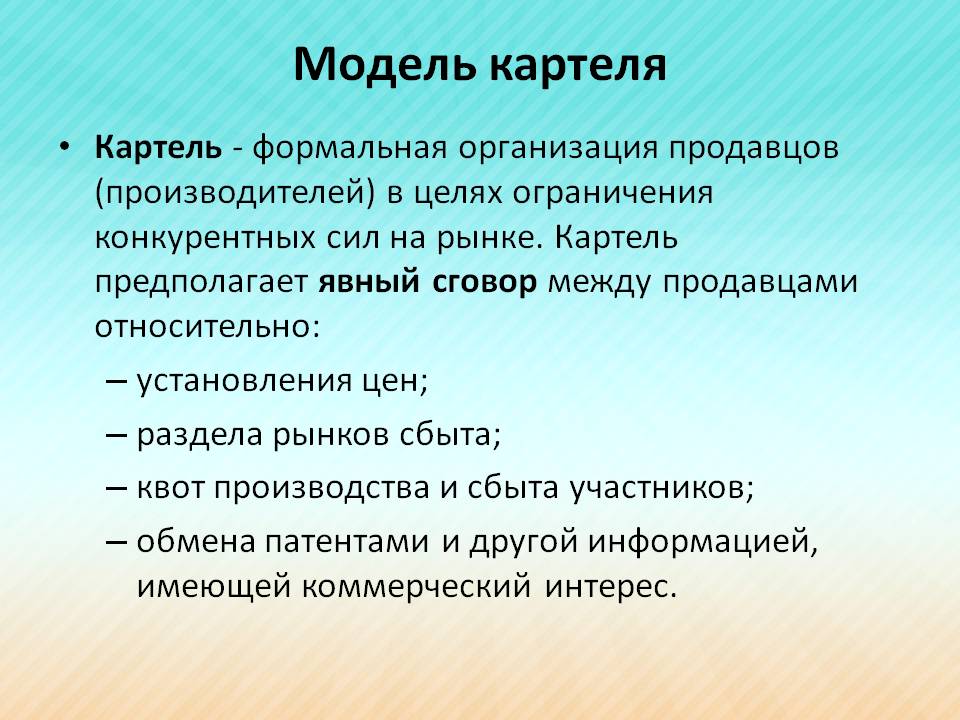 115
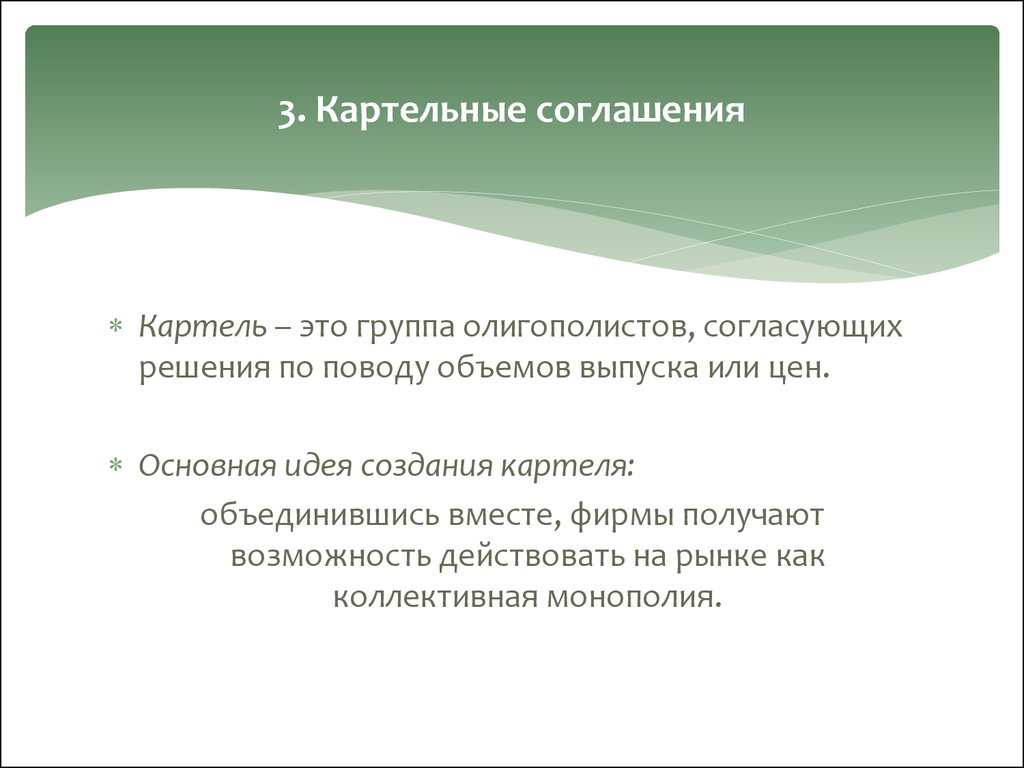 116
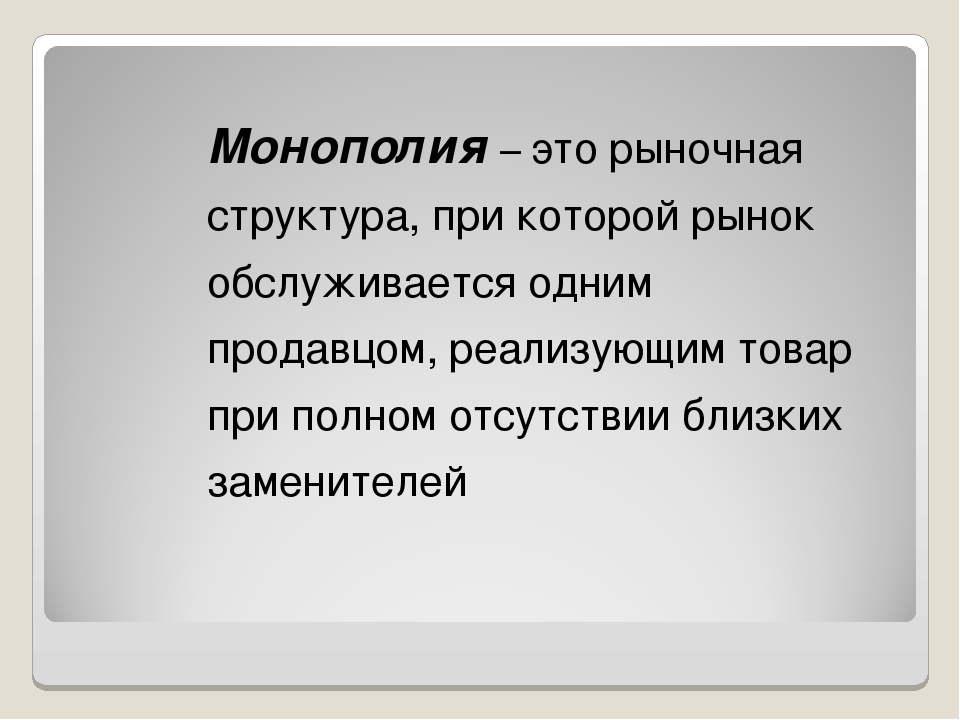 117
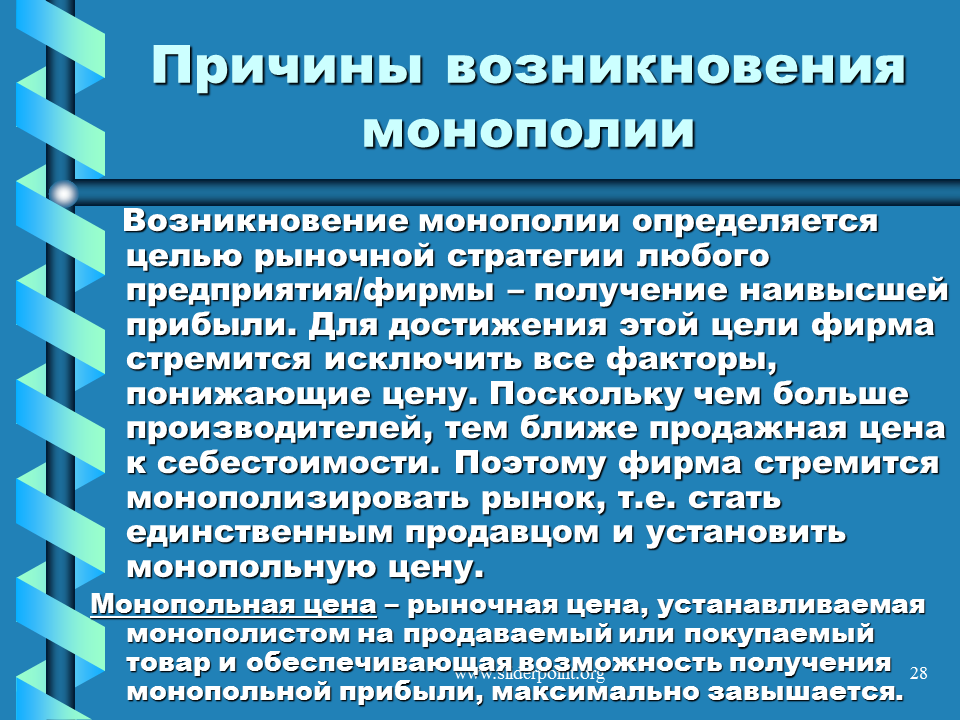 118
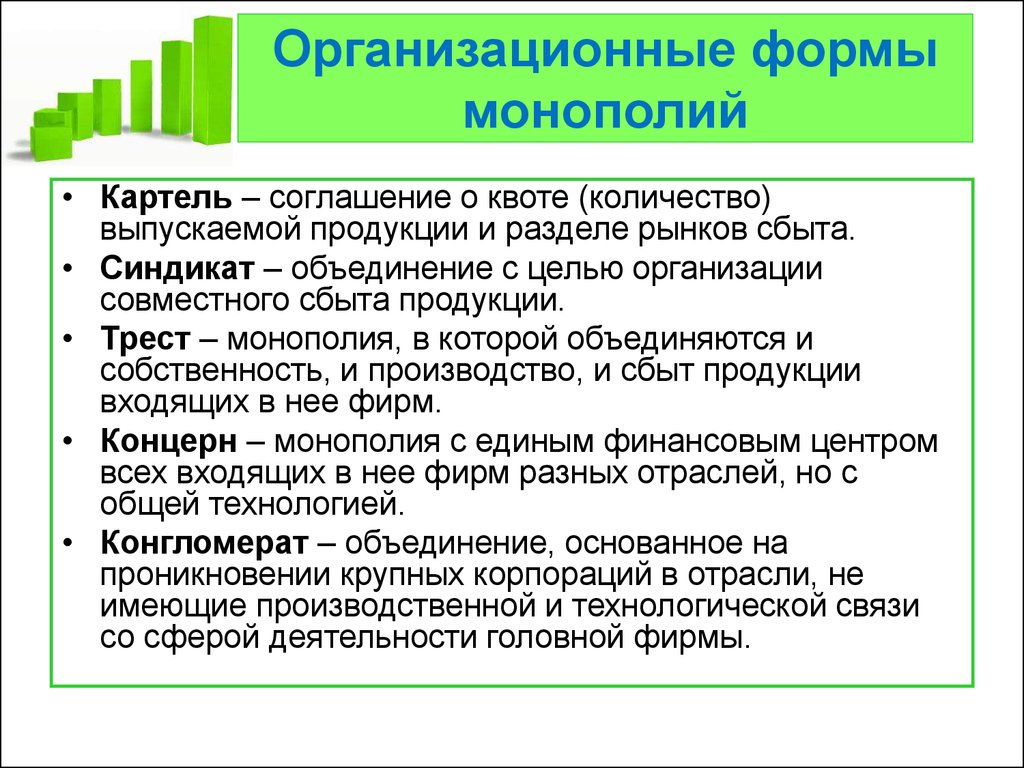 119
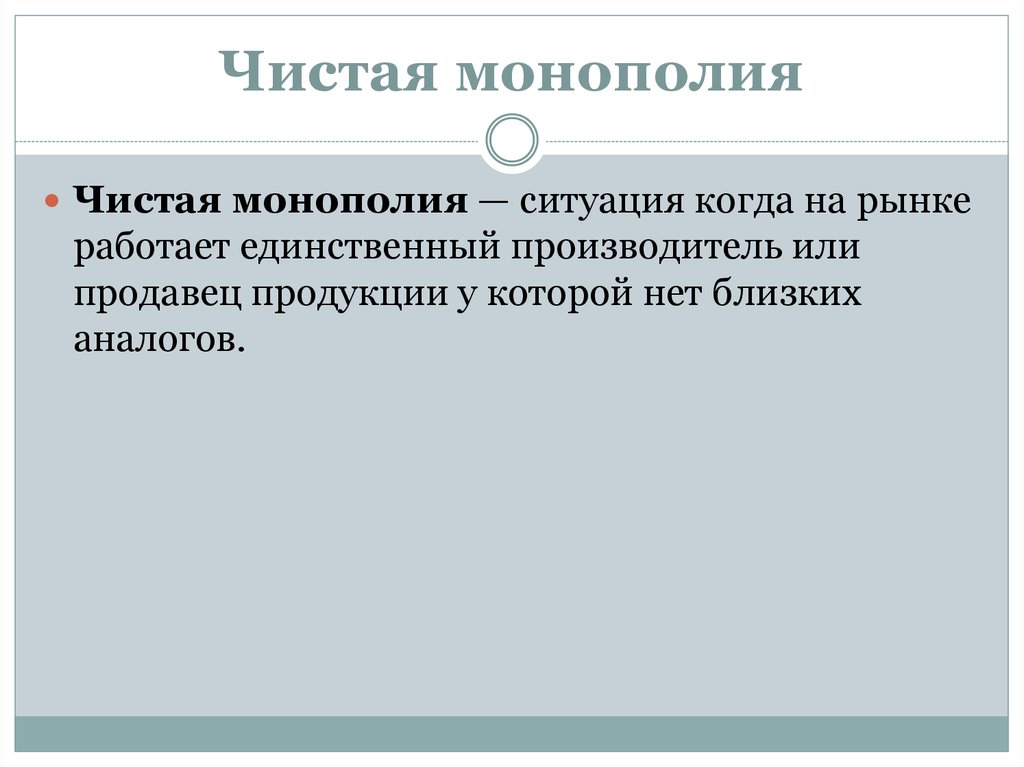 120
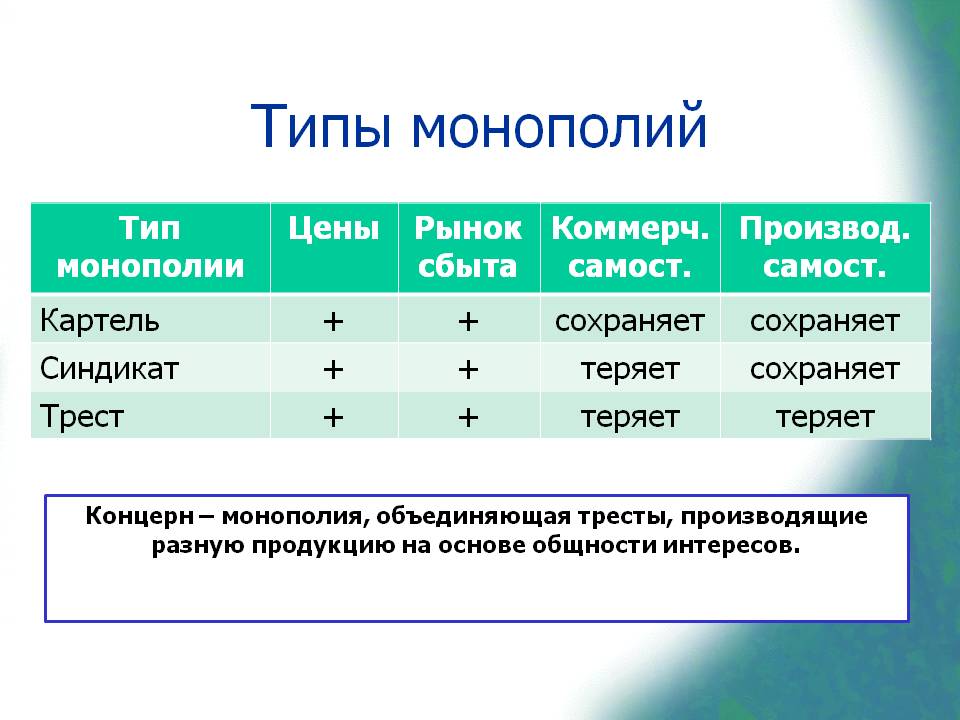 121
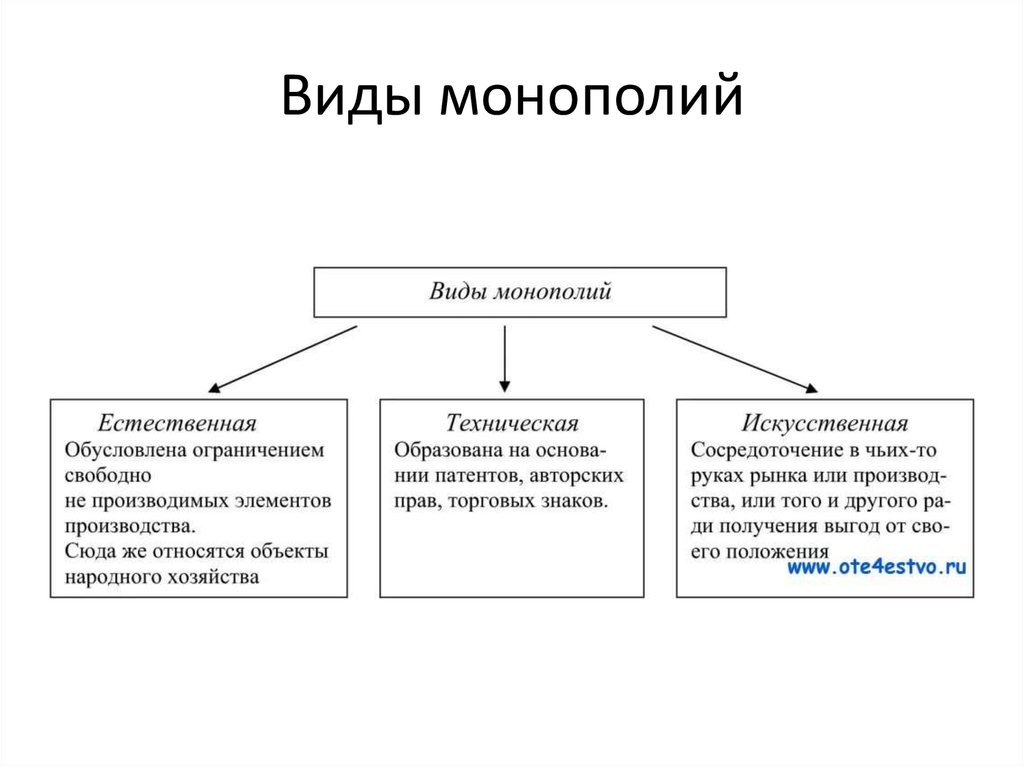 122
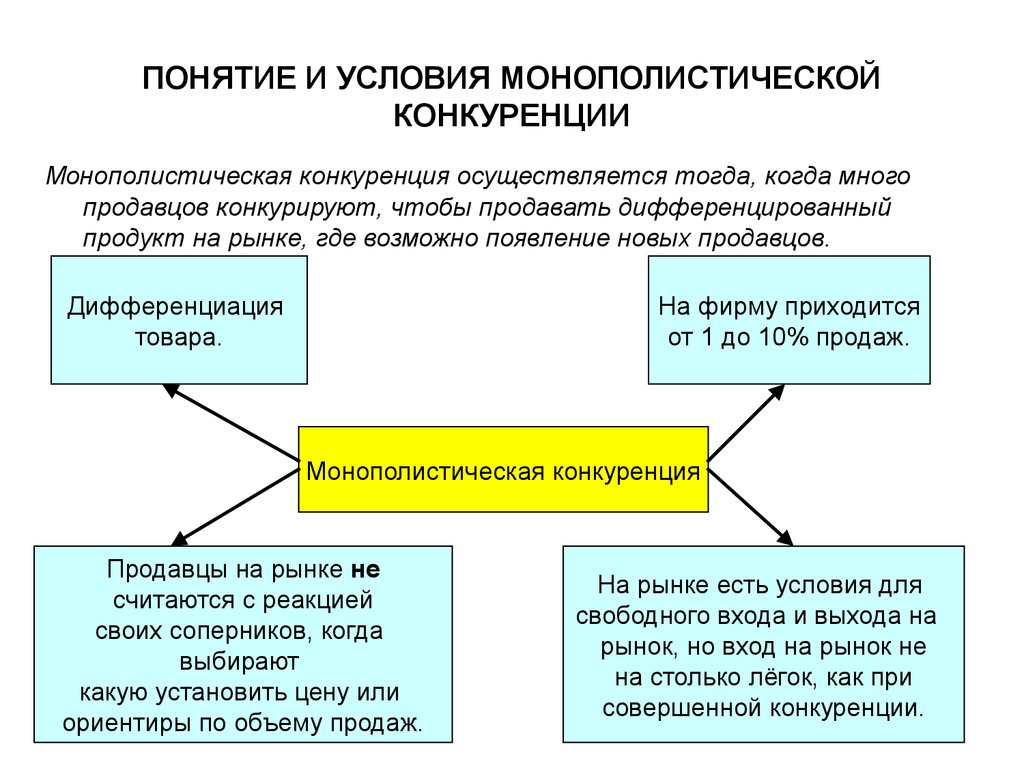 123
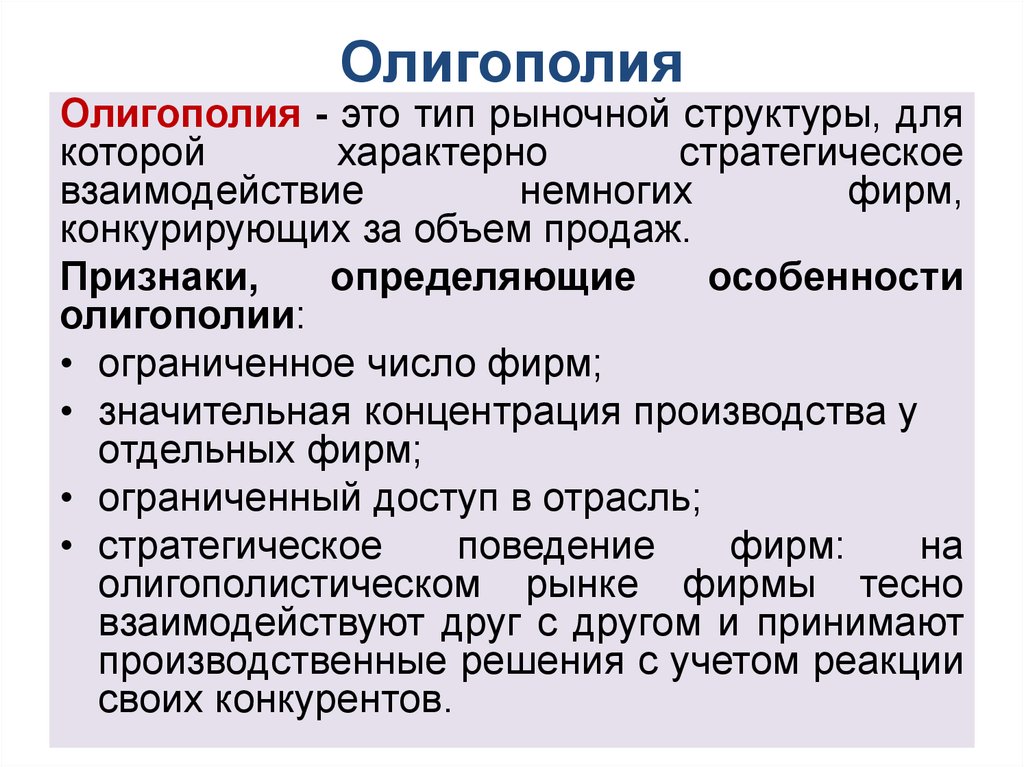 124
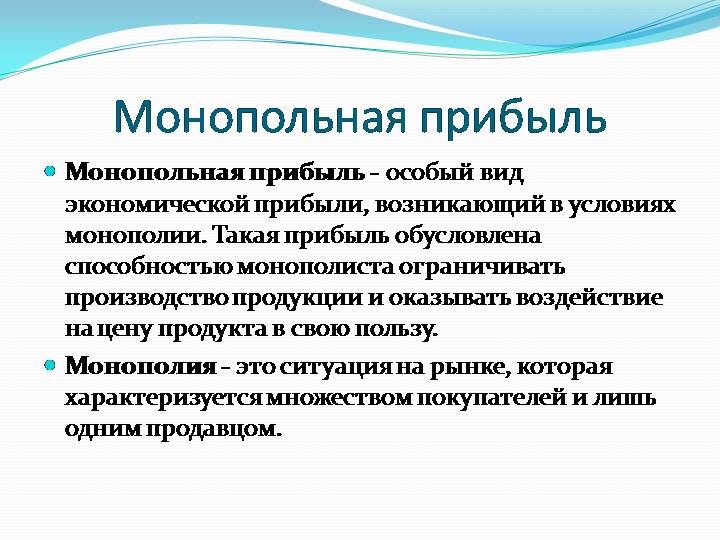 125
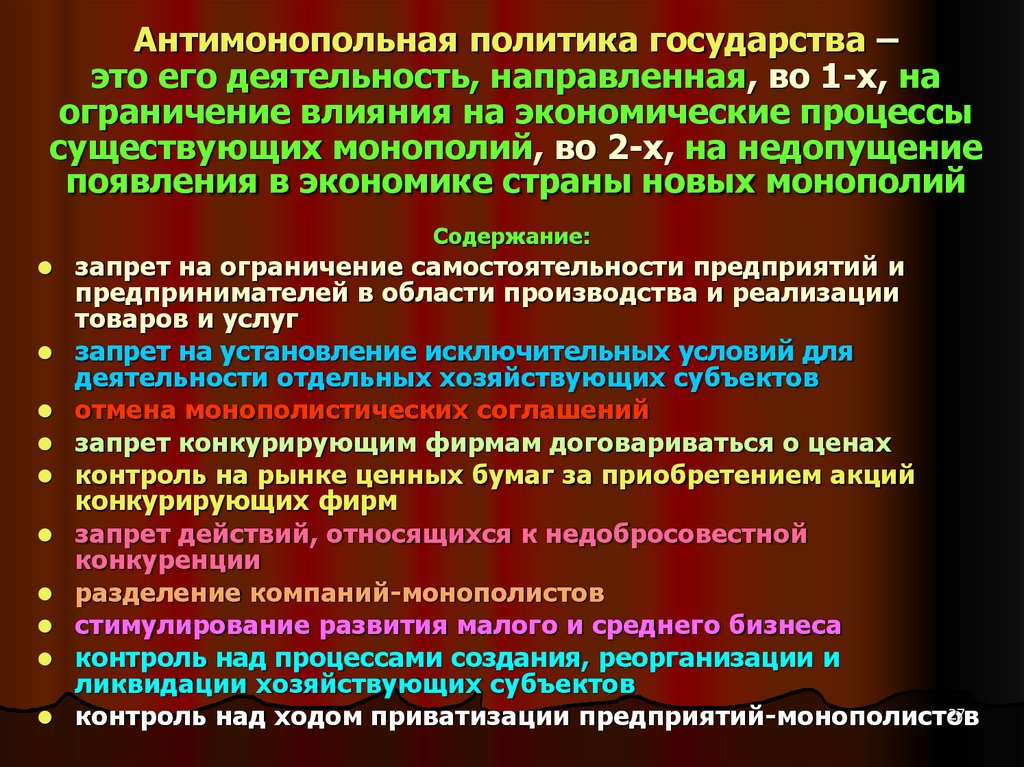 126
Тема 8.Система национальных счетов (СНС)и макроэкономические показатели. Макроэкономическое равновесие
Дисциплина: ЭКОНОМИКА
127
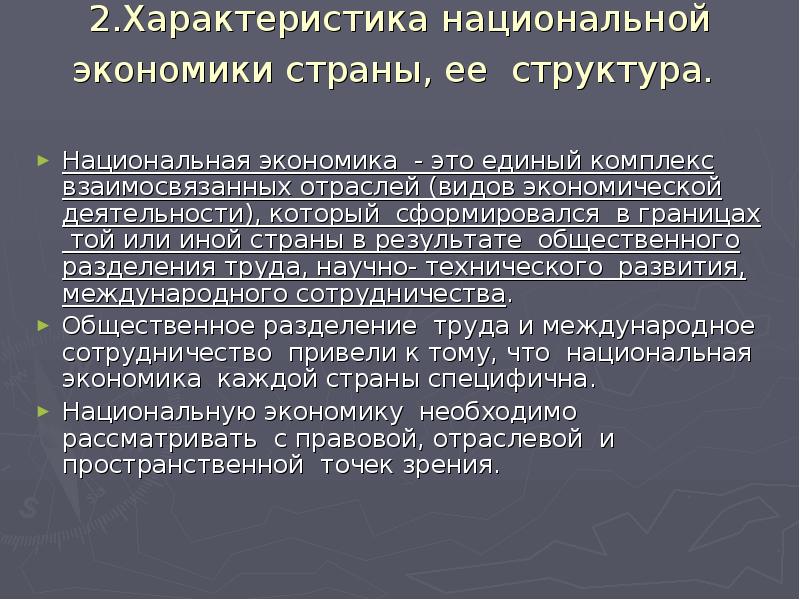 Дисциплина: ЭКОНОМИКА
128
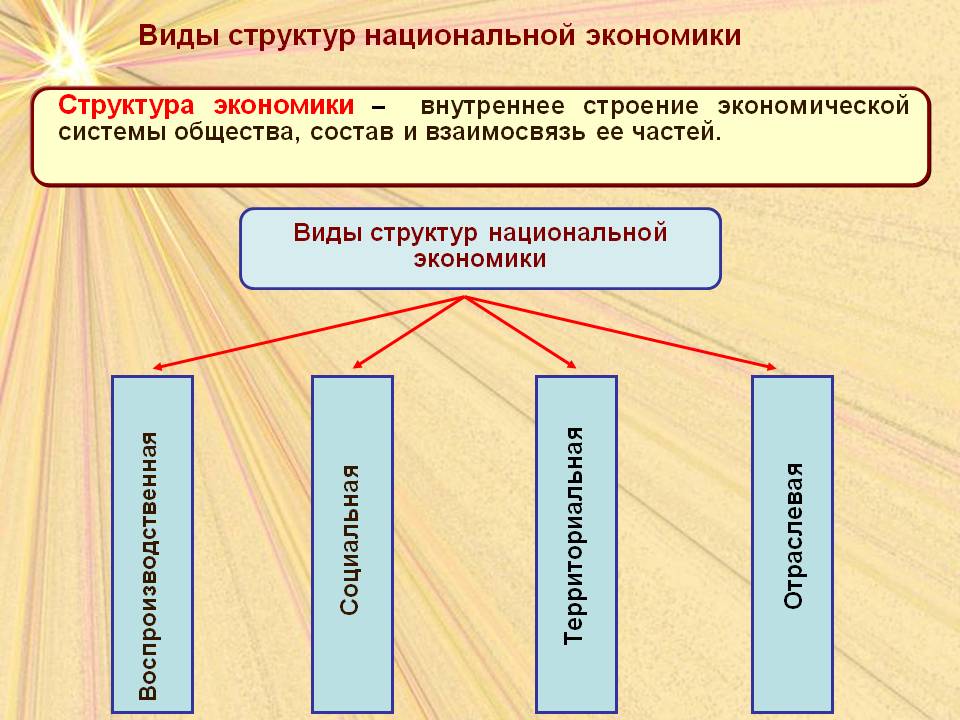 Дисциплина: ЭКОНОМИКА
129
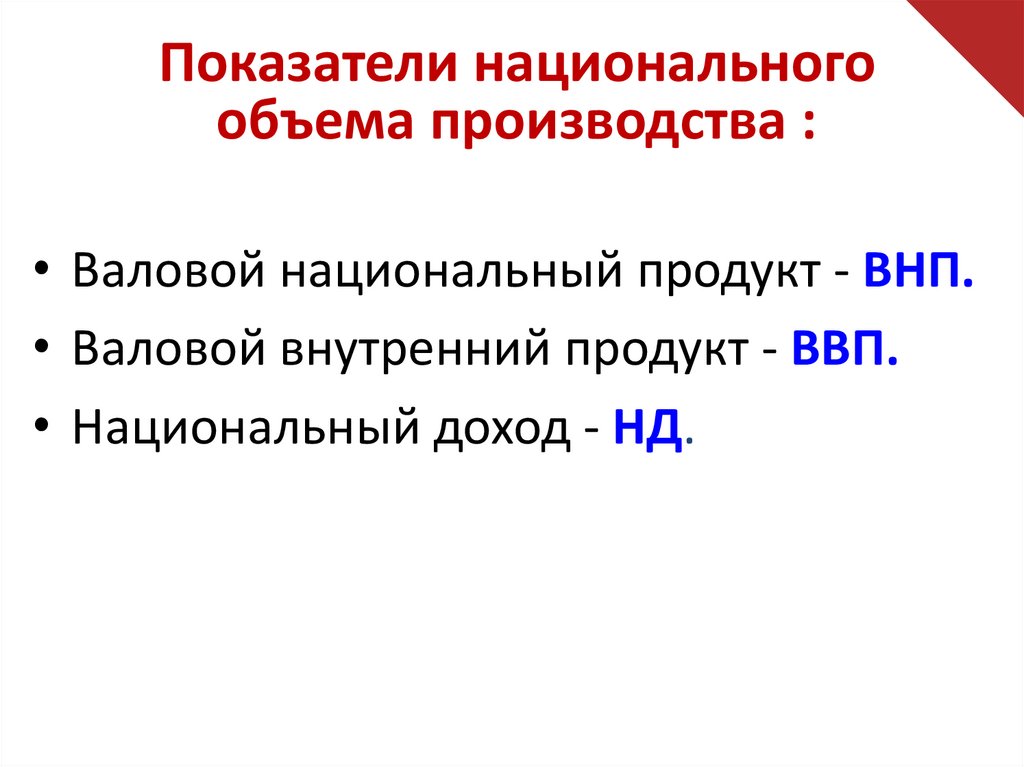 Дисциплина: ЭКОНОМИКА
130
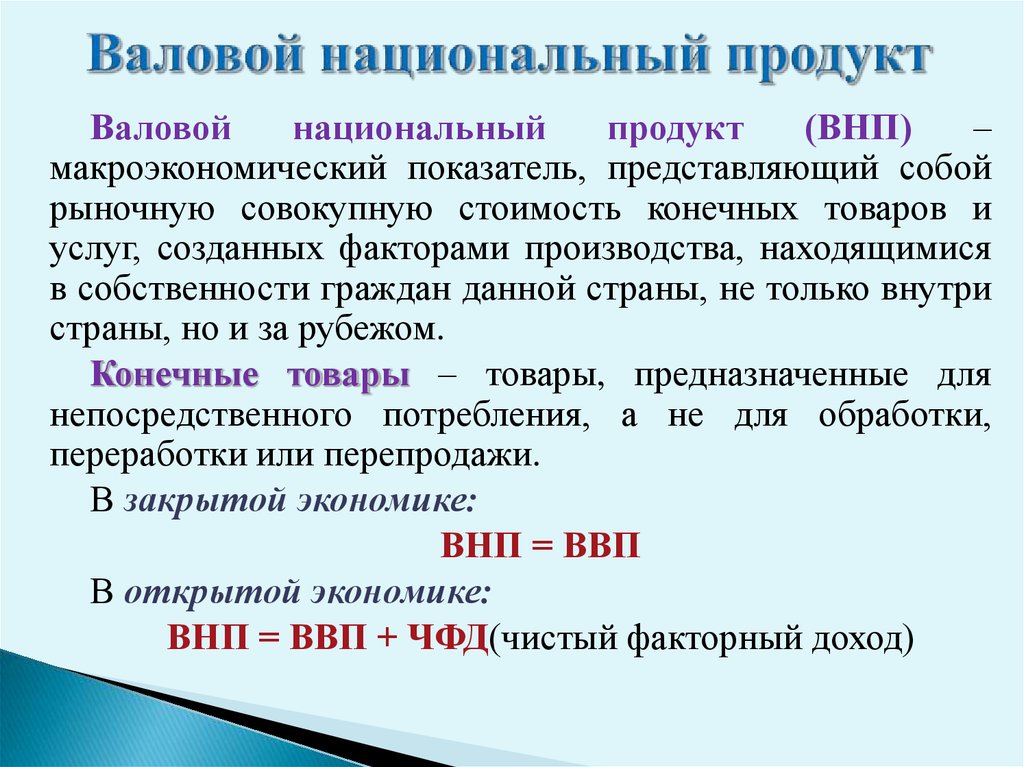 Дисциплина: ЭКОНОМИКА
131
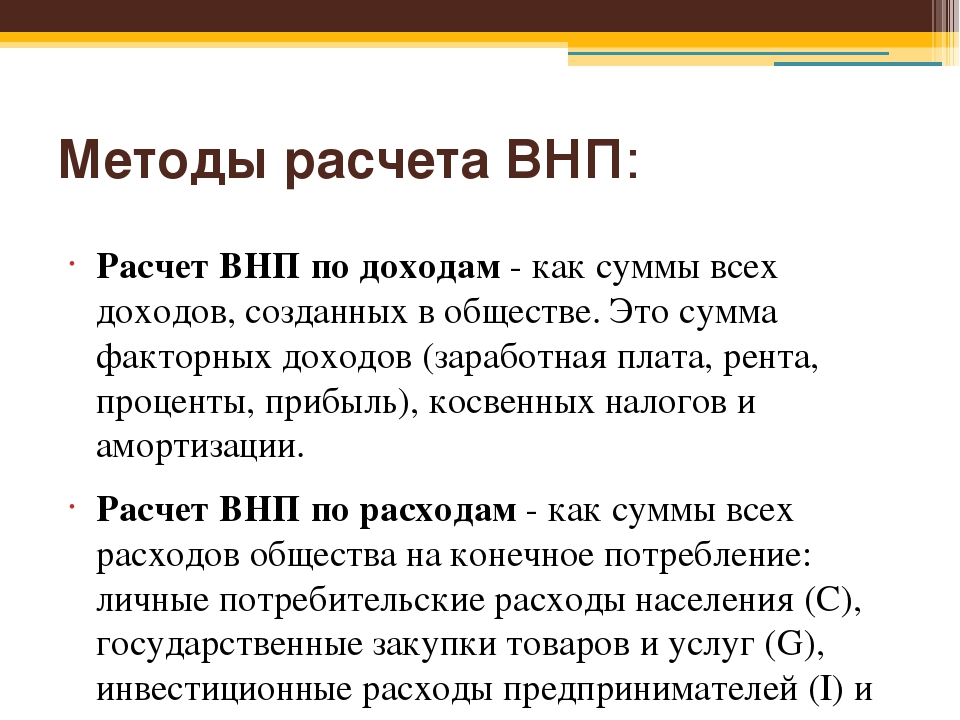 Дисциплина: ЭКОНОМИКА
132
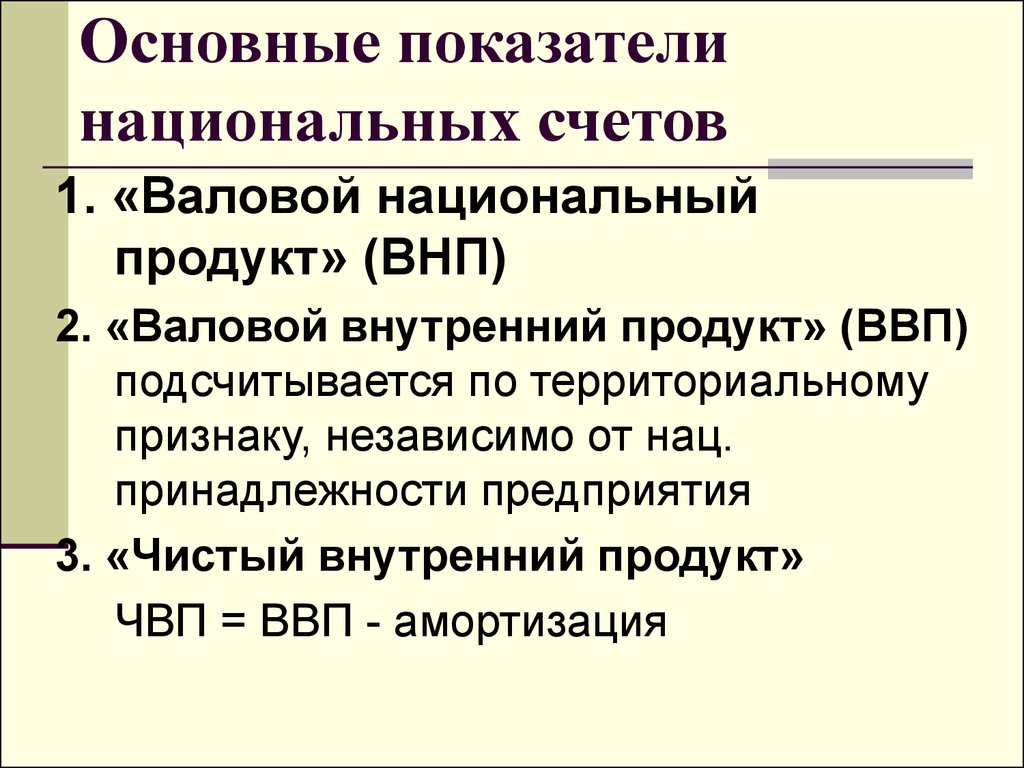 Дисциплина: ЭКОНОМИКА
133
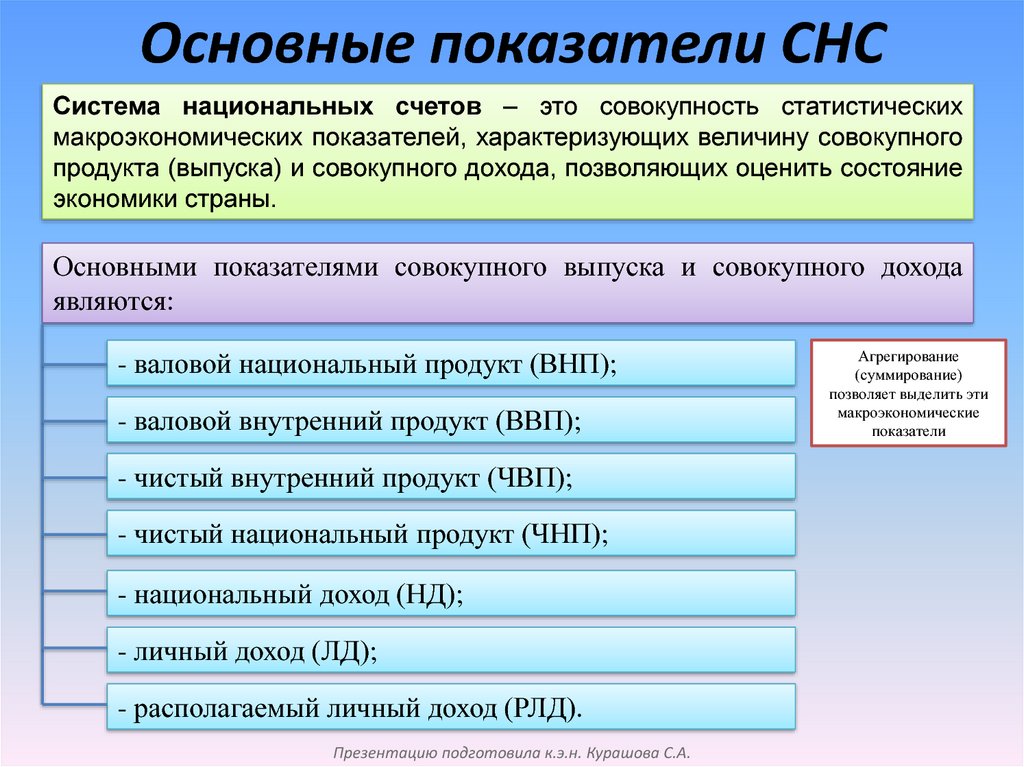 Дисциплина: ЭКОНОМИКА
134
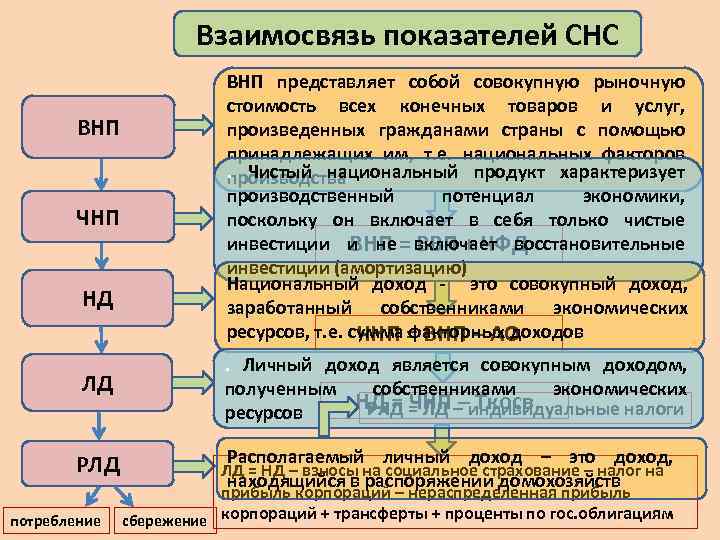 Дисциплина: ЭКОНОМИКА
135
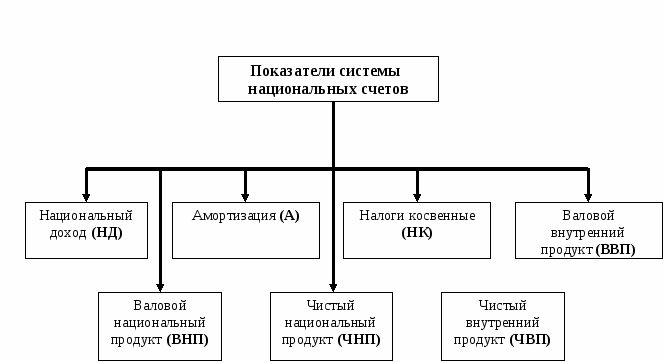 Дисциплина: ЭКОНОМИКА
136
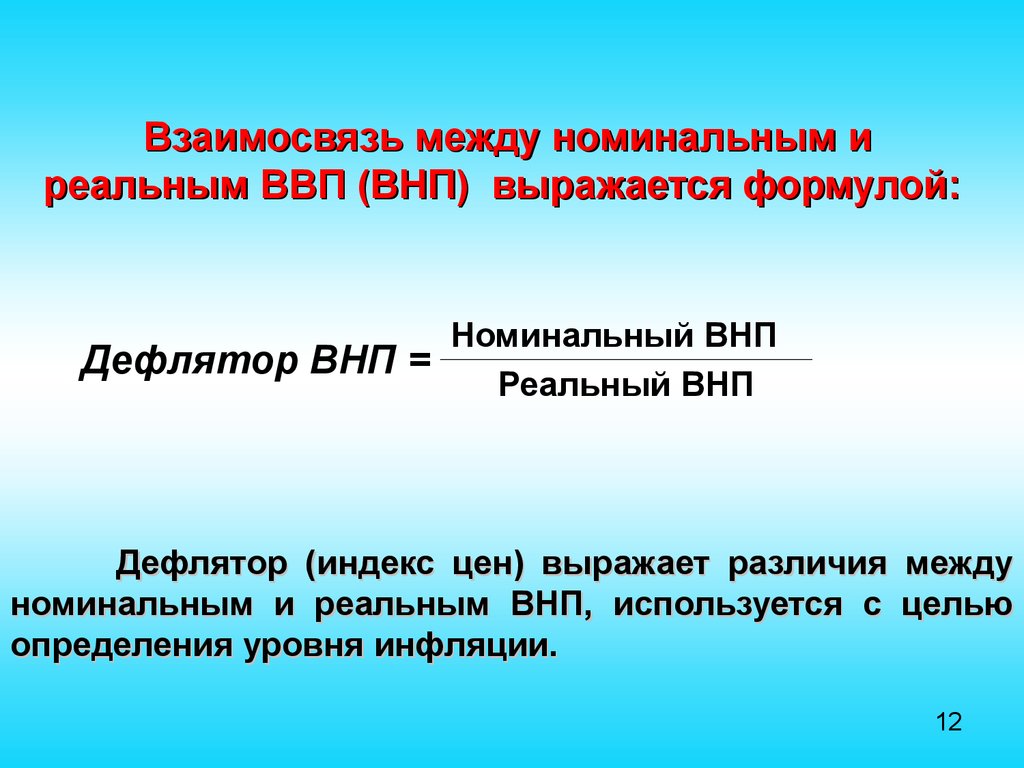 Дисциплина: ЭКОНОМИКА
137
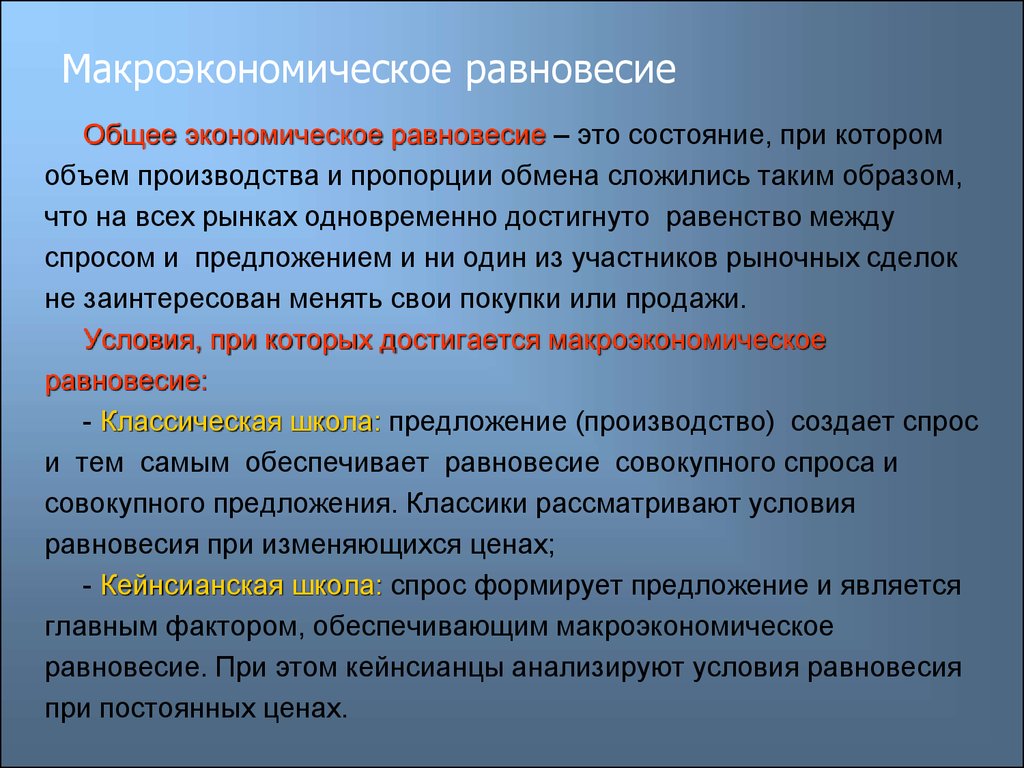 Дисциплина: ЭКОНОМИКА
138